Rediscovery of Numerical Luescher’s Formula from the Neural Network
Based on Chin.Phys.C 48 (2024) 7, 073101
Yu Lu (陆宇)
In collaboration with
Yi-Jia Wang (王一佳) Ying Chen (陈莹) Jia-Jun Wu (吴佳俊)
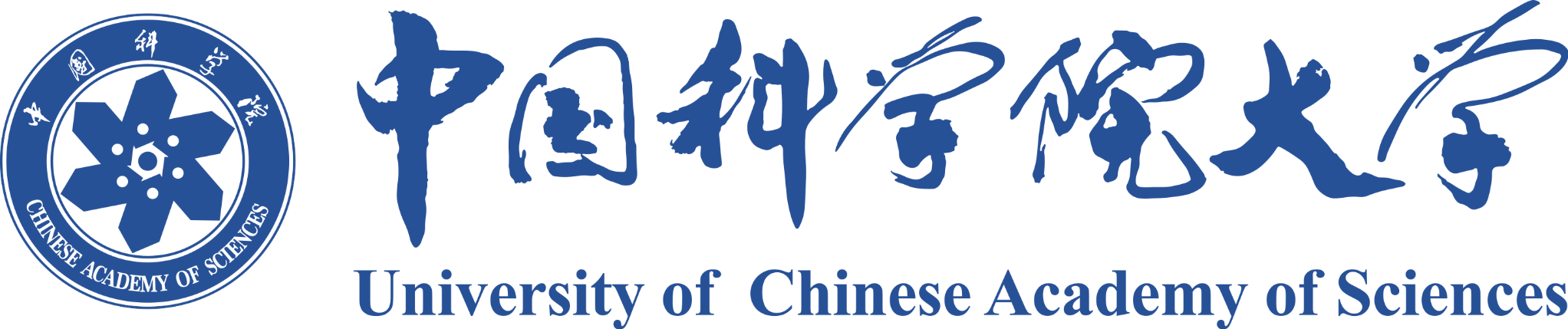 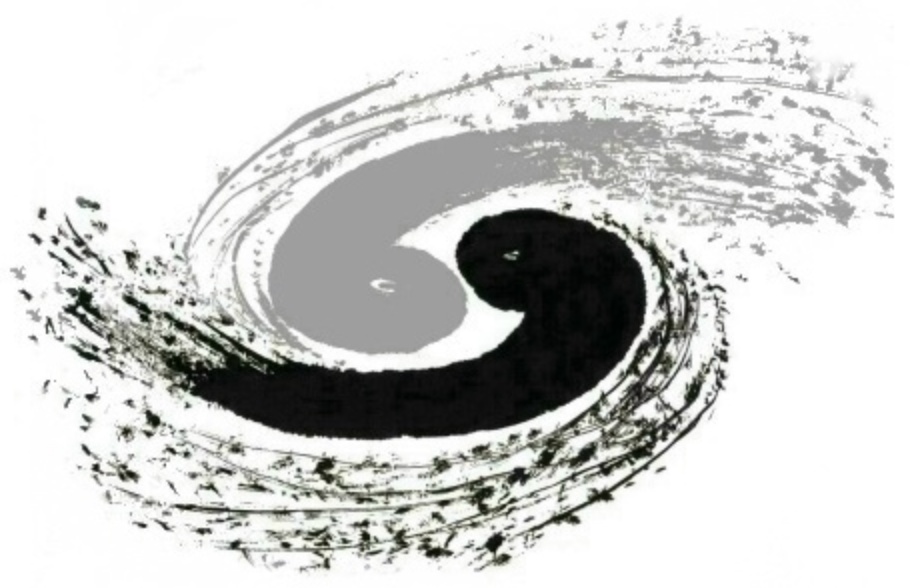 2024.11.08@IHEP
Contents
Three Aspects of the Neural Network(NN)
Whether → Architecture
What → Loss 
How → Training
Examples
Extension of Architecture
Variational Auto Encoder (VAE)
Other examples & Comments
Rediscovery of Luescher’s Formula
Comment & Outlook
Roadmap
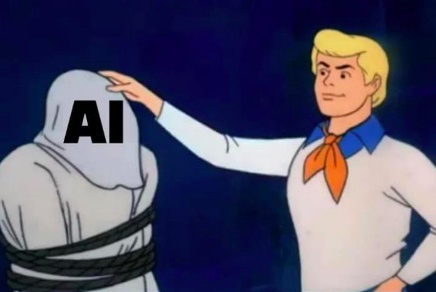 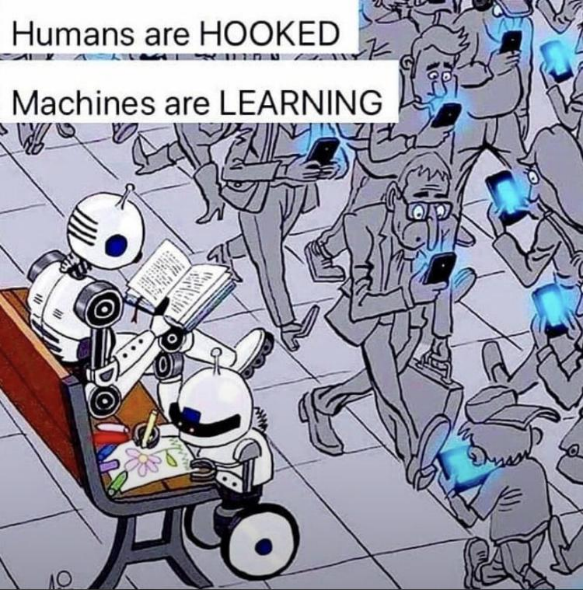 Hard-Code(硬编码)→ Knowledge Base(知识库) → Design Complicate Rules
有多少人工就有多少智能(still true more or less)
e.g., cat-dog, ears? shape? size? 
Mis-impression: 
Machines are stubborn, they can never be “creative”
Machines can only learn/memorize what people teach them
☆Self-discovery of the pattern/representation
Simple Concepts → Hierarchy → Complicate Concepts
Multilayer perceptron (MLP, 多层感知机)or Feed Forward Neural Network(NN) (前向全连通神经网络)
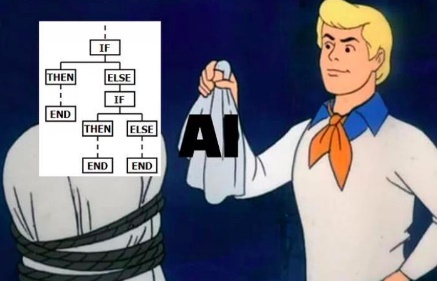 AI = Machine Learning(ML) ＞(≈?)NN
NN Architecture
Dendrite(树突)
Synapse
(突触)
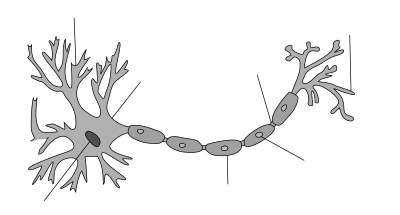 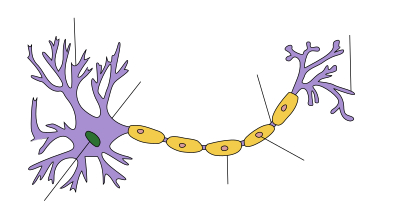 Learning Parameter
Axon(轴突)
Nucleus(细胞核)
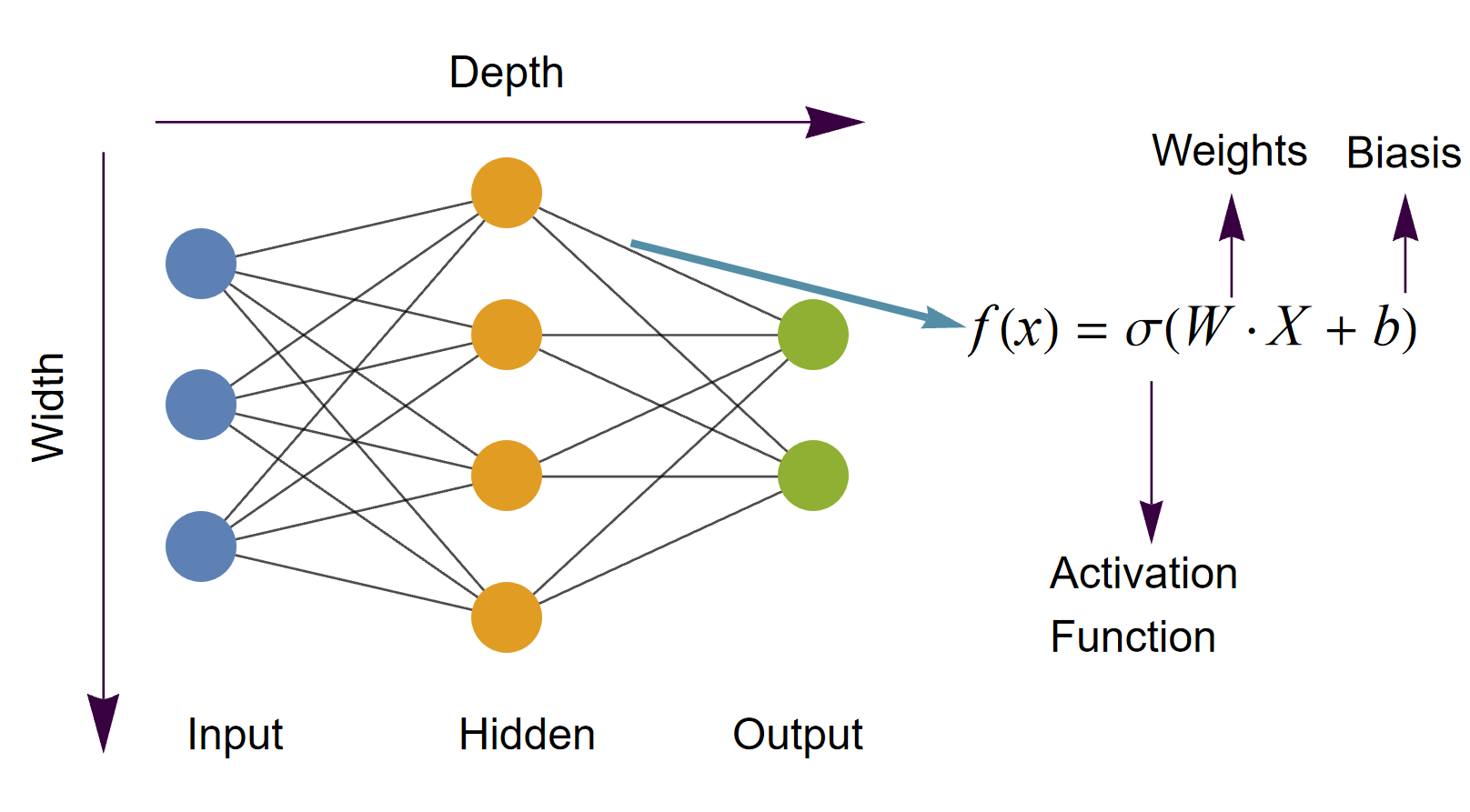 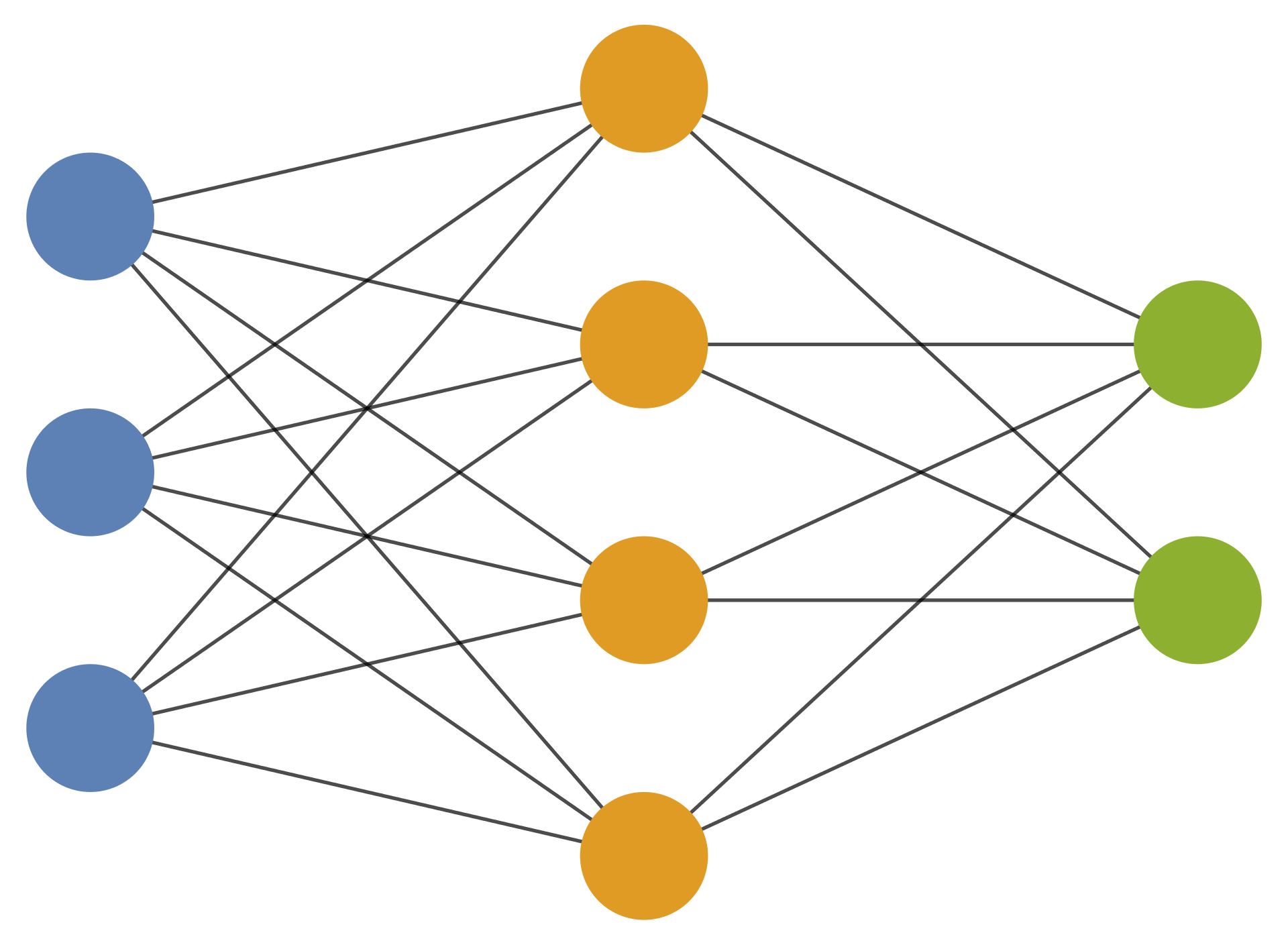 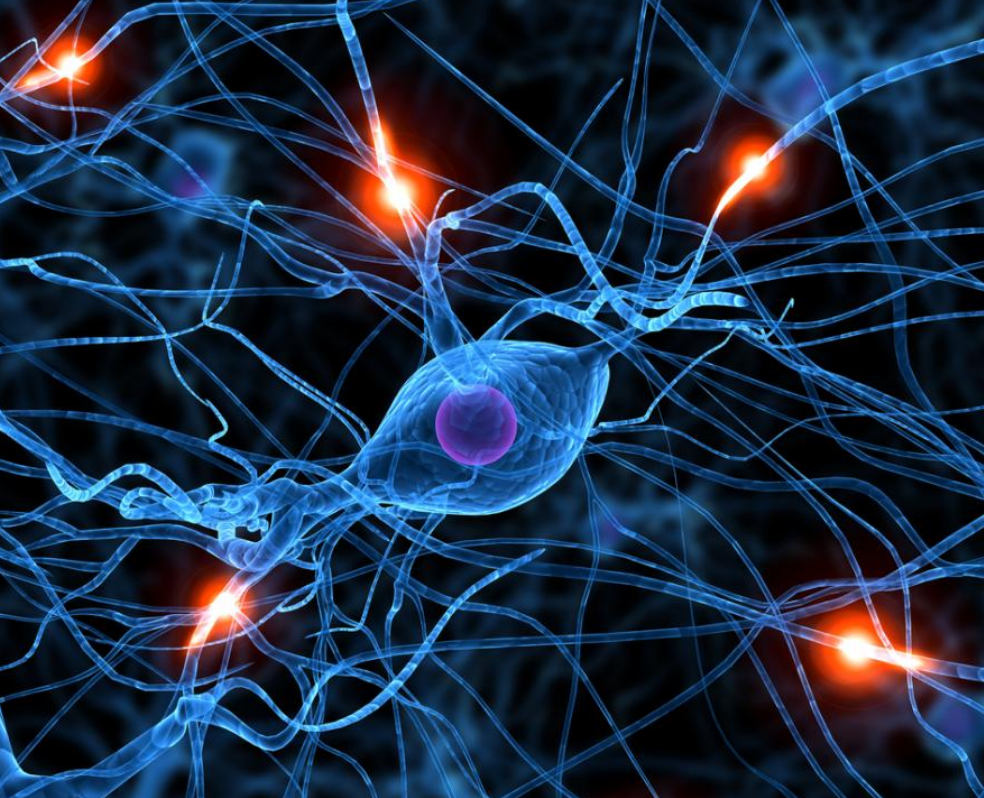 How to choose f?
Activation Functions
Learning Parameter
ReLU
ELU
SELU
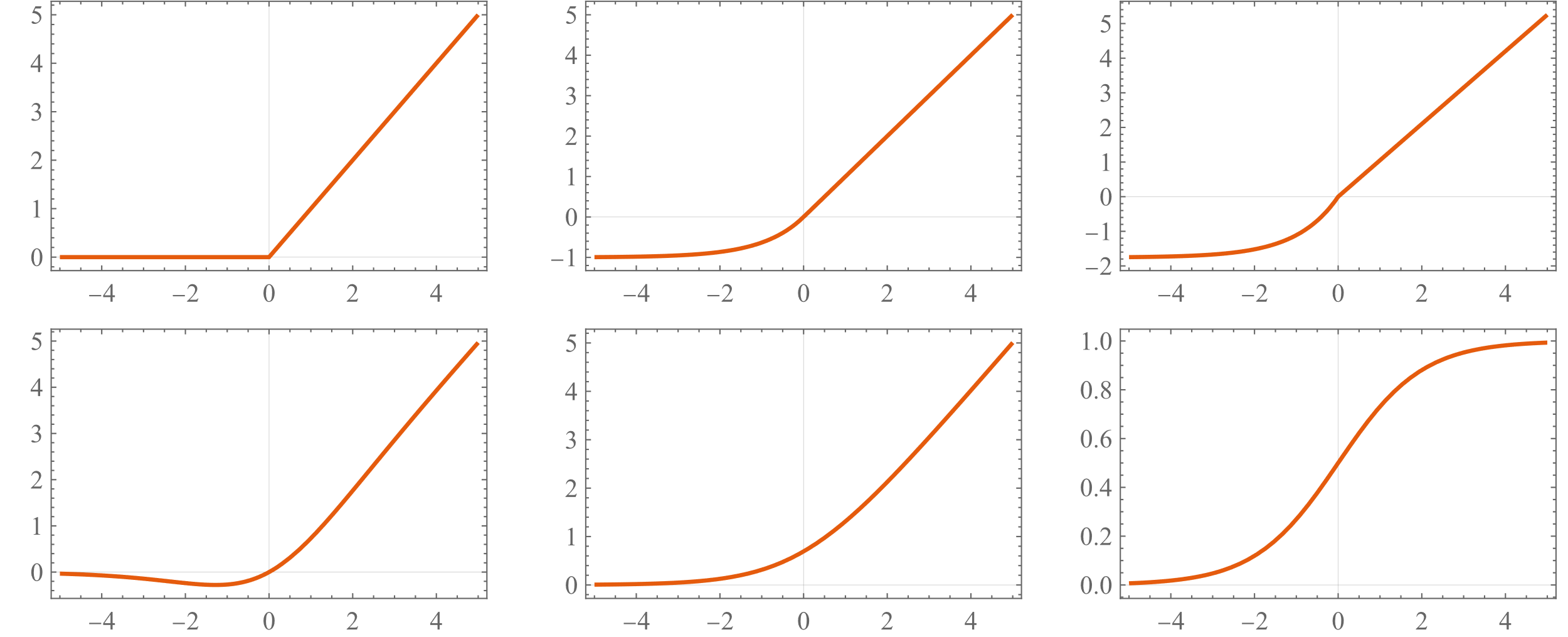 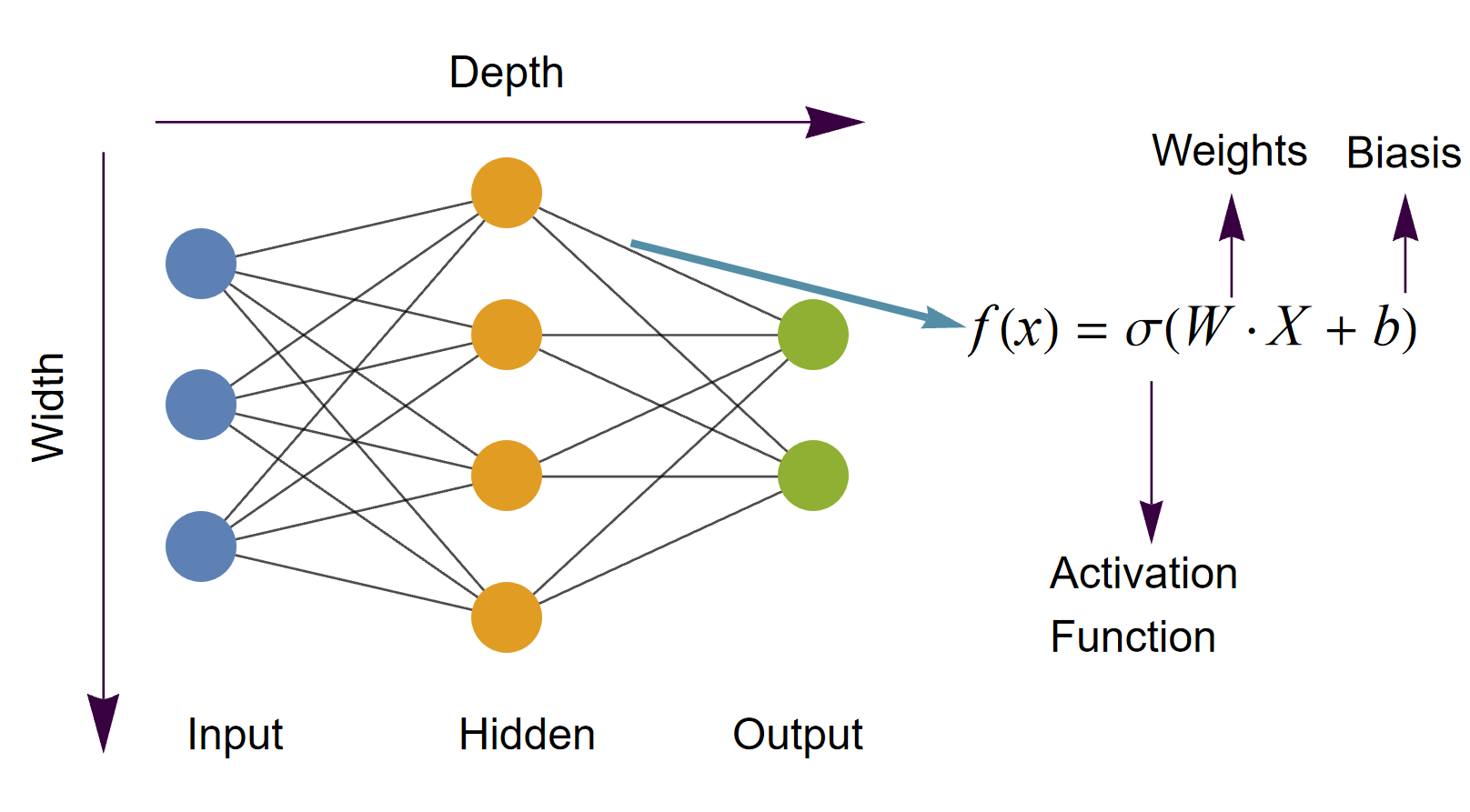 SoftPlus
Swish
Sigmoid
NN Can Approximate “Any” Function
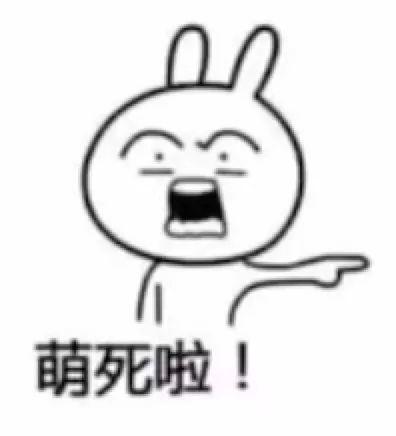 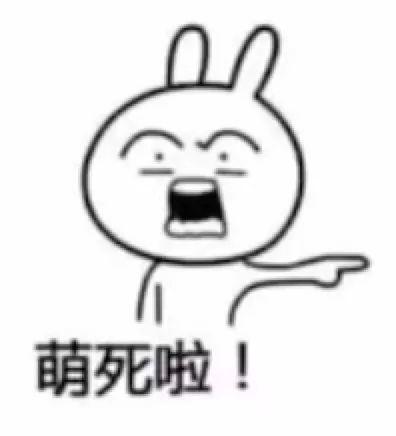 Universal Approximation Theorem (UAT)
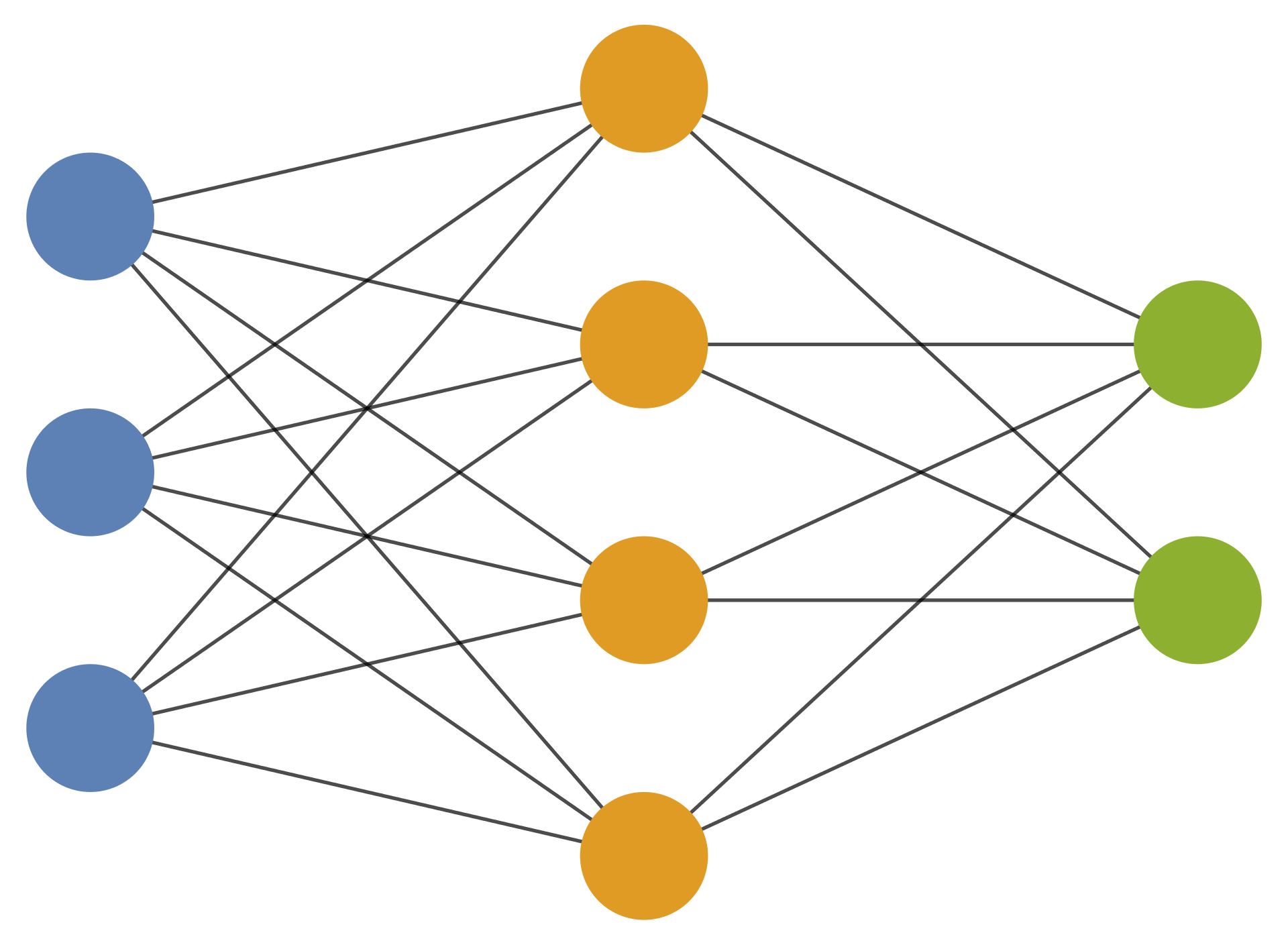 UAT: Hornik et. al, Neural Networks 2, 359; ibid, 4, 251; ibid, 6, 861
How to distinguish Good or Bad
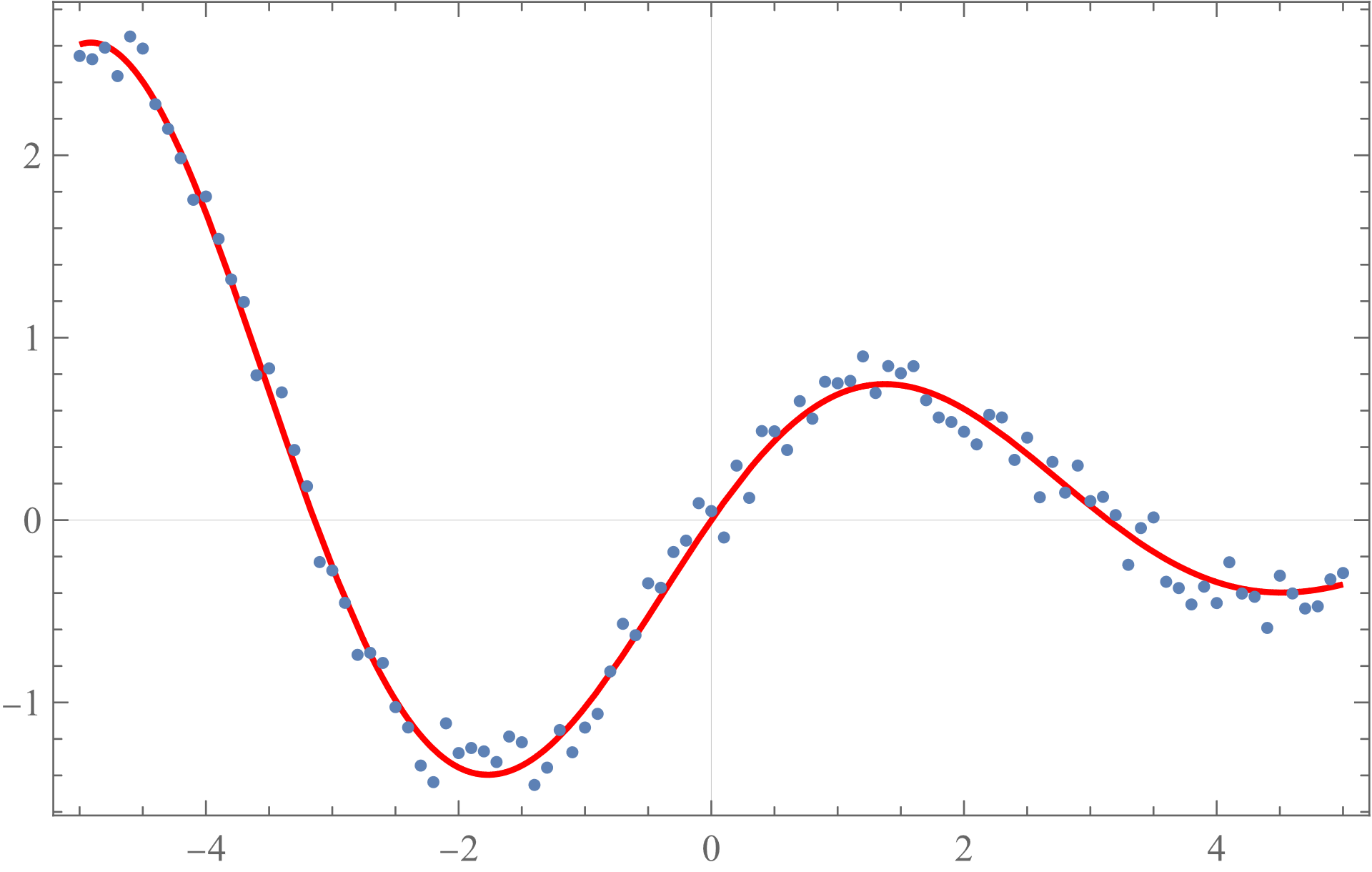 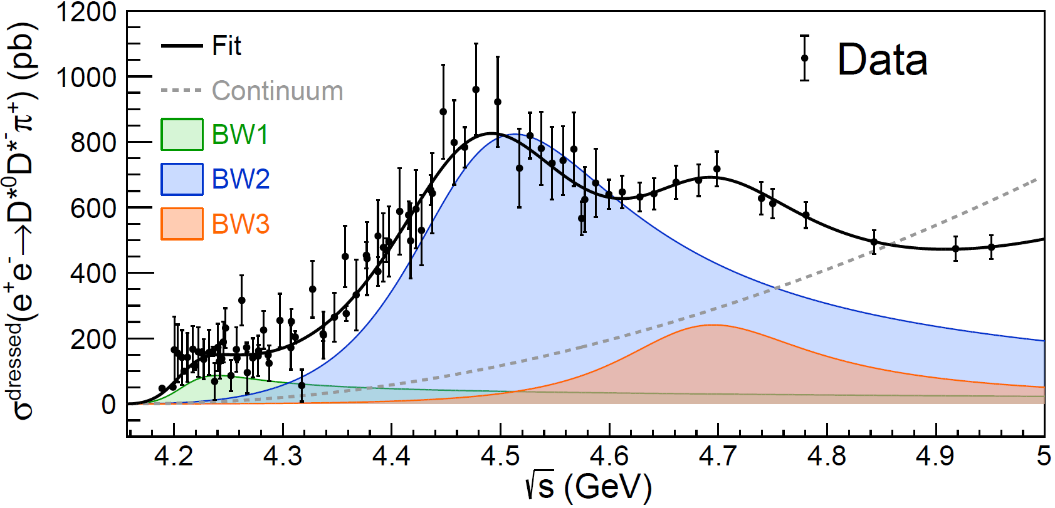 Loss function of Classification Problem
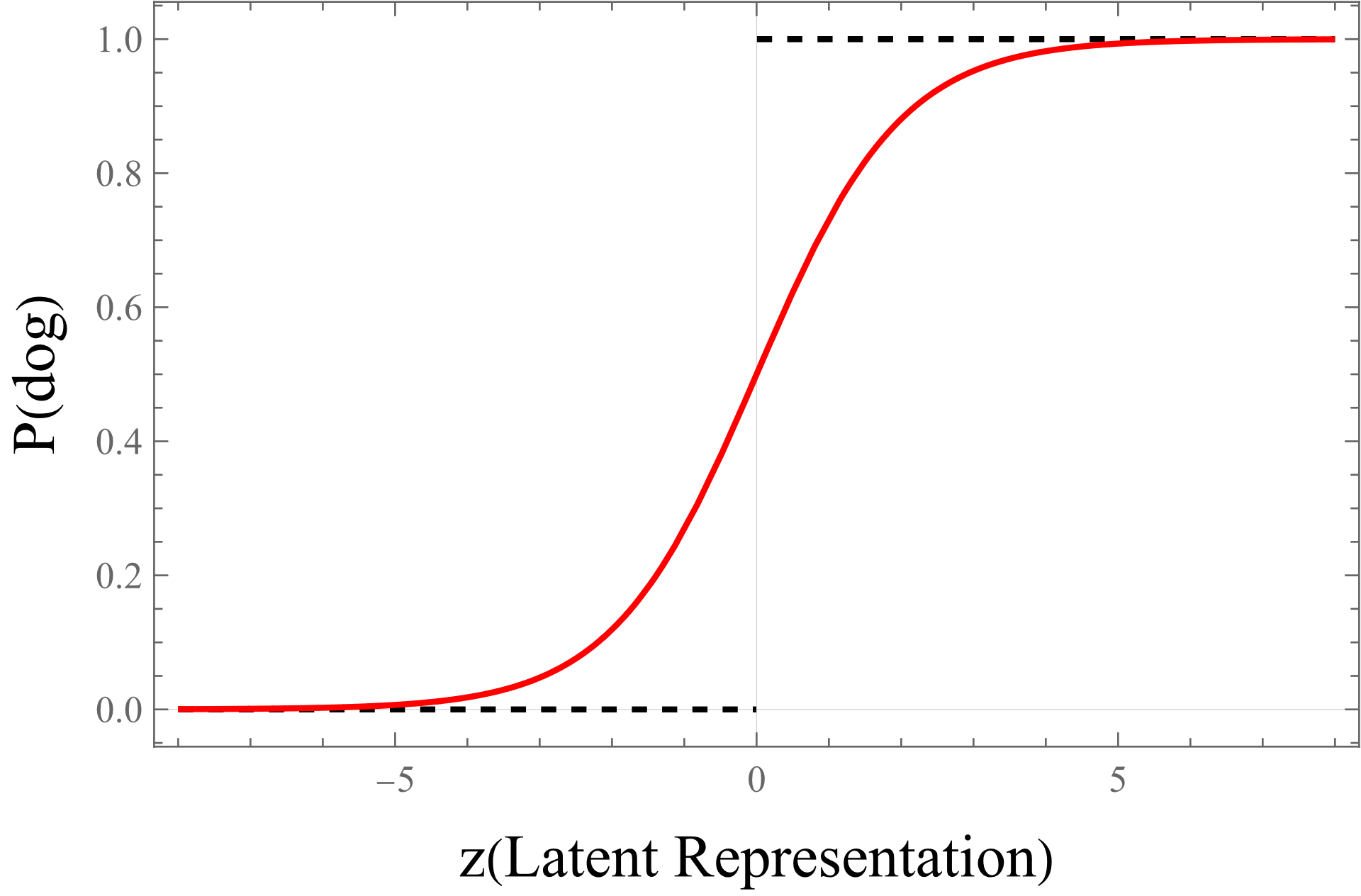 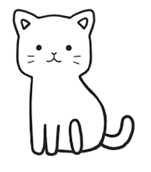 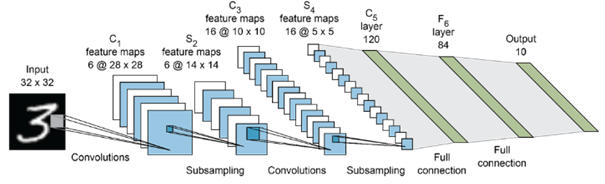 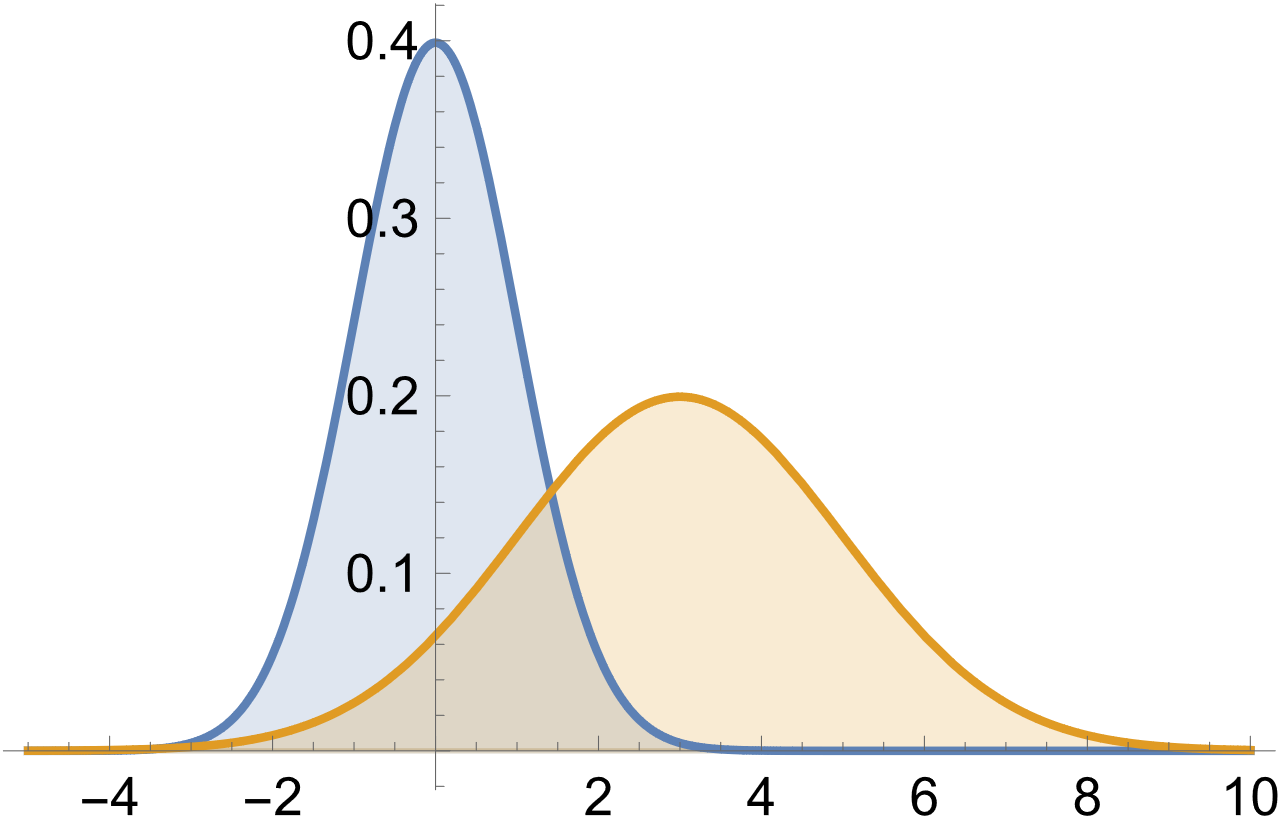 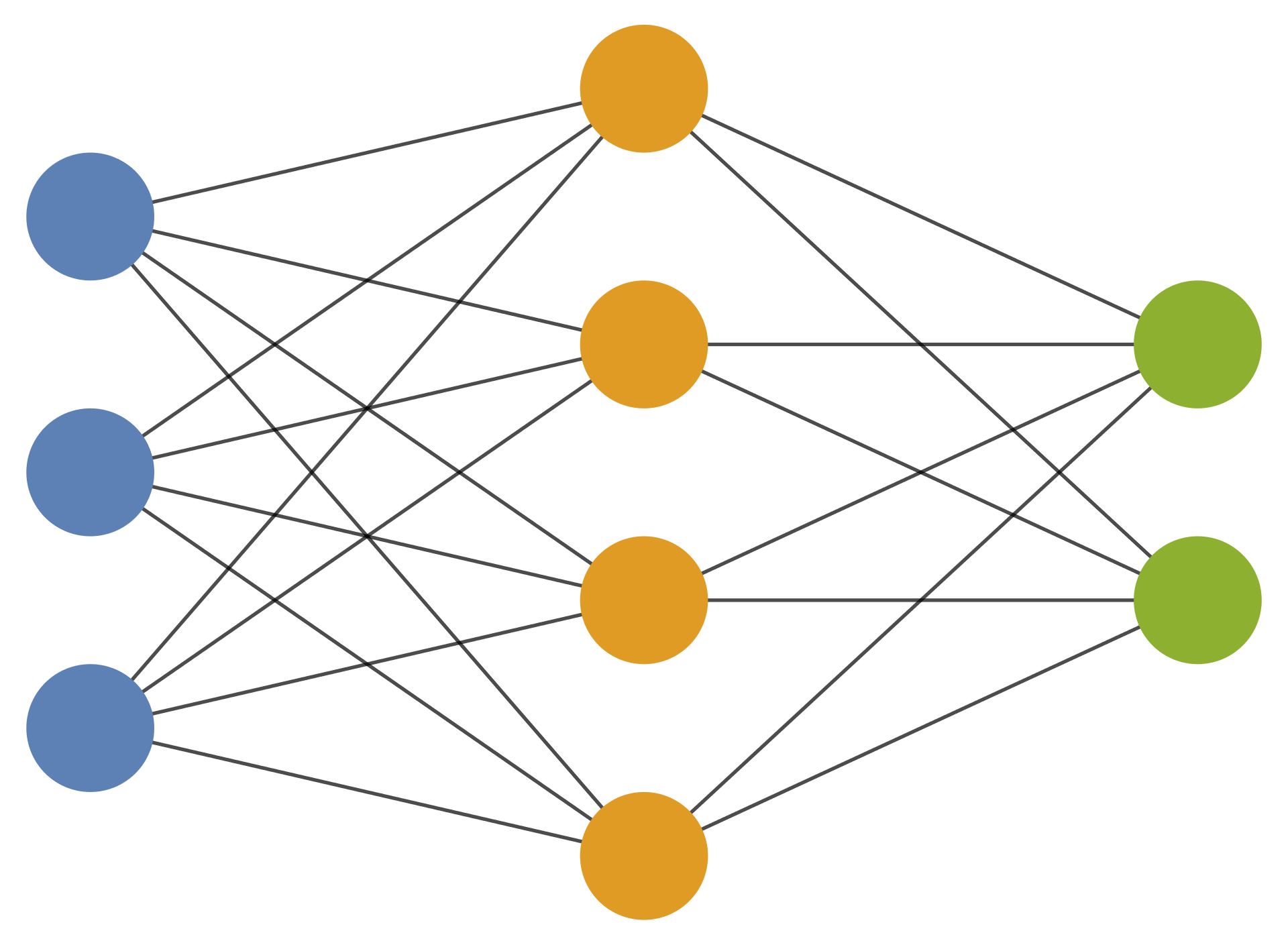 How to Train a NN
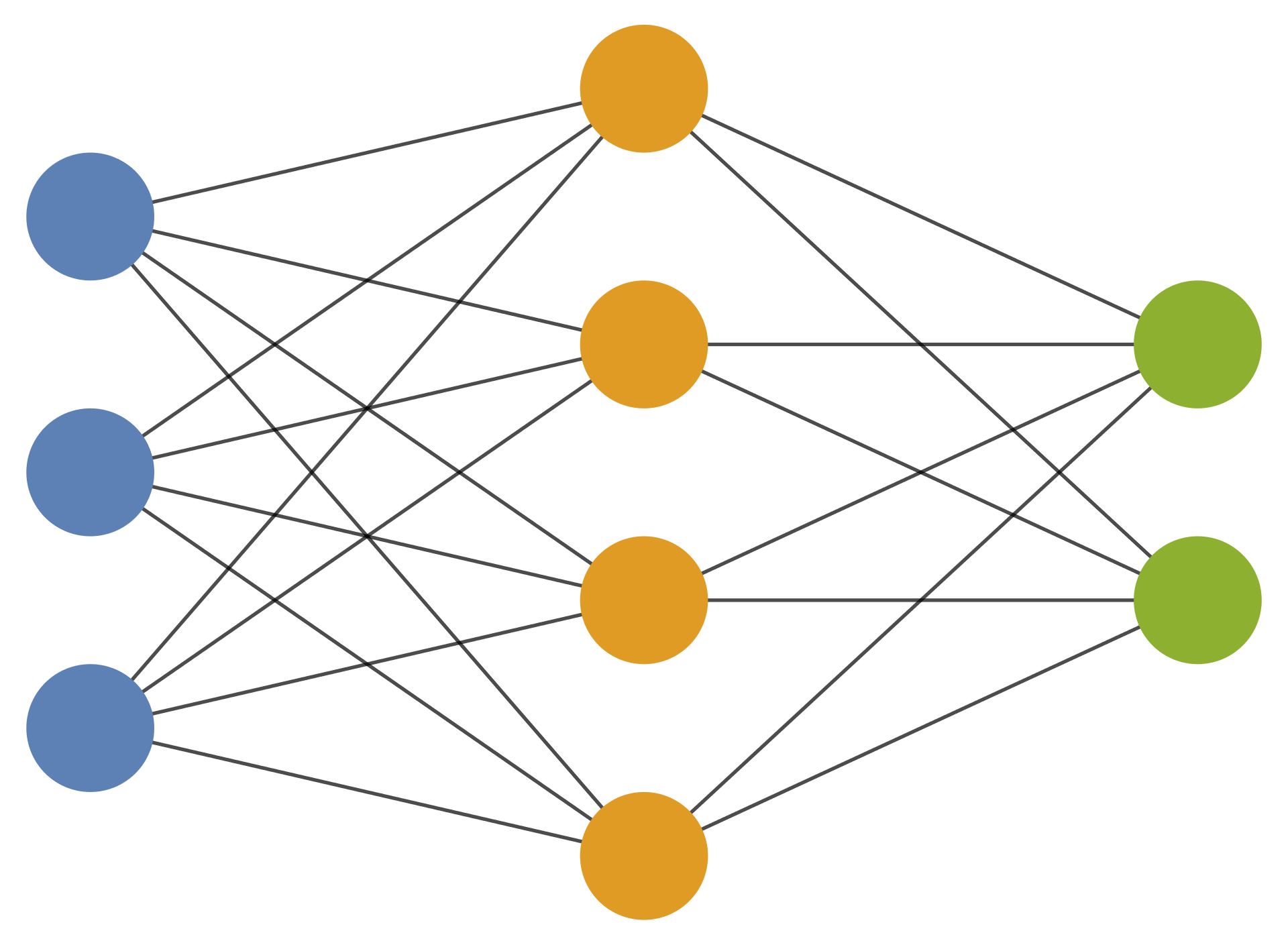 How to Train a NN
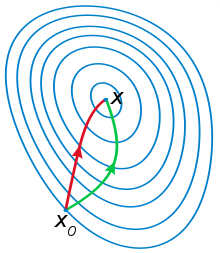 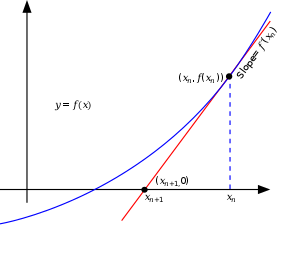 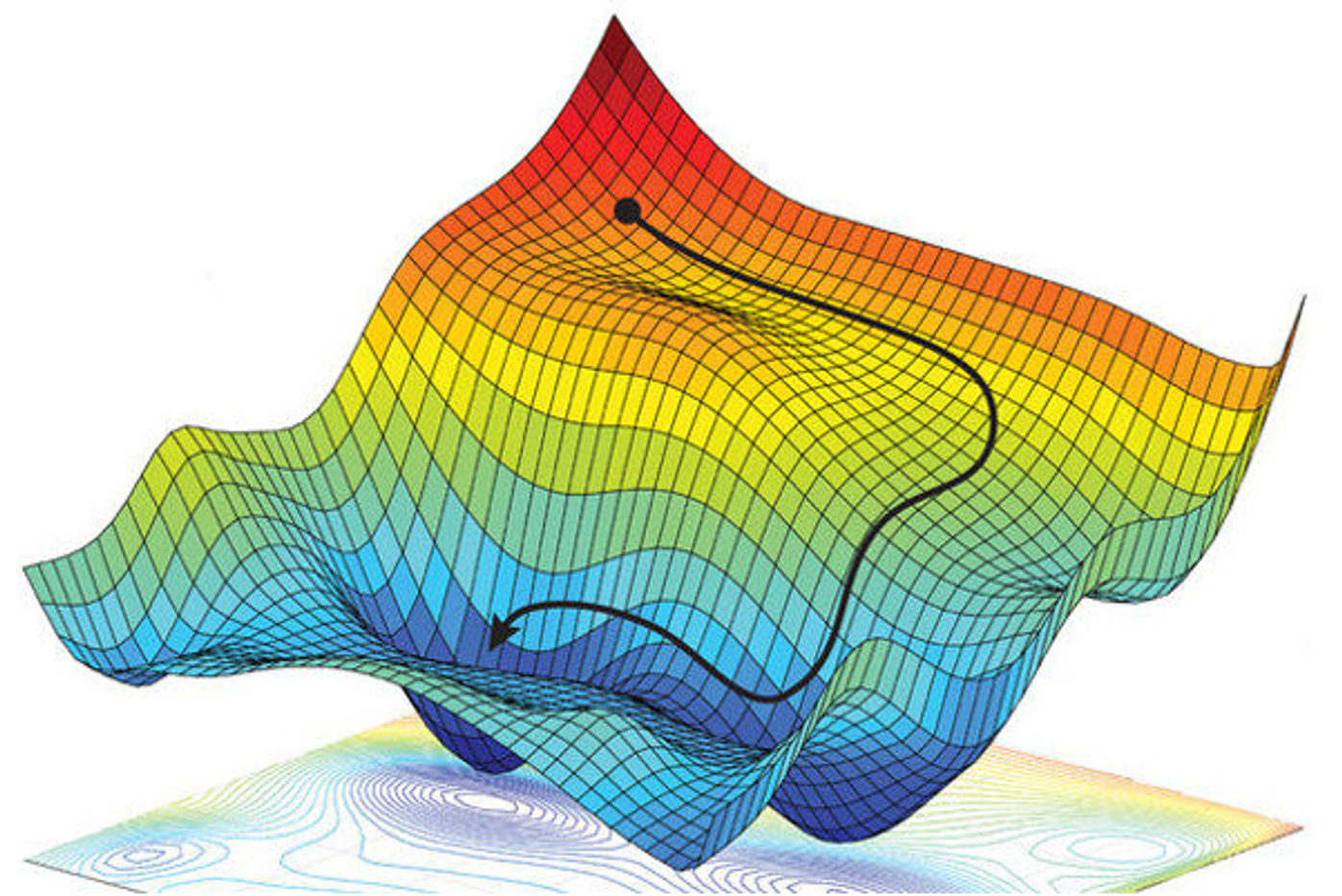 NN tells Newton:
Don’t pursue perfection
Just do it Slooowly!
How to Train a NN
☆Eliminate correlation
SGD
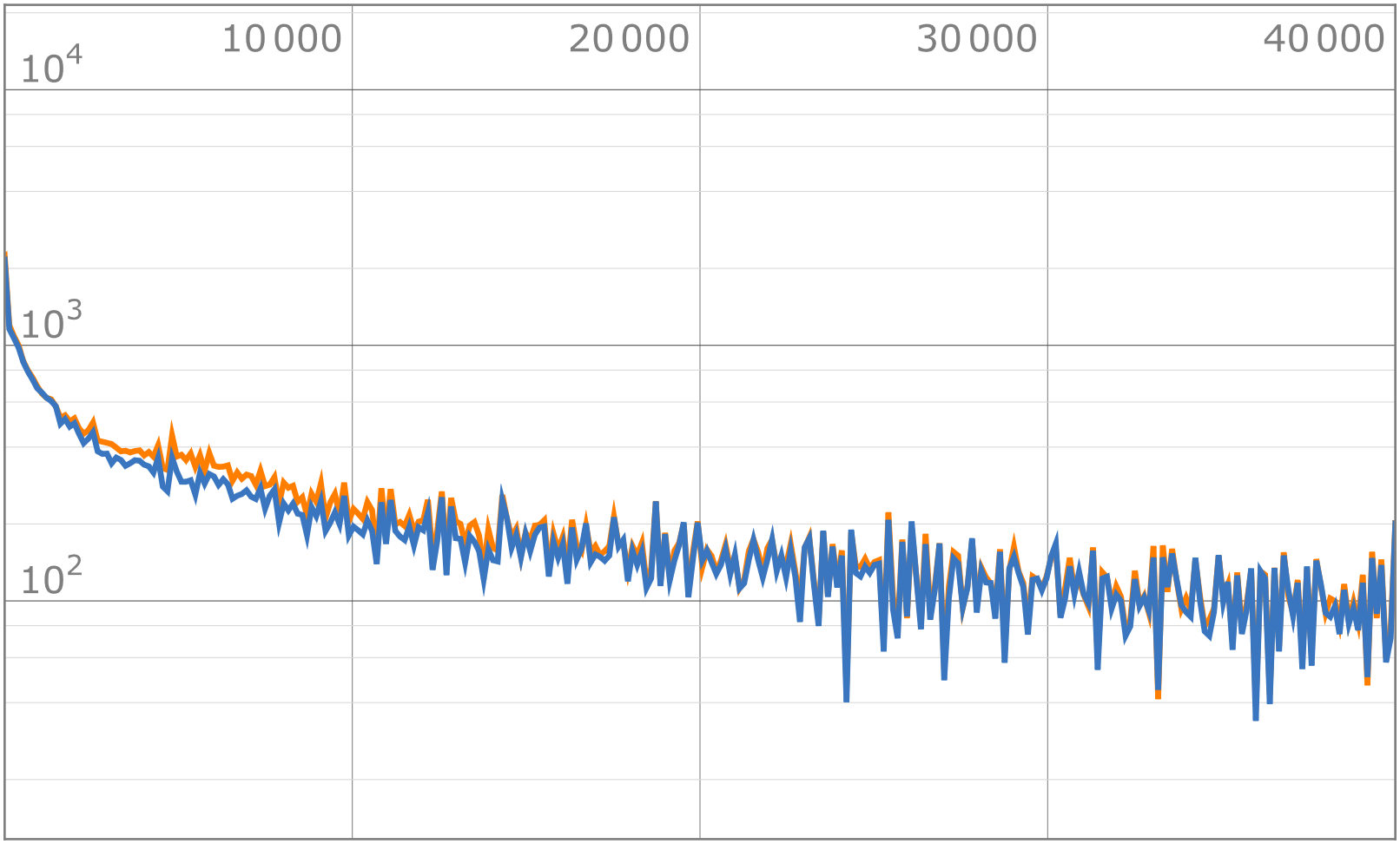 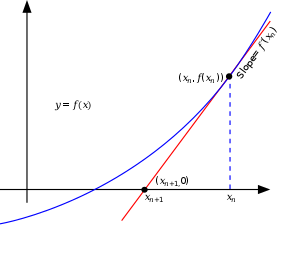 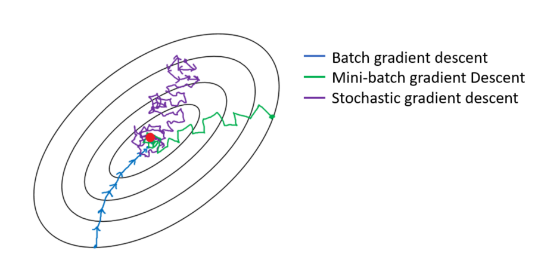 SGD
Mini-batch Gradient Descent
(Full) Batch Gradient Descent
Automatic Differentiation + Back Propagation
forward
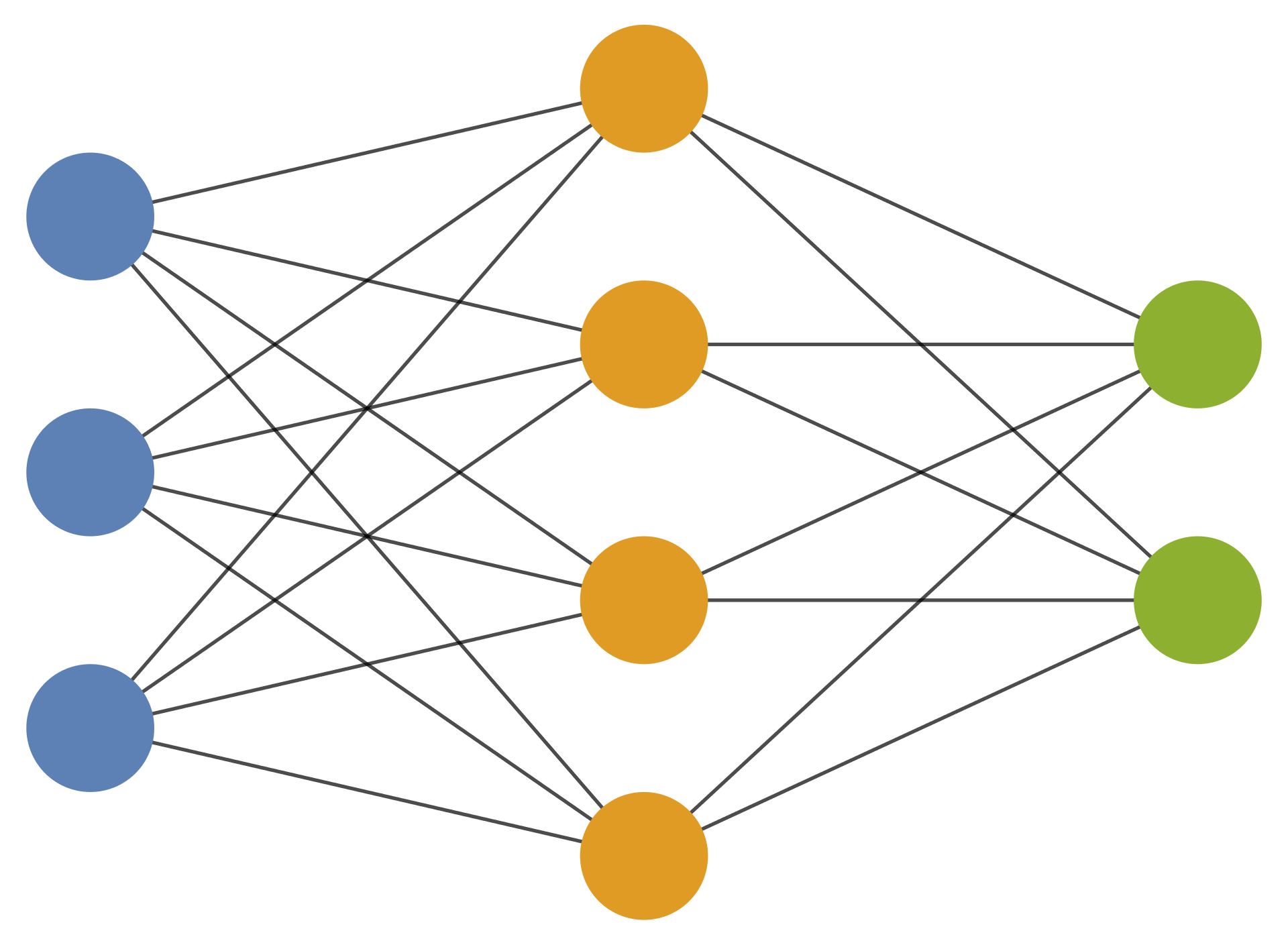 backward
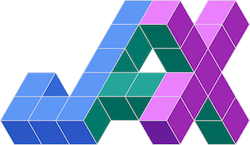 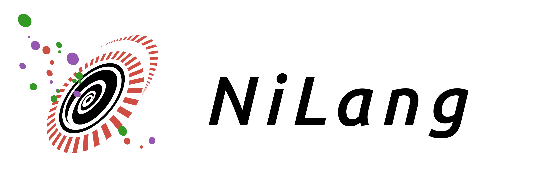 See “Deep Learning”  Chapter 6.5 for the details
Short Summary
Architecture (Whether)
Optimization (How)
Loss Function (What)
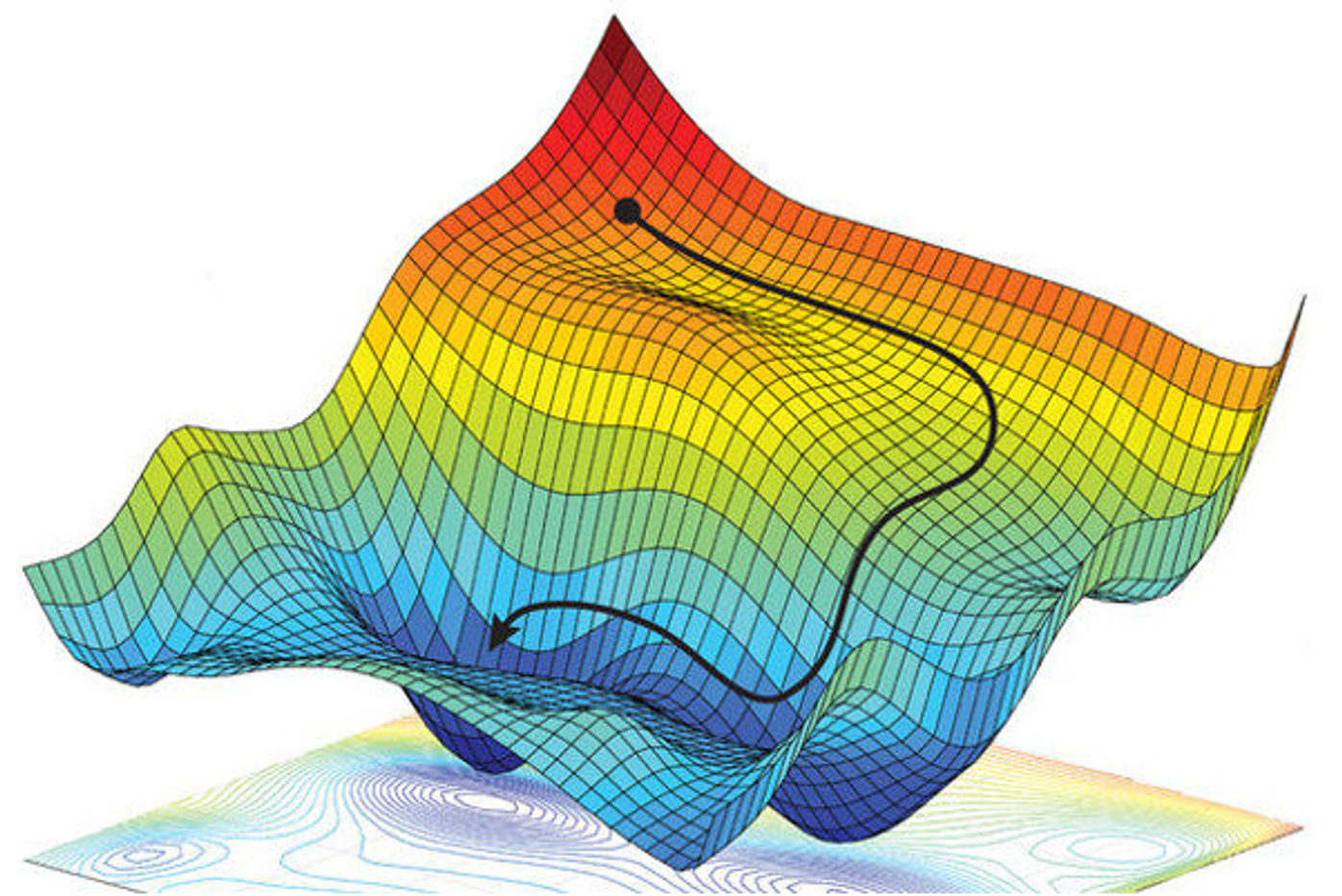 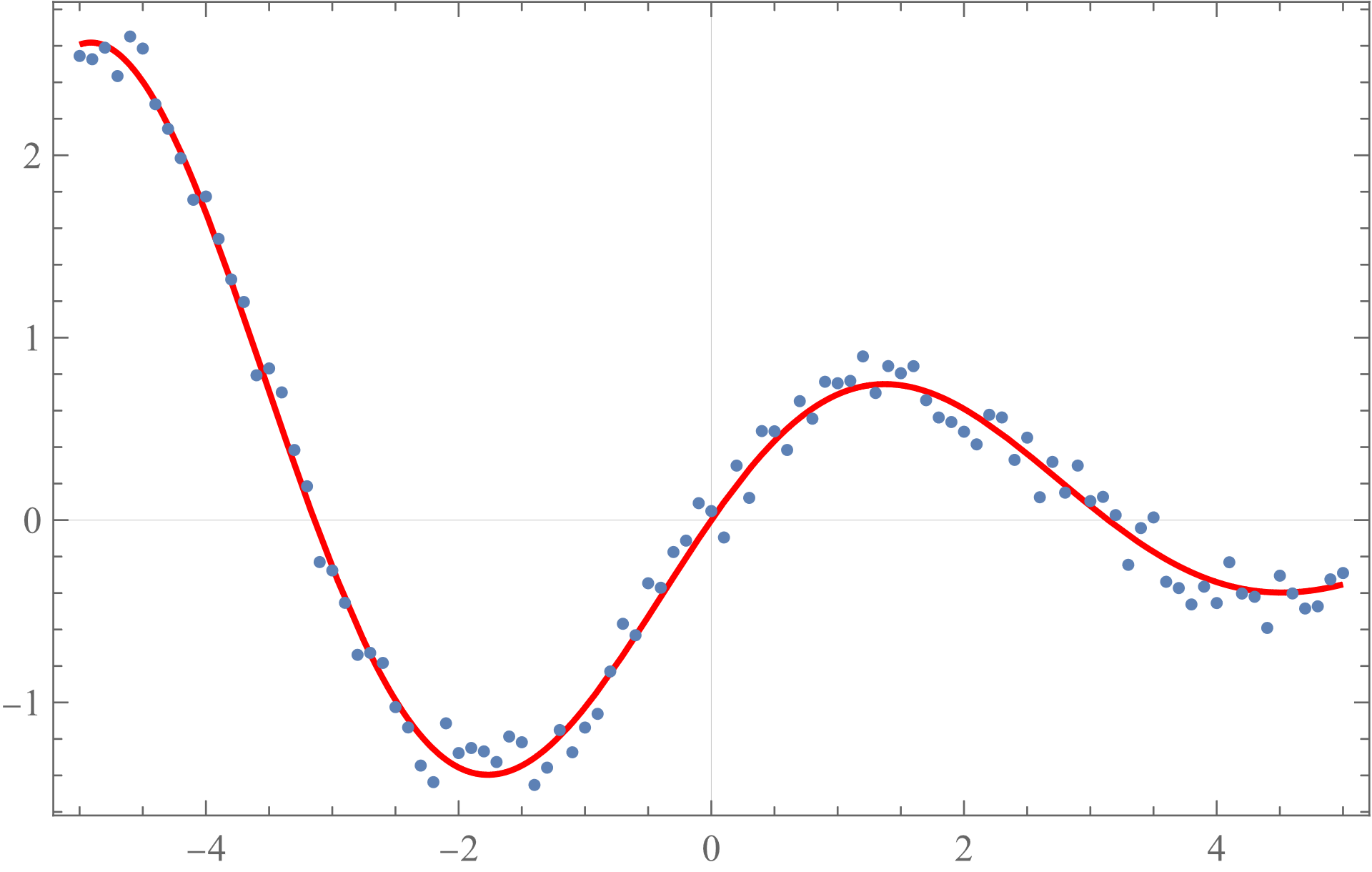 UAT
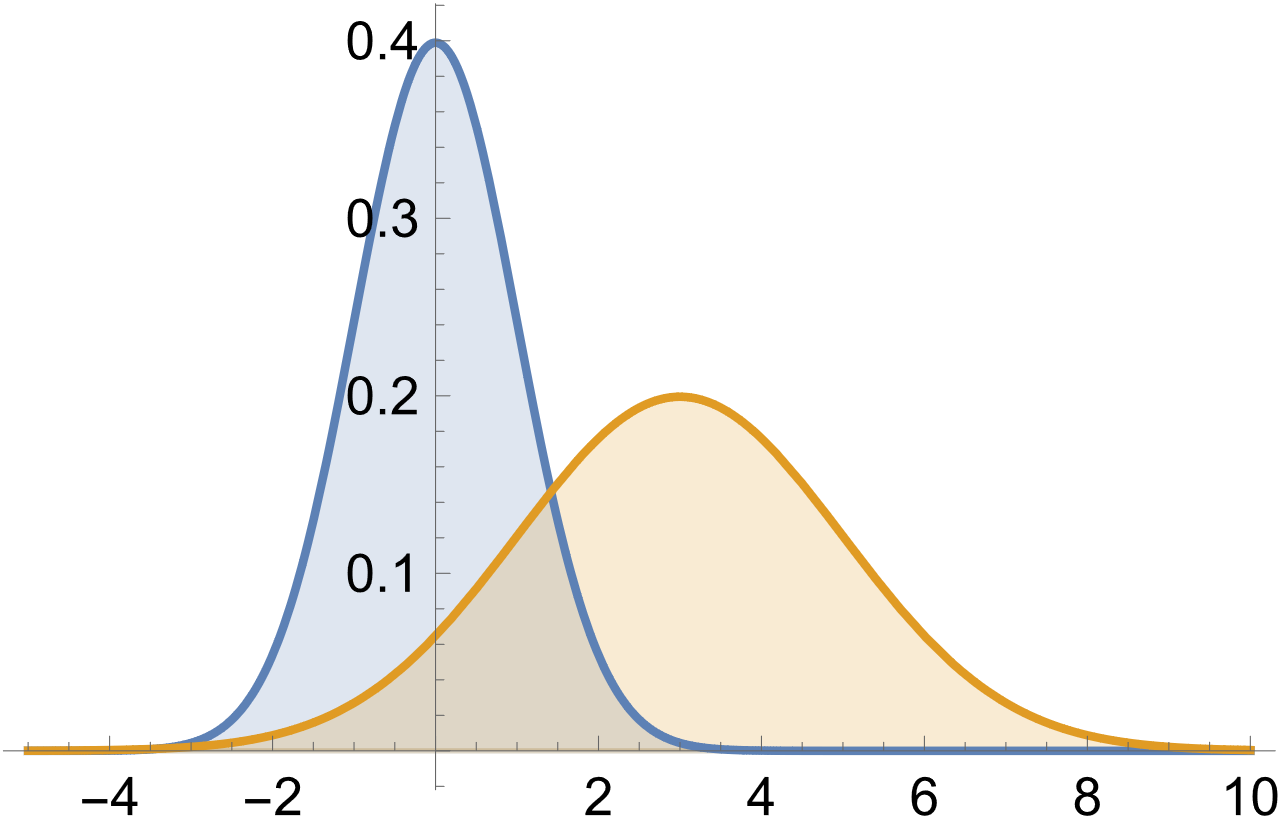 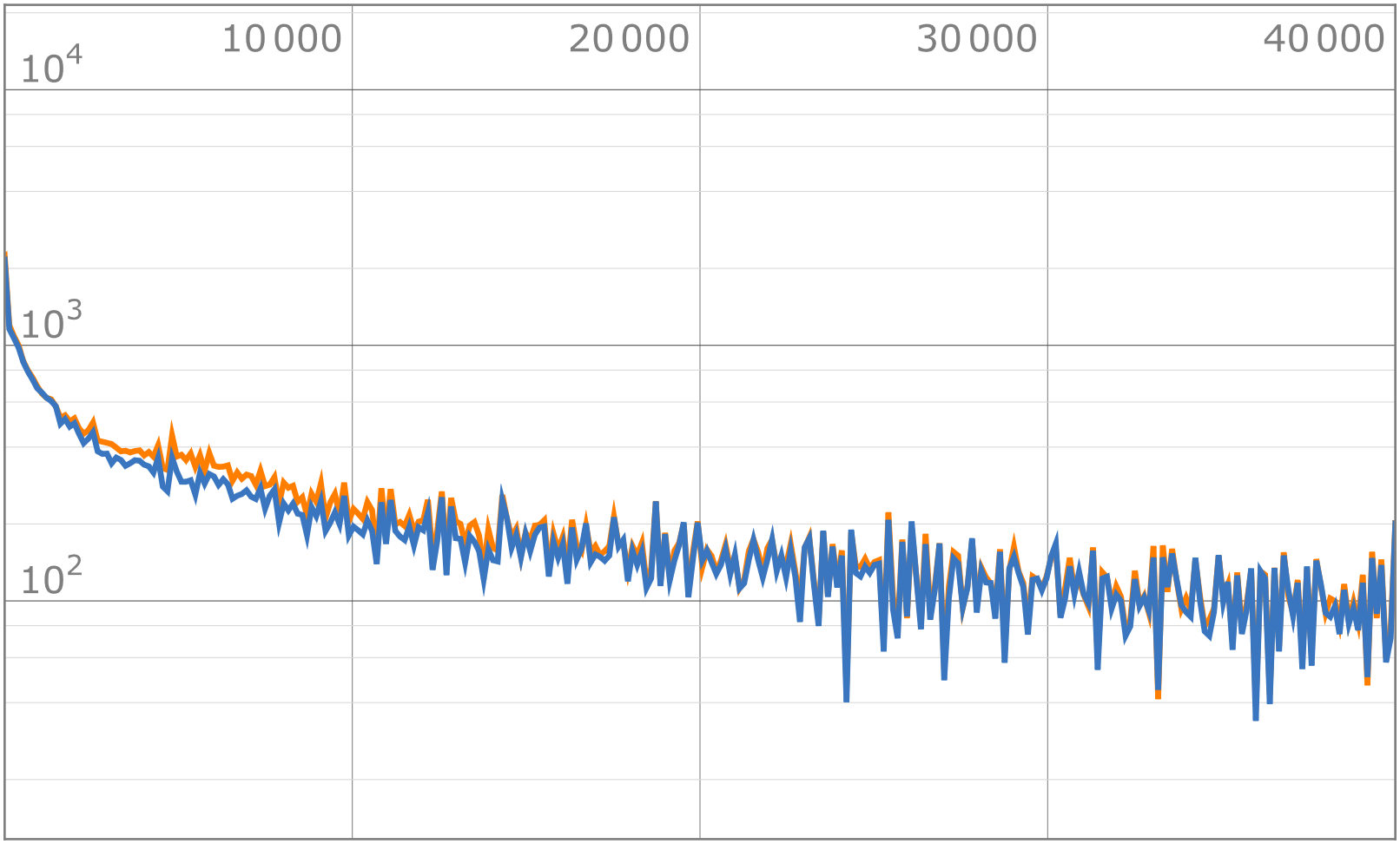 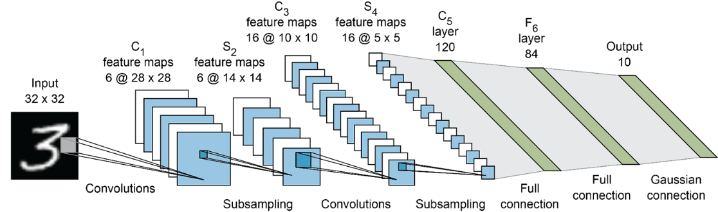 Architecture Extensions
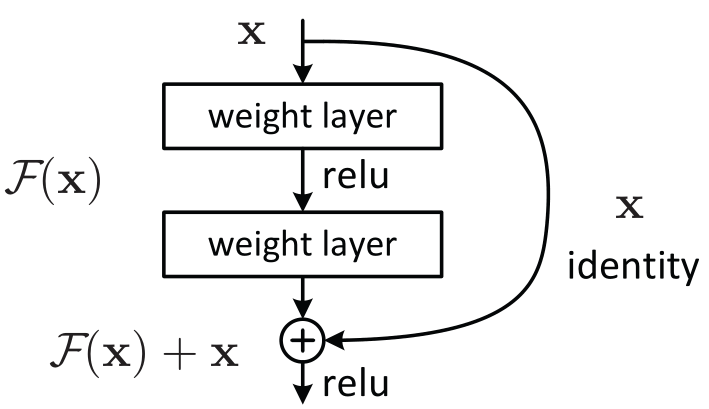 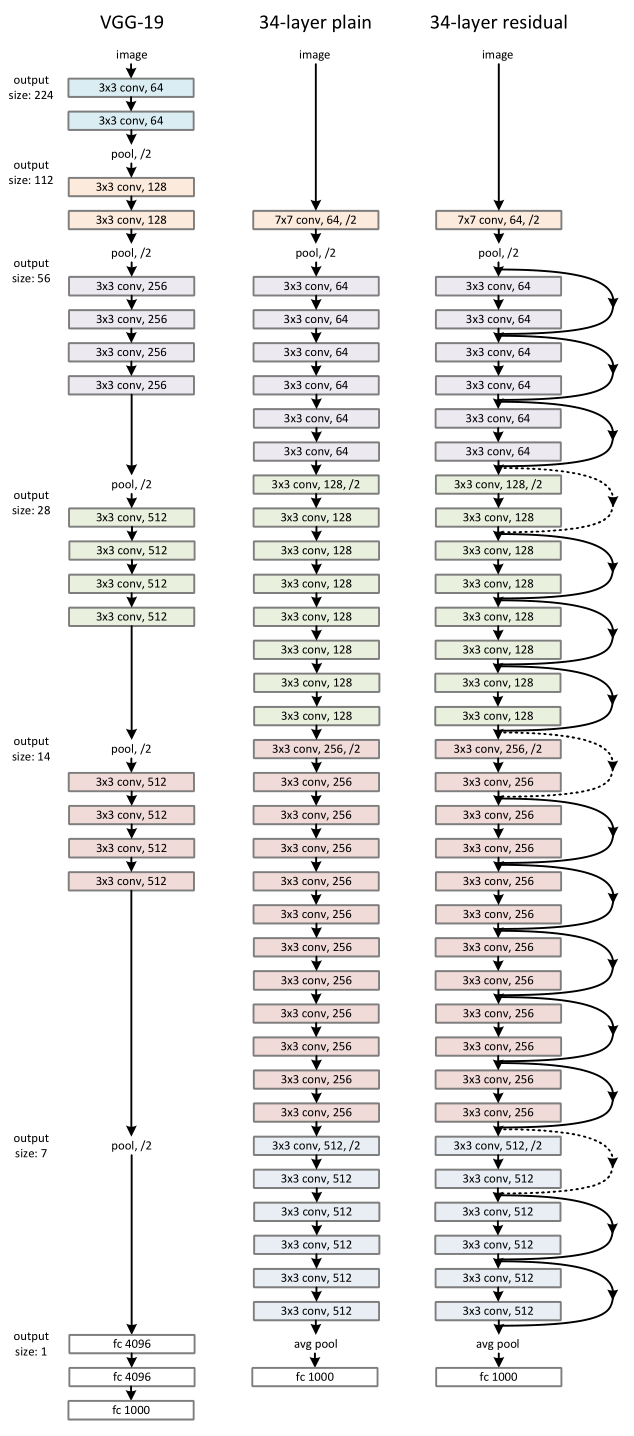 One small step for a NN
one giant leap for the ML community!
Kaiming He (何恺明) et. al [arXiv:1512.03385]
KAN. Ziming Liu et. al [arXiv:2404.19756]UATs are still not fully understood!
Much to explore
AutoEncoder(自动编码器)
Dimension Reduction
Mask Trick
Denoising, Inpainting
Super Resolution (naïve DLSS)
Not Magic, Merge Info in Other Samples to handle ill-definedness
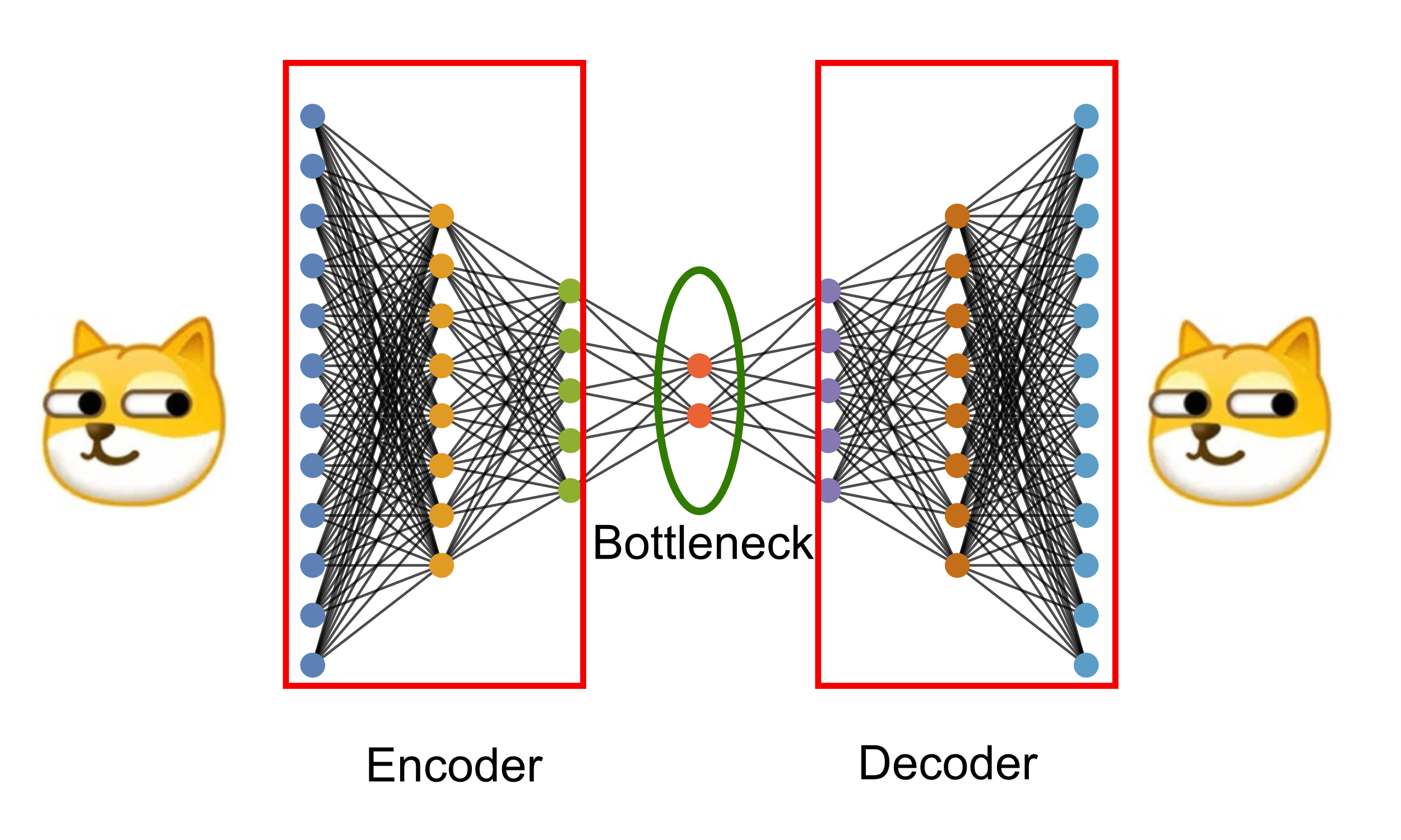 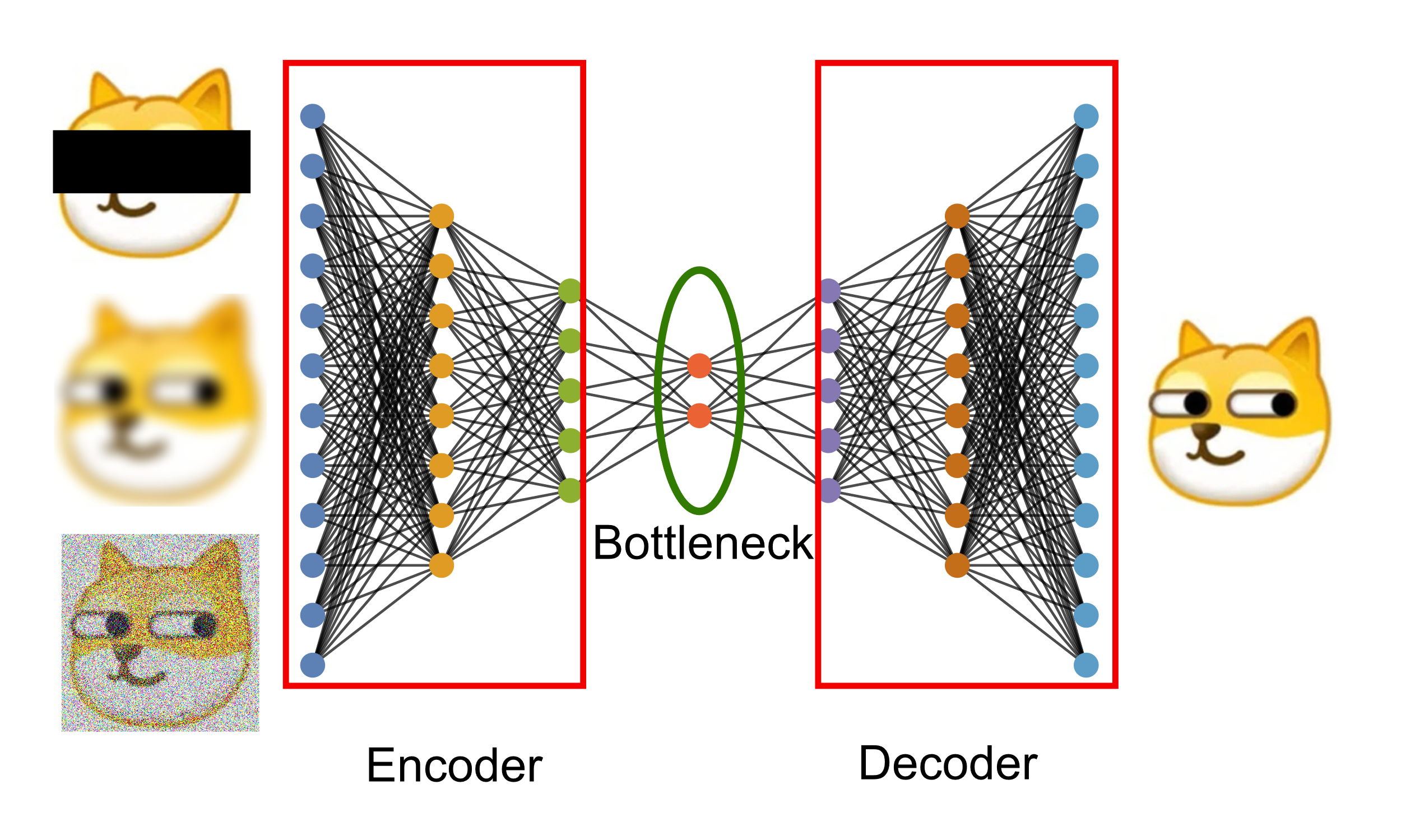 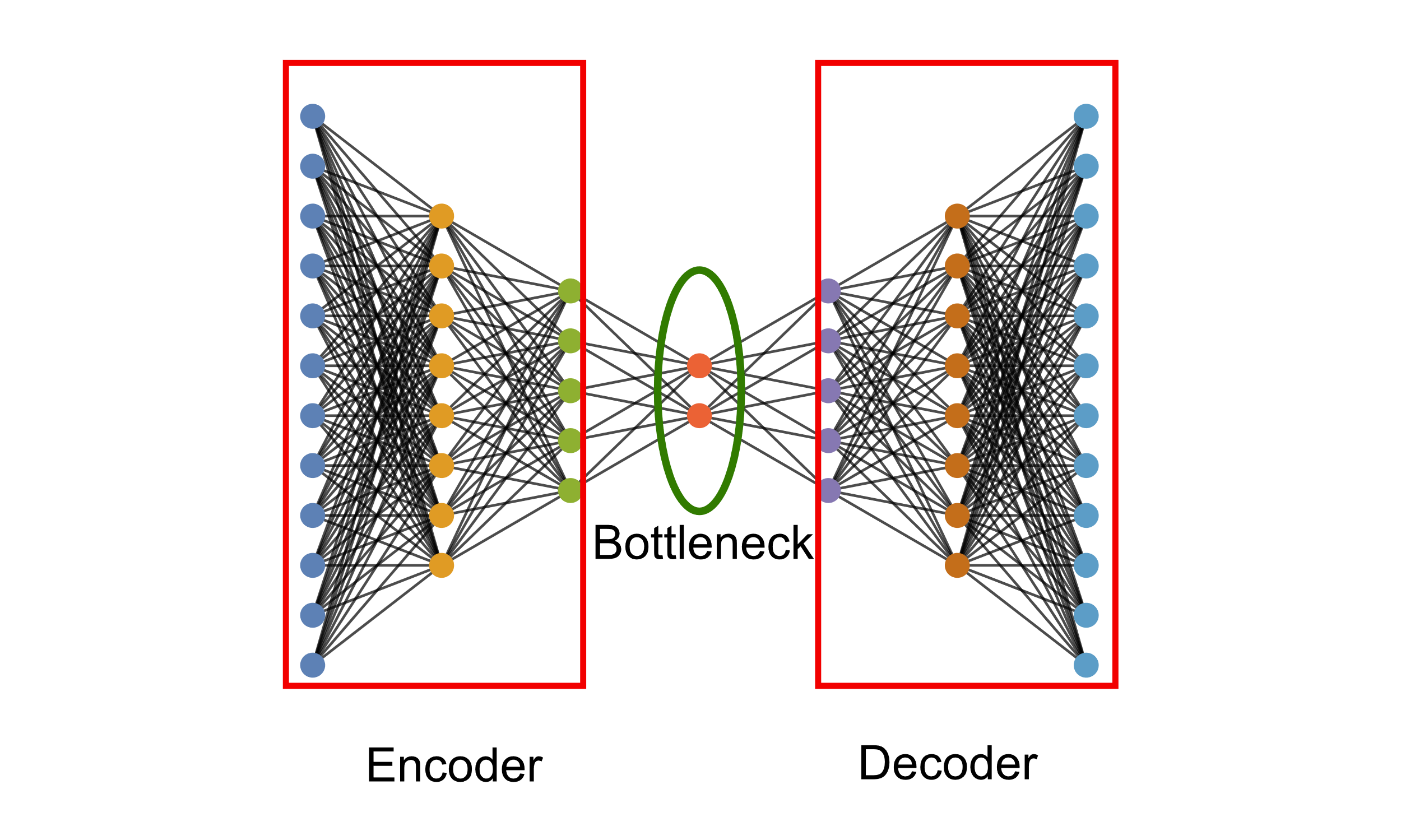 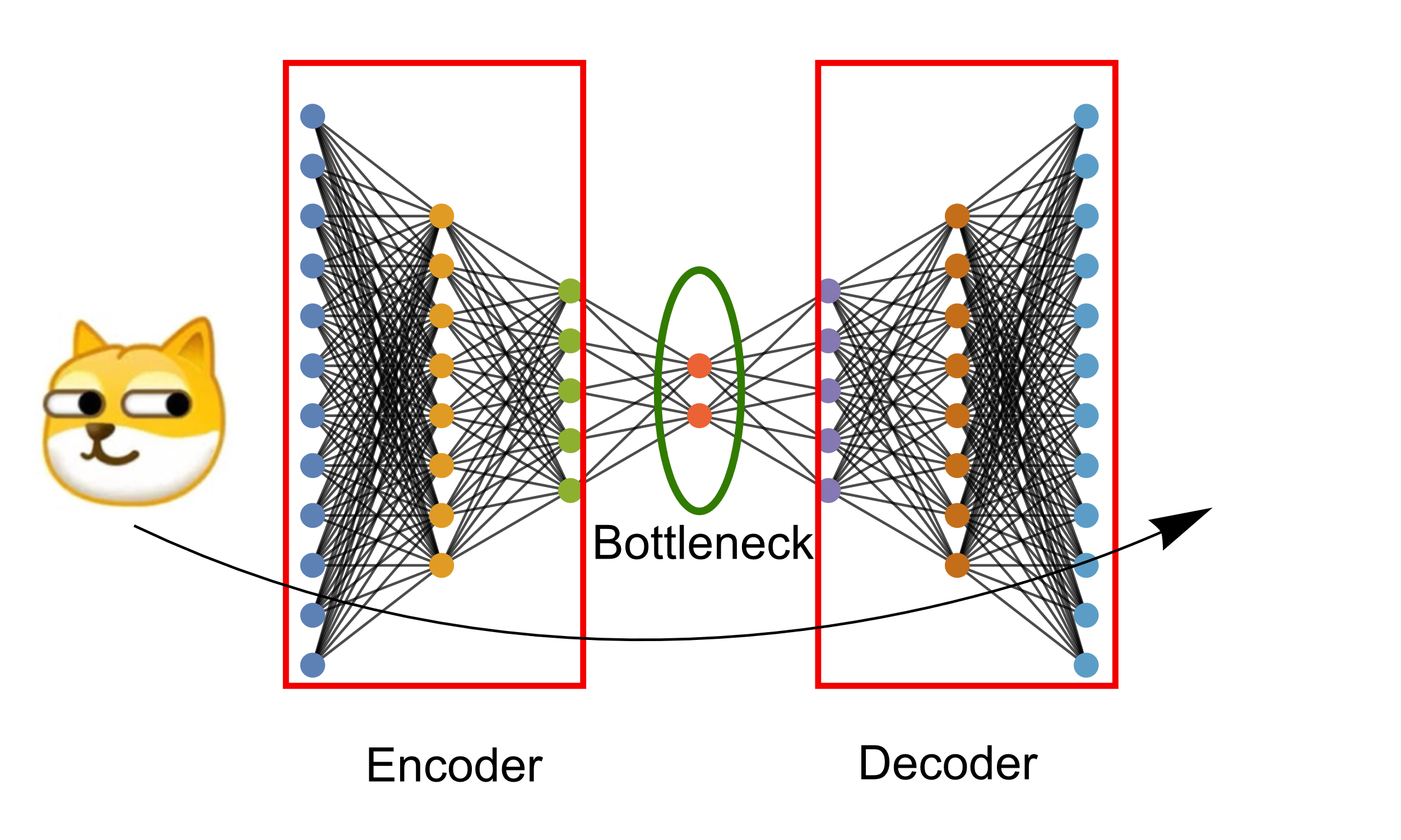 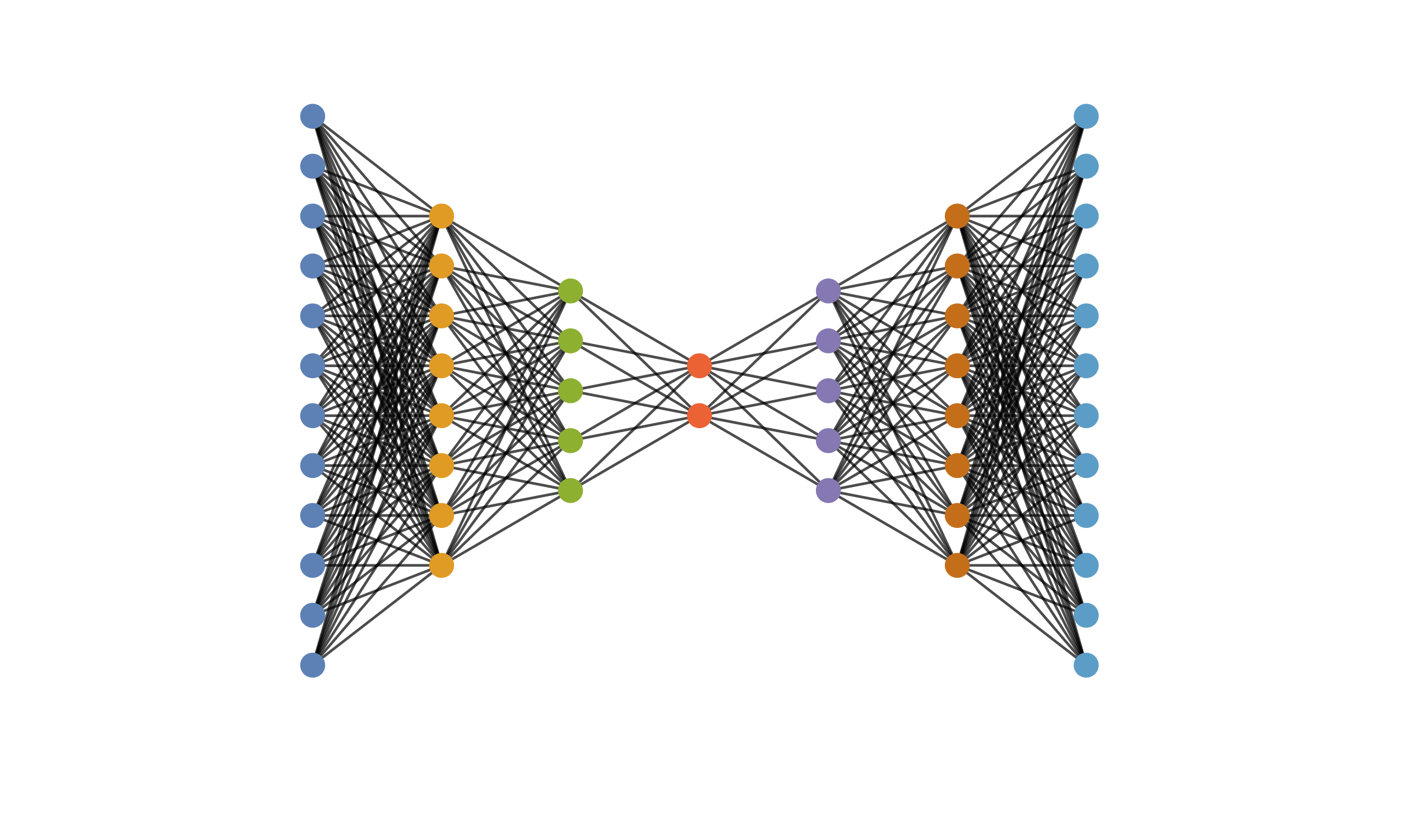 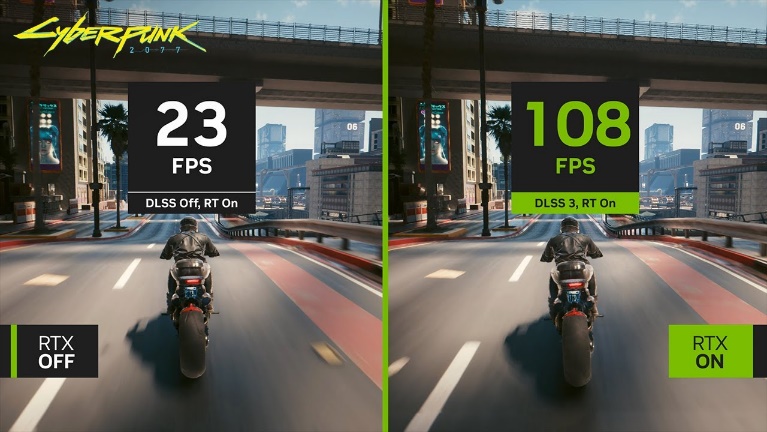 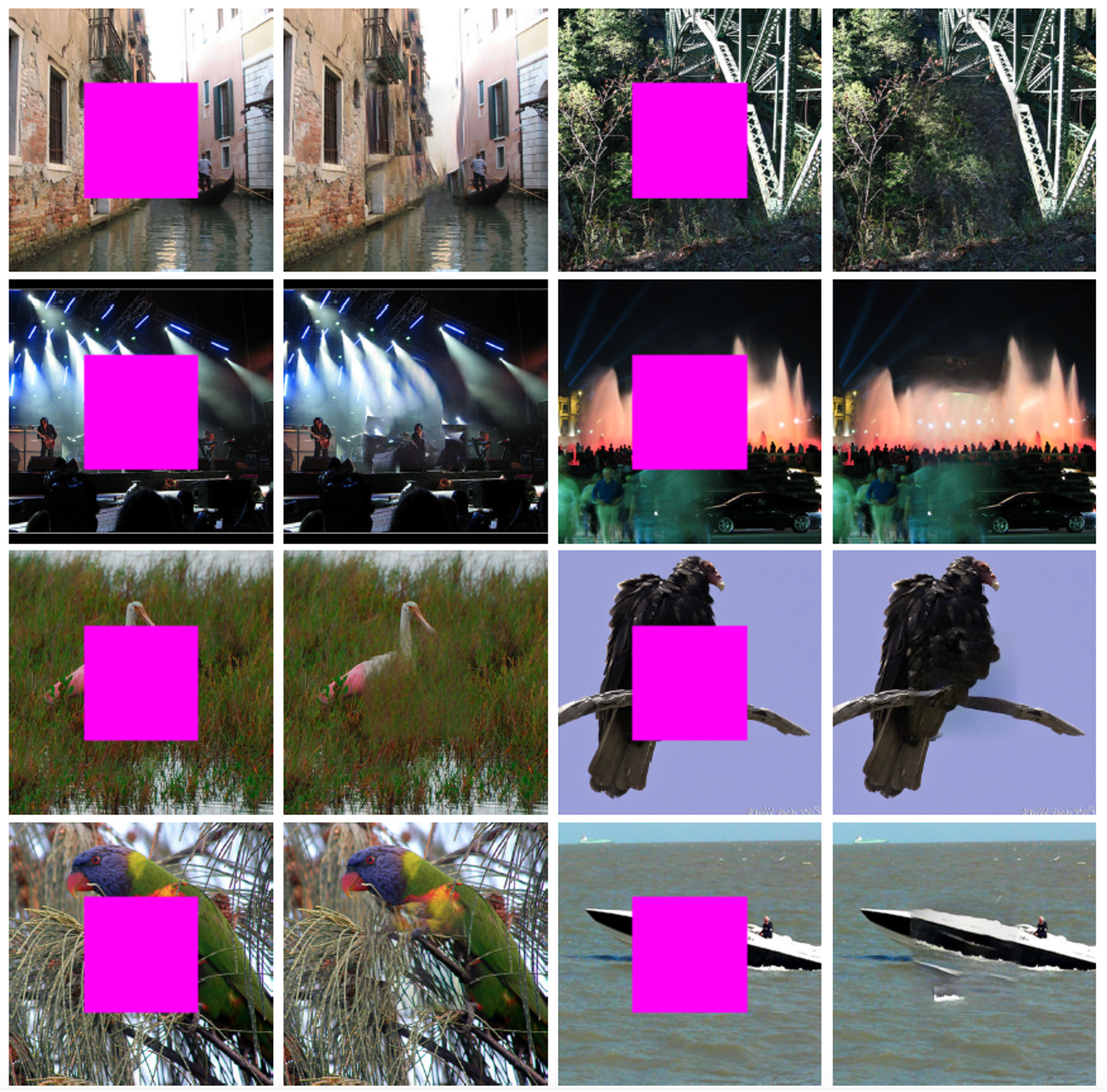 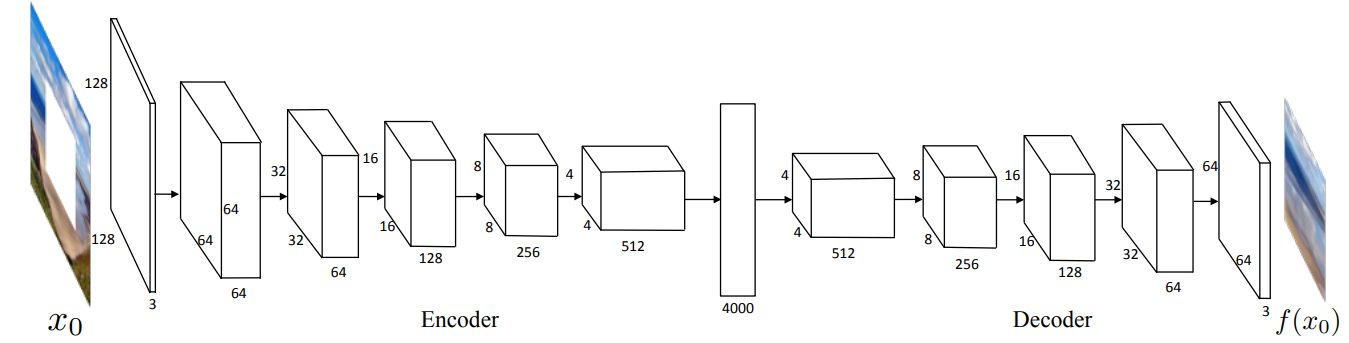 arxiv:1611.09969
Encoder-Decoder Examples
Encoder
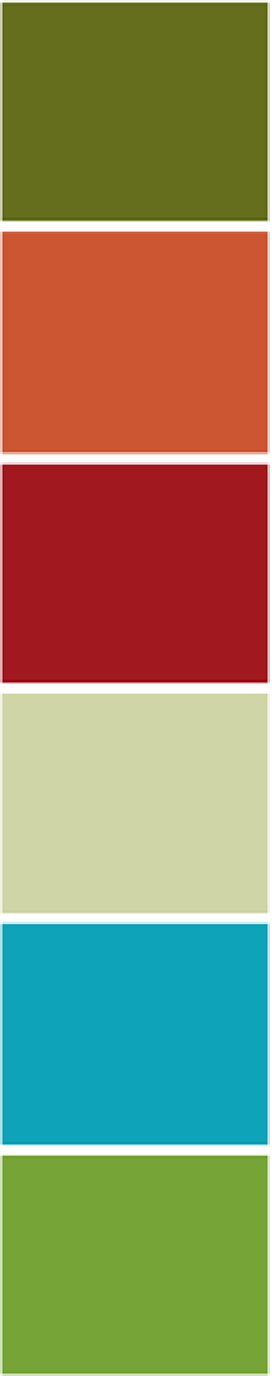 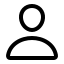 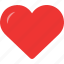 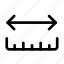 Encoder
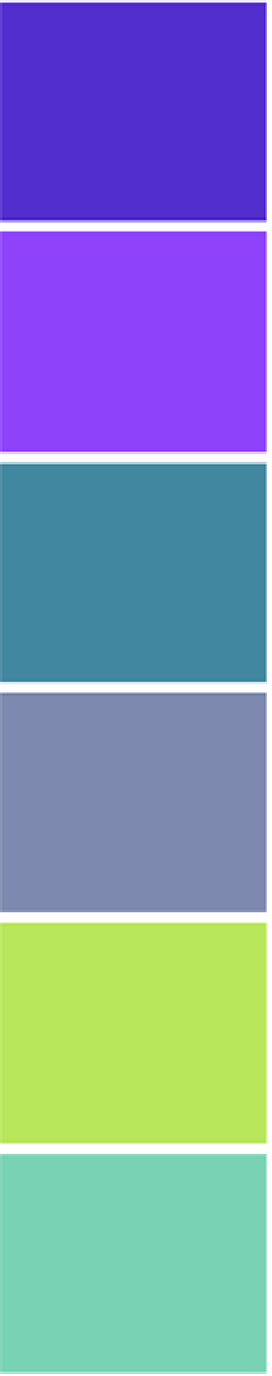 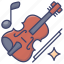 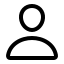 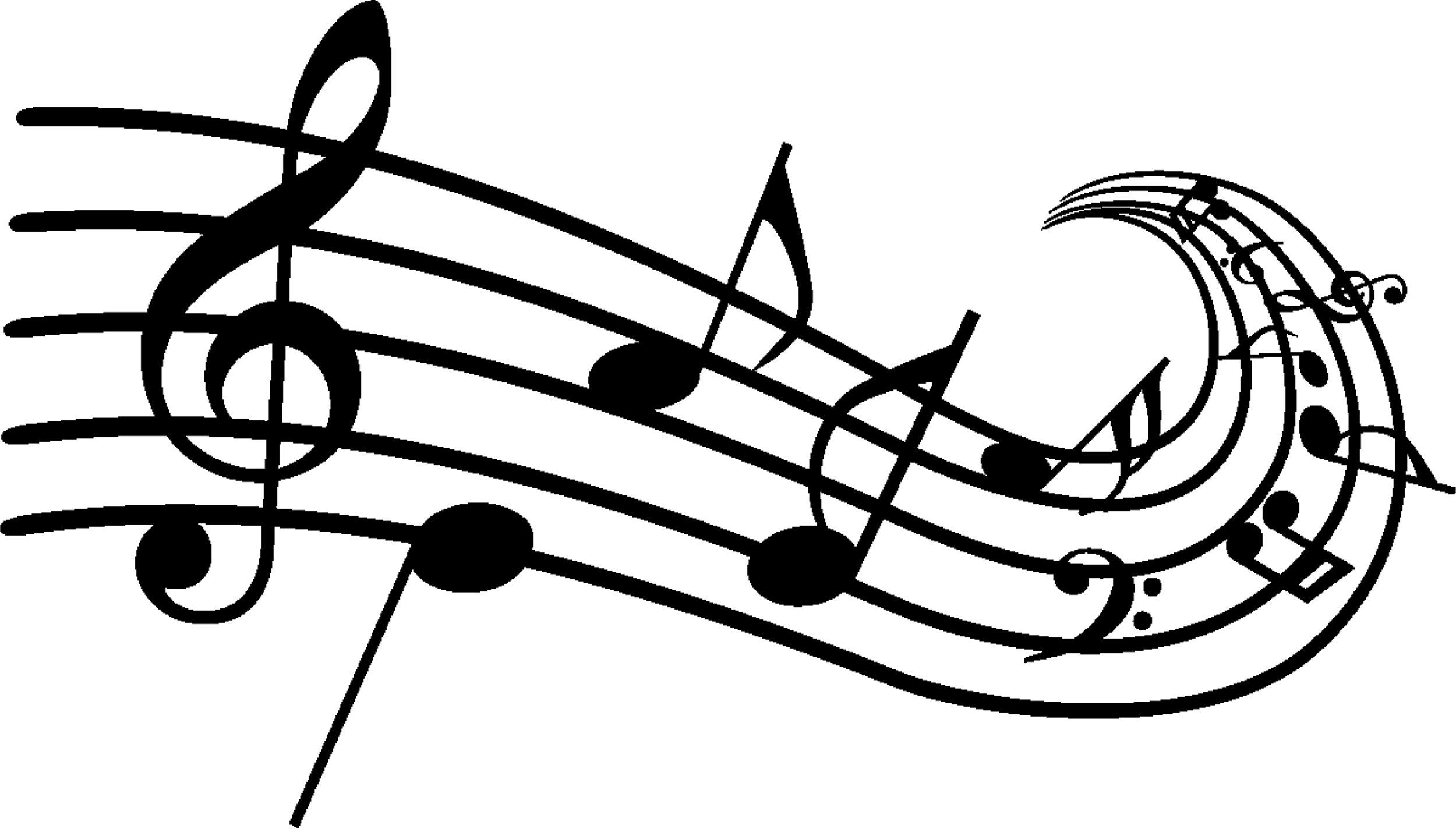 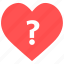 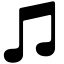 Recommendation System
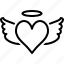 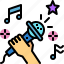 Big-Data
Discrimination
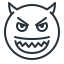 Encoder Decoder Examples
[CLIP by OpenAI, arXiv:2103.00020]
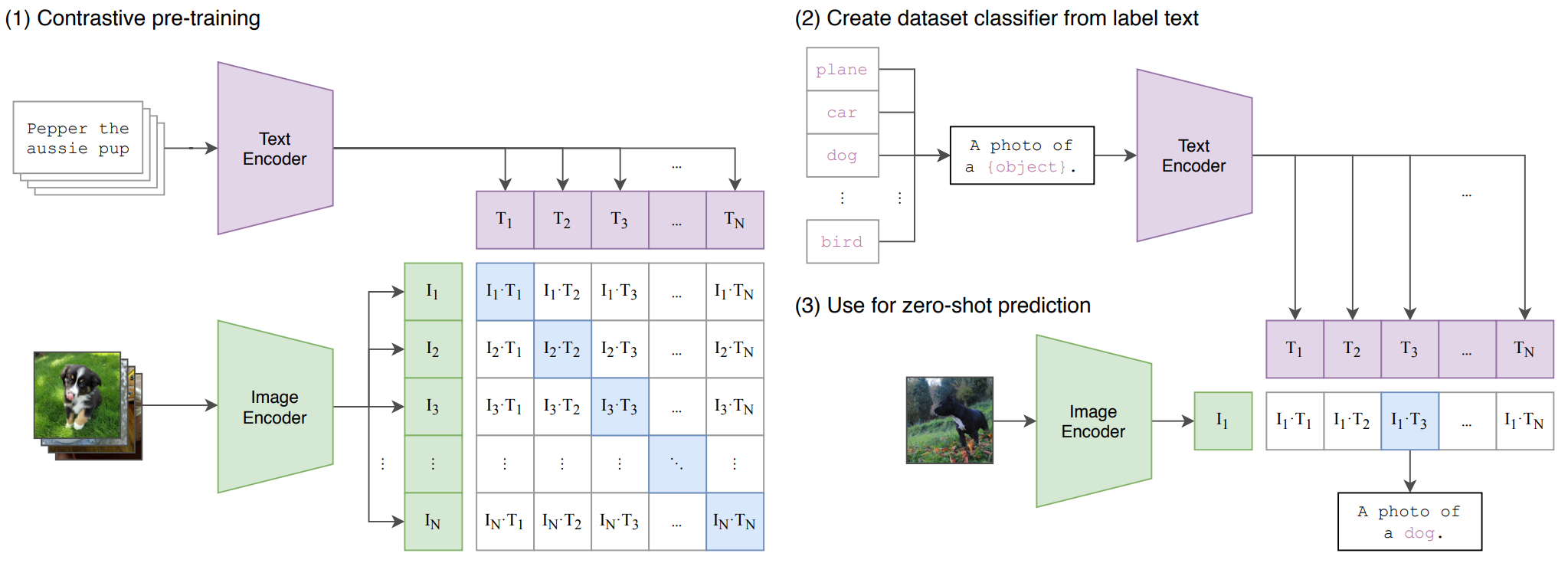 Good representation is a Treasure
“I am going to reveal the identity of the criminal, 
and that person's name is …” by Sutskever
Q&A, Programming, 
Translation, Literature, …
Decoder
Language
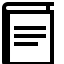 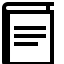 Encoder
Decoder
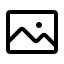 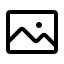 Predict the next word
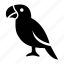 “All models are wrong, but some are useful” 
-- aphorism in statistics.
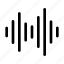 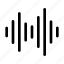 Large Language Models (LLMs)
ChatGPT
(β)Variational Auto-Encoder(βVAE变分自动编码器)
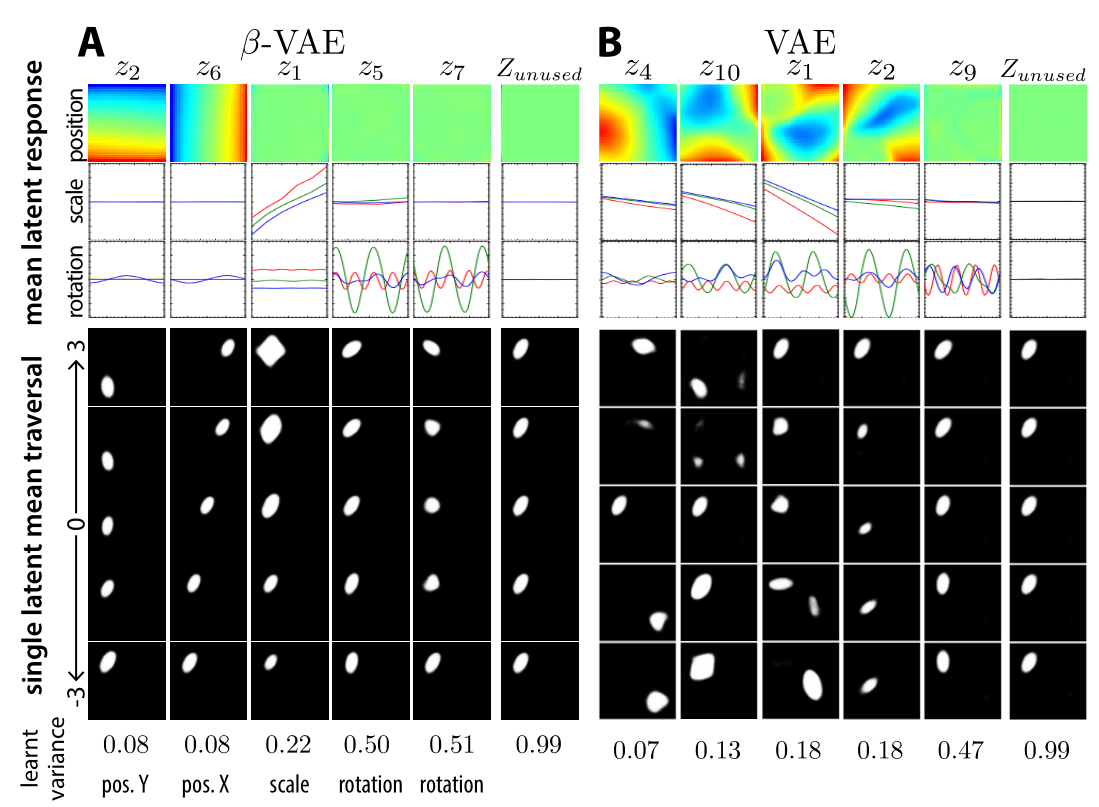 Latent Feature Interpretation
Disentangle latent factors
Realized by Statistical Independence
Statistical
Independence
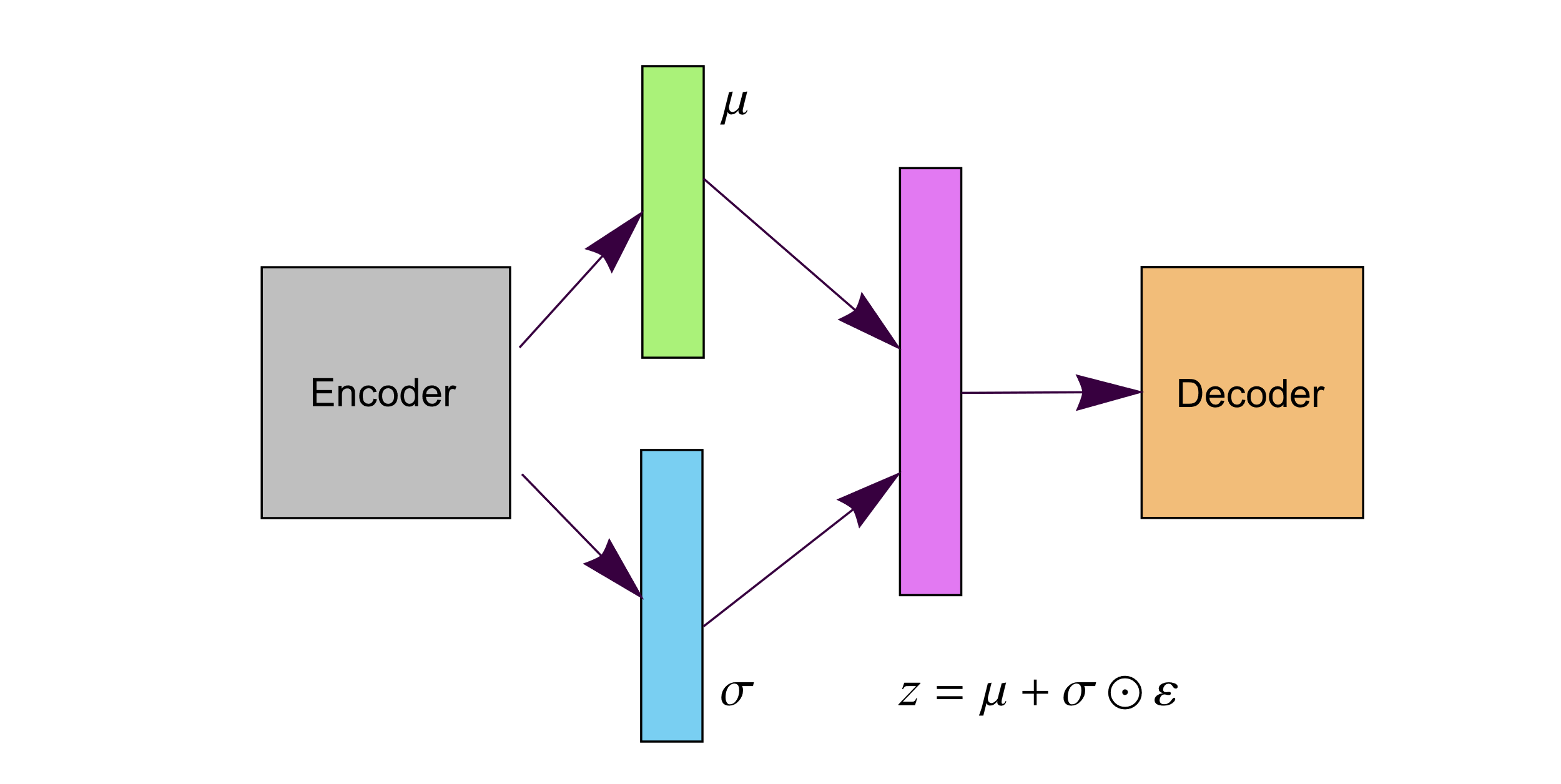 Higgins et.al  https://openreview.net/forum?id=Sy2fzU9gl
Encoder
Decoder
Non-linear
Independence
Linear
Non-Linear
βVAE in Physics
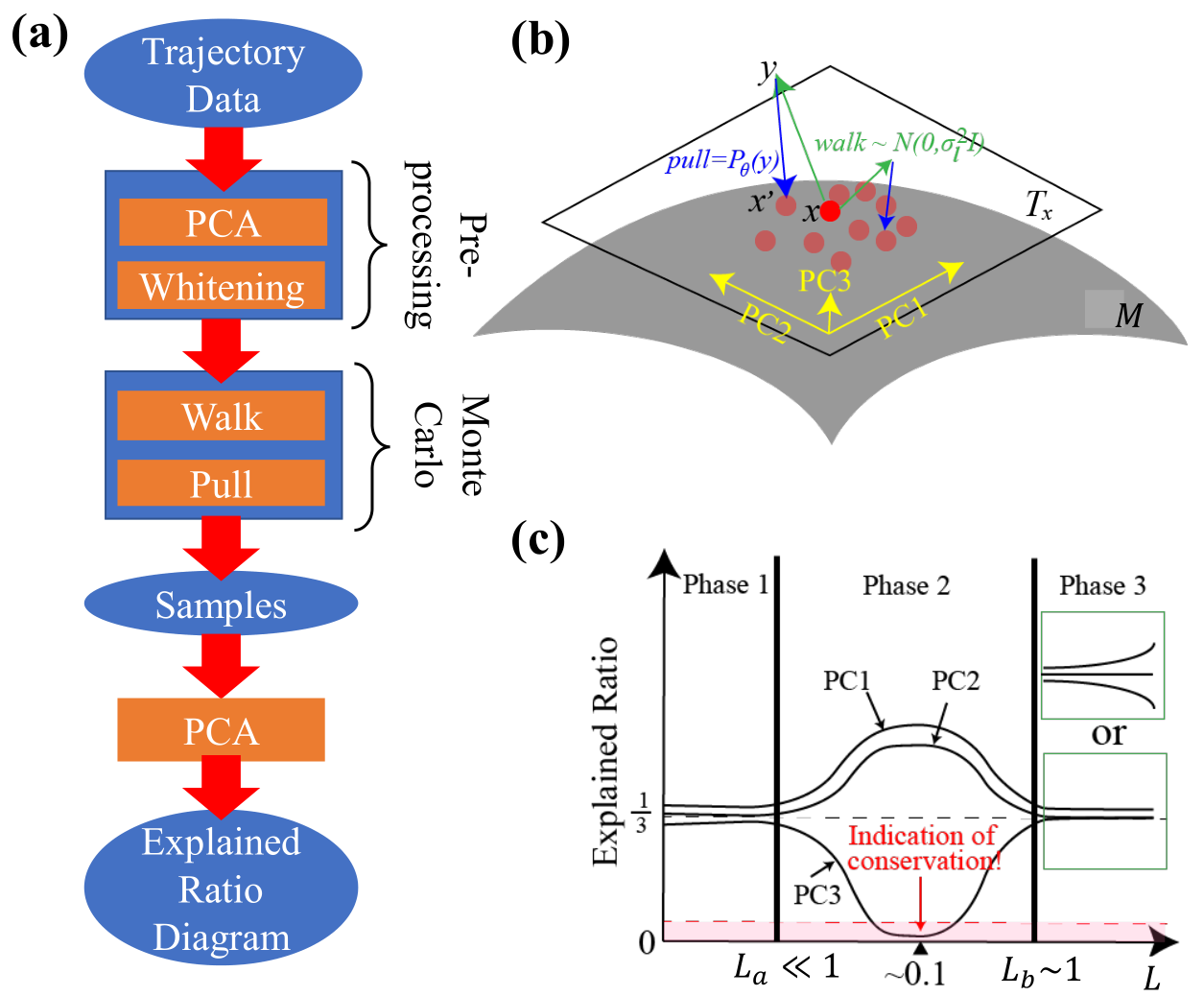 PhysRevLett.124.010508
Statistical
Independence
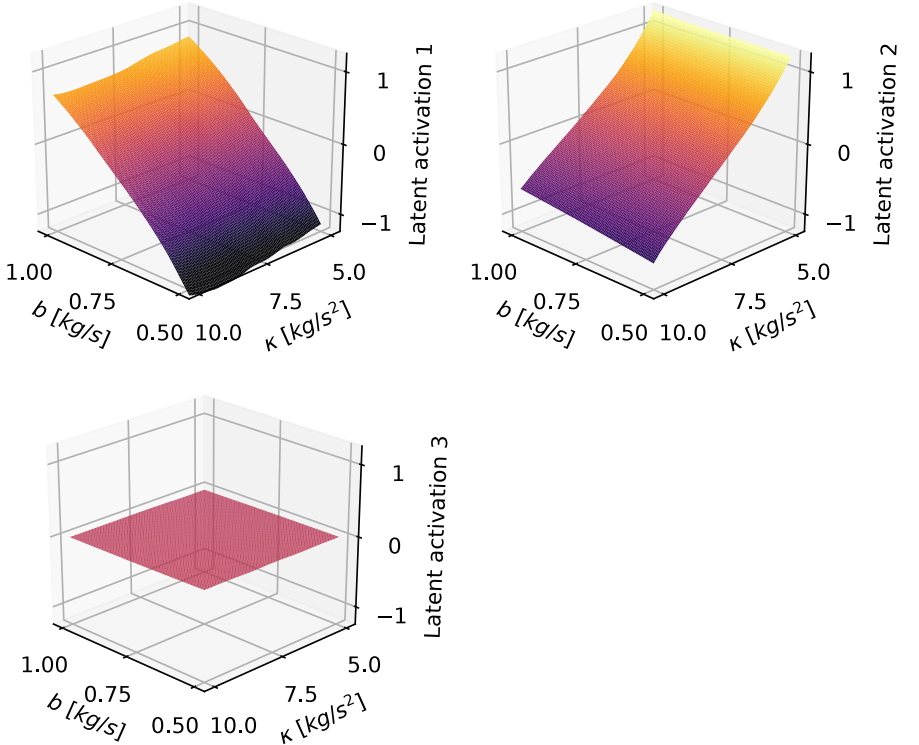 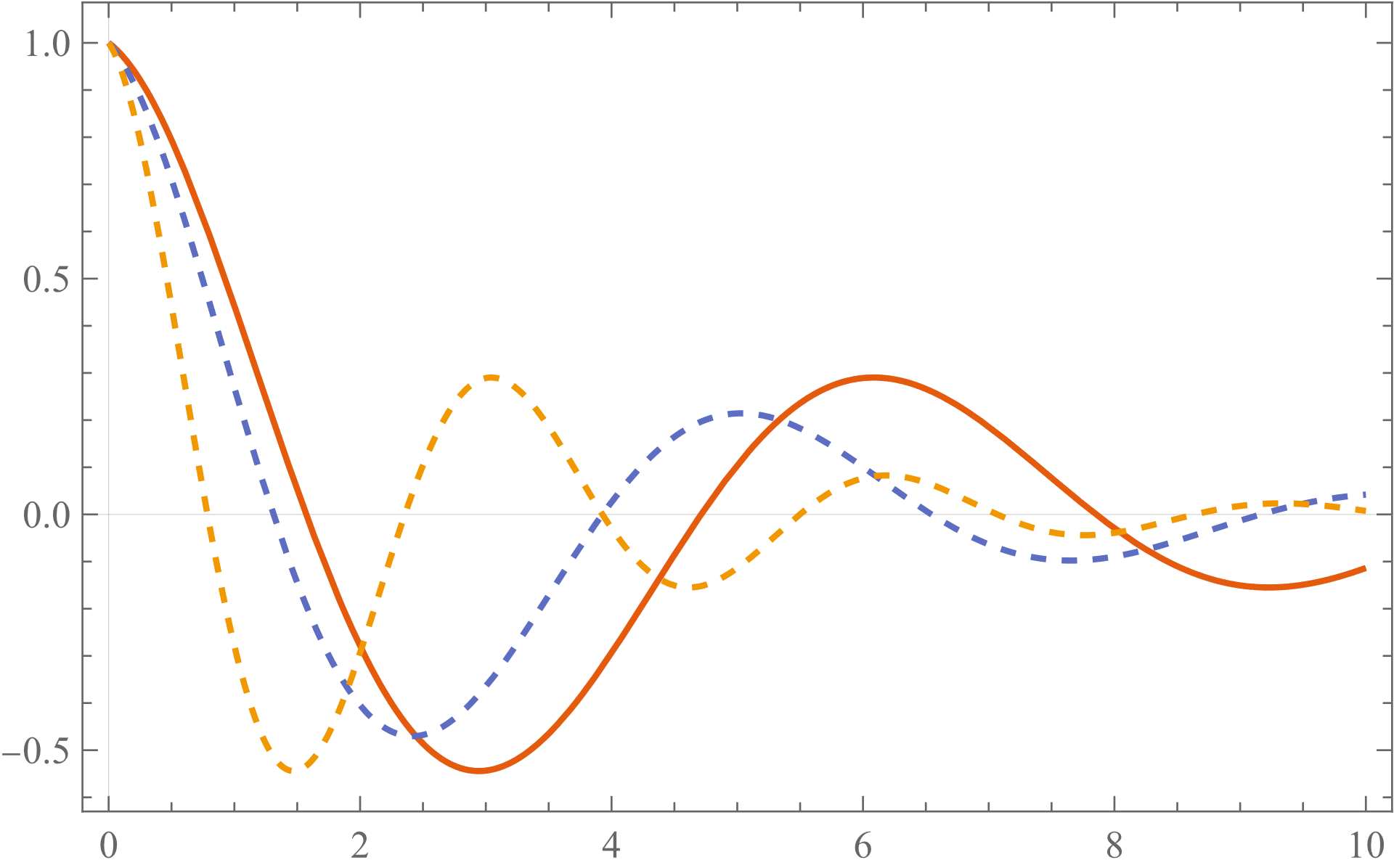 Philosophically Similar: 
AI Poincare [PhysRevLett.126.180604]
Encoder
Decoder
Only Two are effective D.O.F!
Non-linear
Independence
Linear
Non-Linear
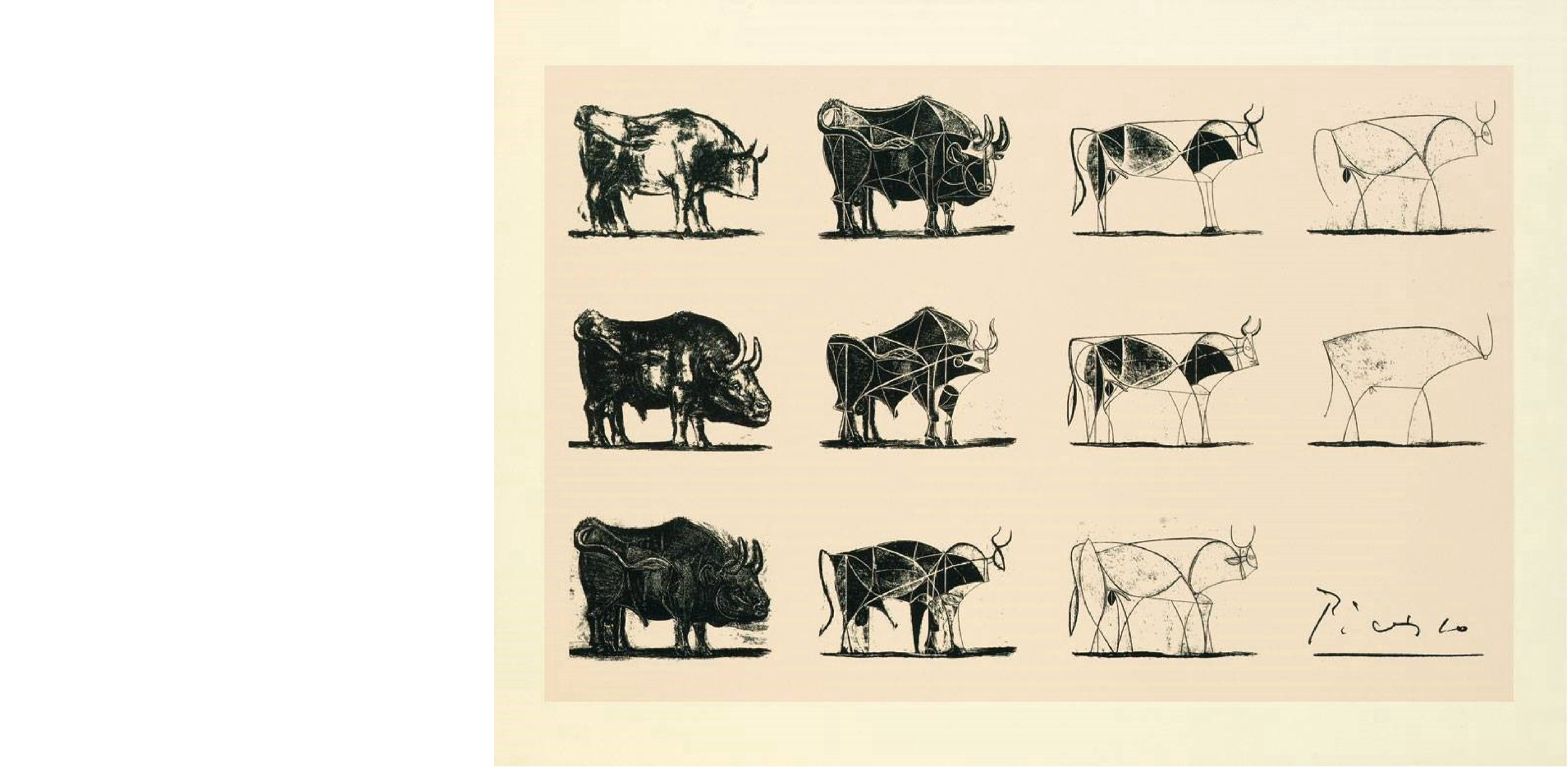 “Perfection is achieved, 
not when there is nothing more to add, 
but when there is nothing left to take away.”

Antoine de Saint-Exupéry
安东尼·德·圣-埃克苏佩里
Parameter Number is Huge
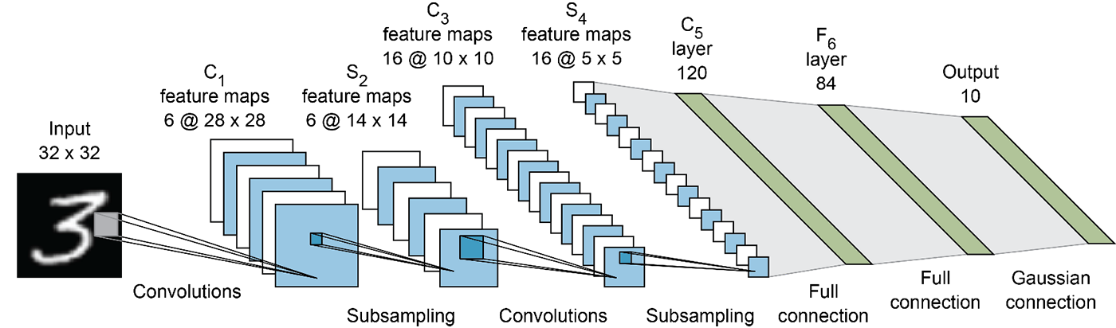 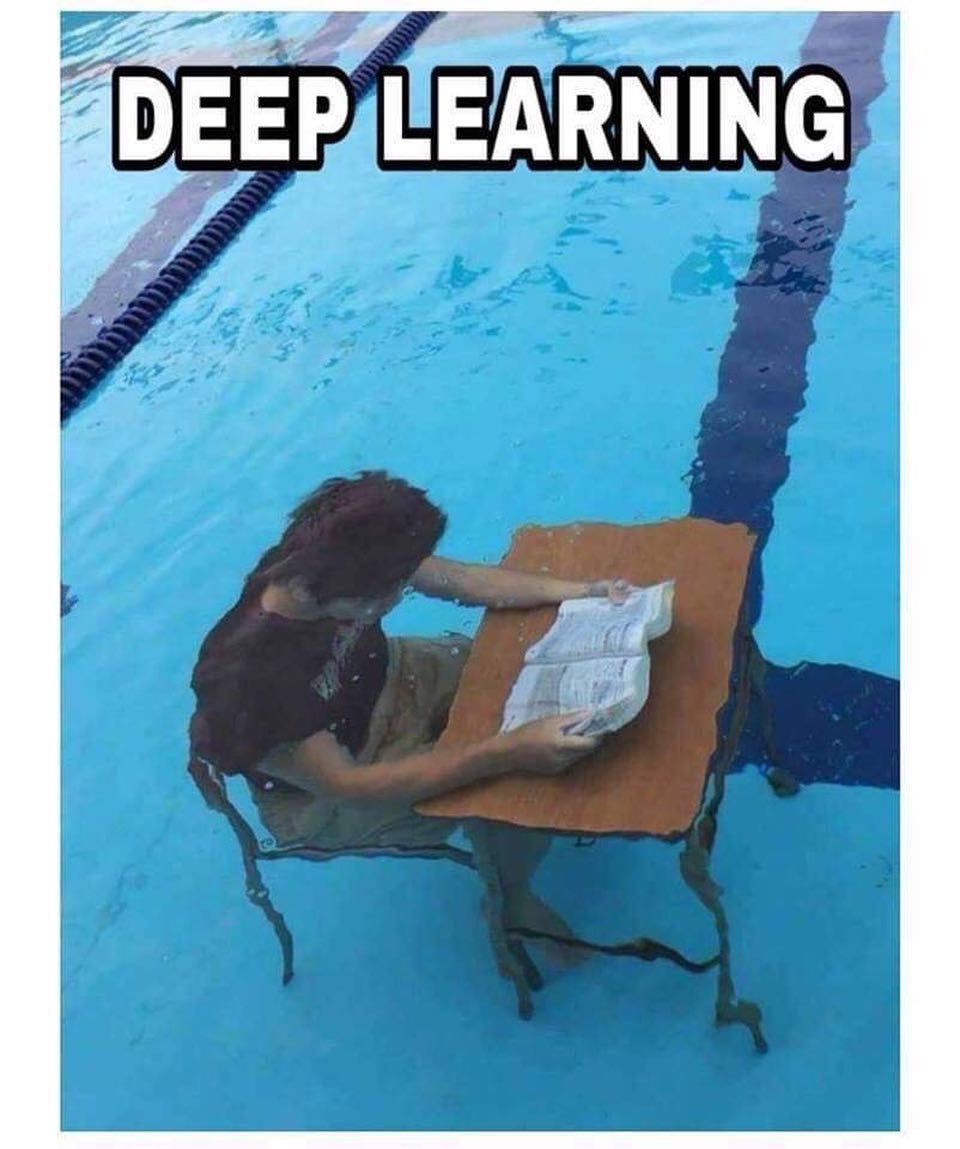 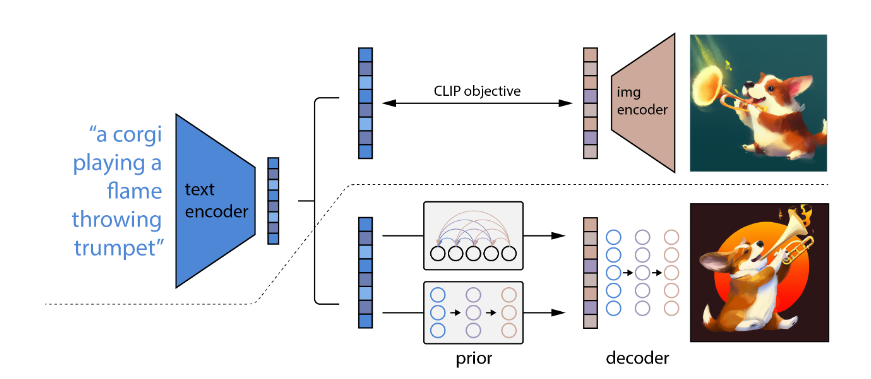 Possible Questions from Physicists
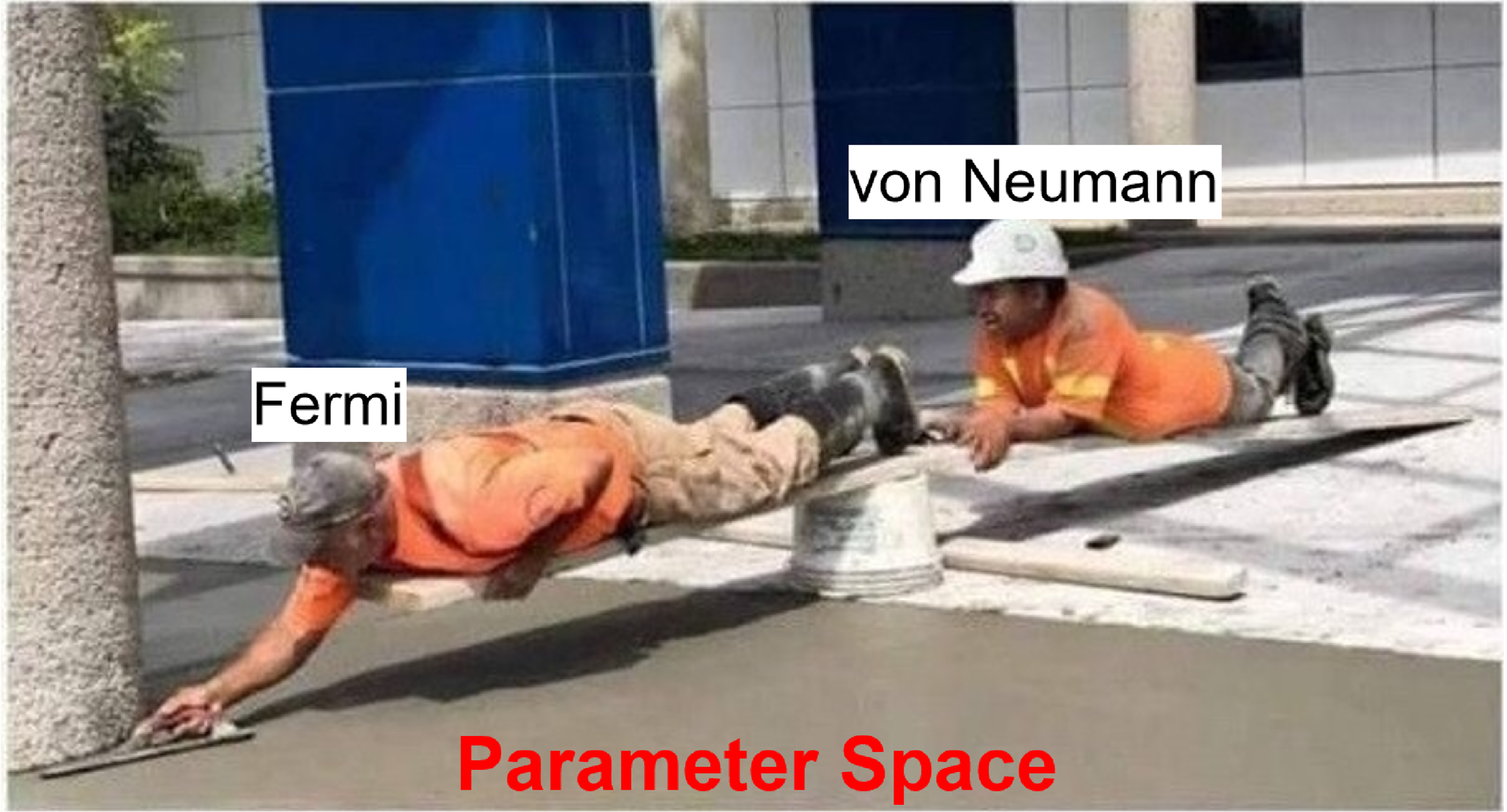 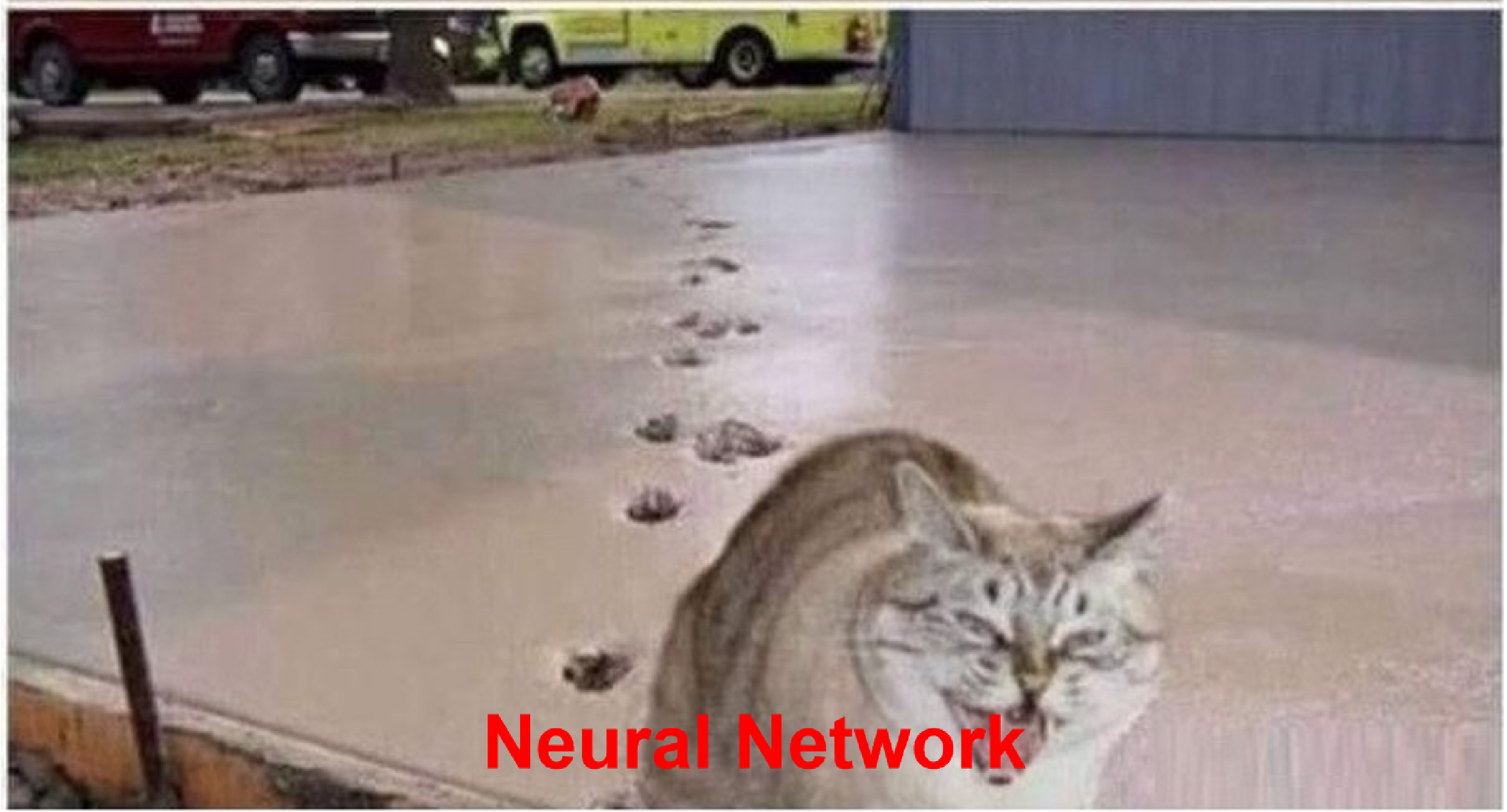 Possible Questions from Physicists
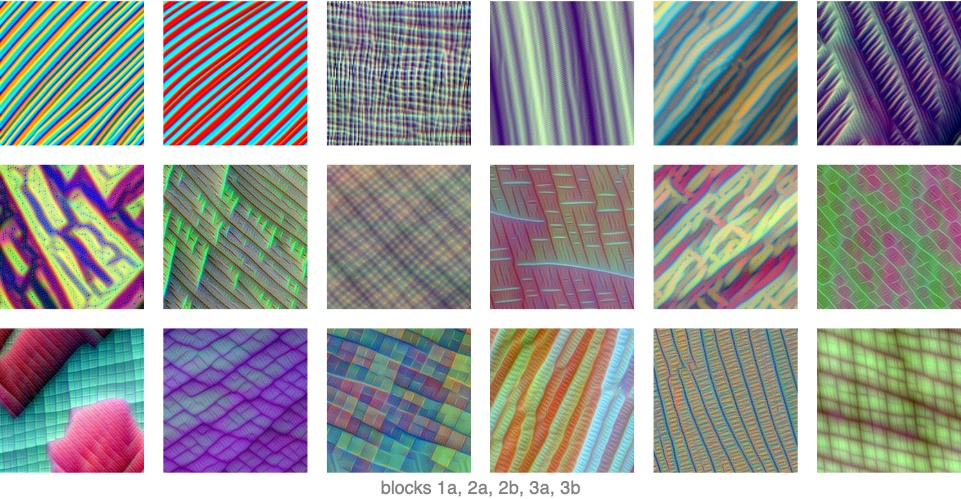 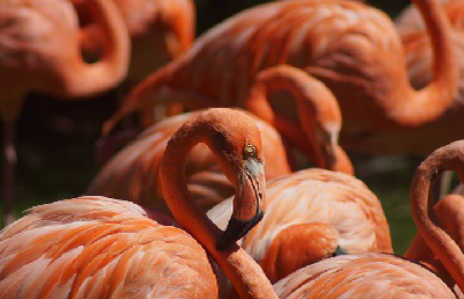 EfficientNet
flamingo
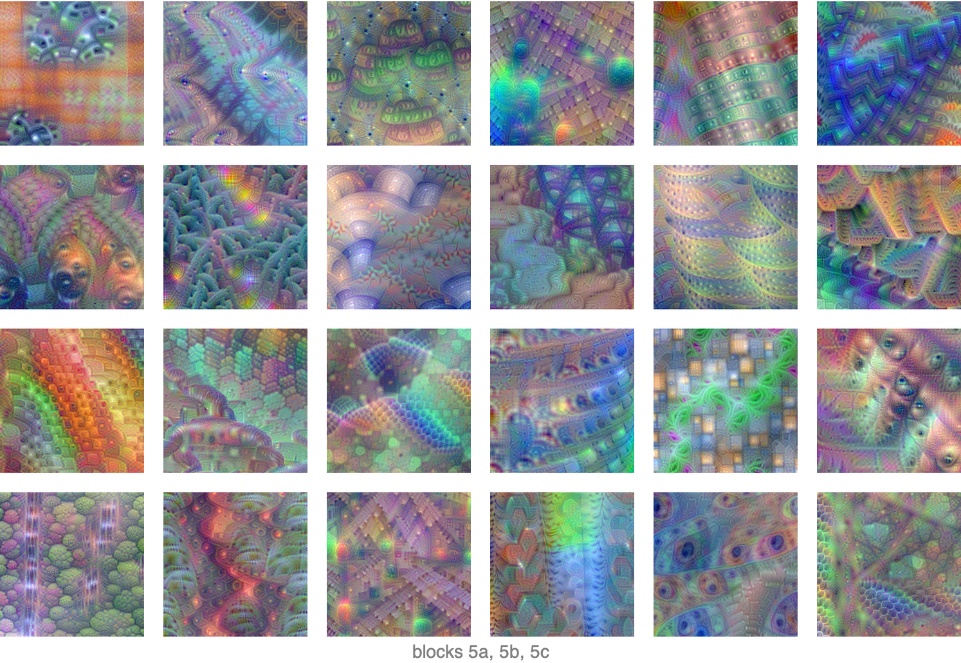 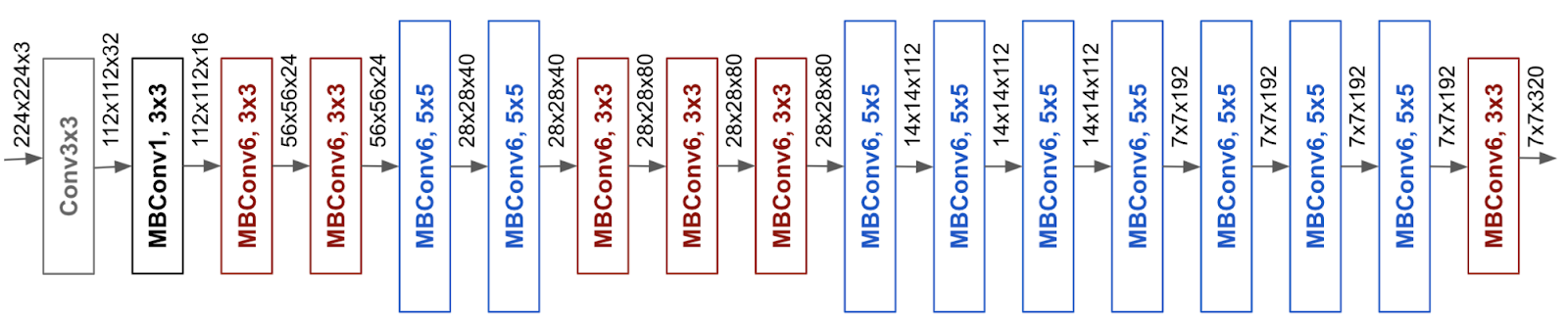 EfficientNet, arXiv:1905.11946
Possible Questions from Physicists
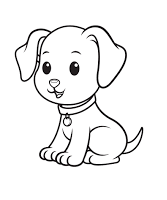 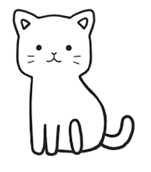 Cat/Dog 
Function
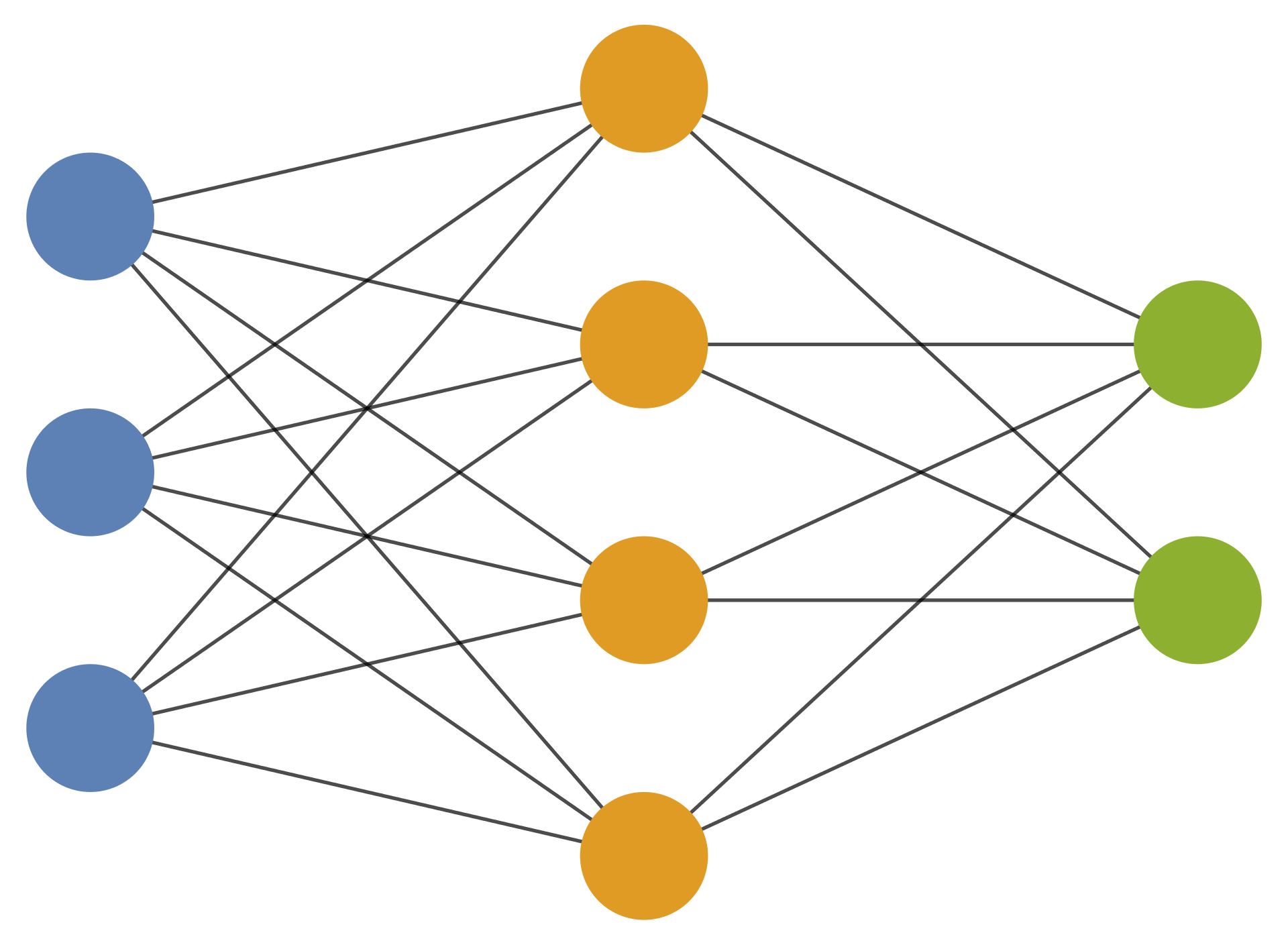 Cat
Dog
Motivation of Our Work
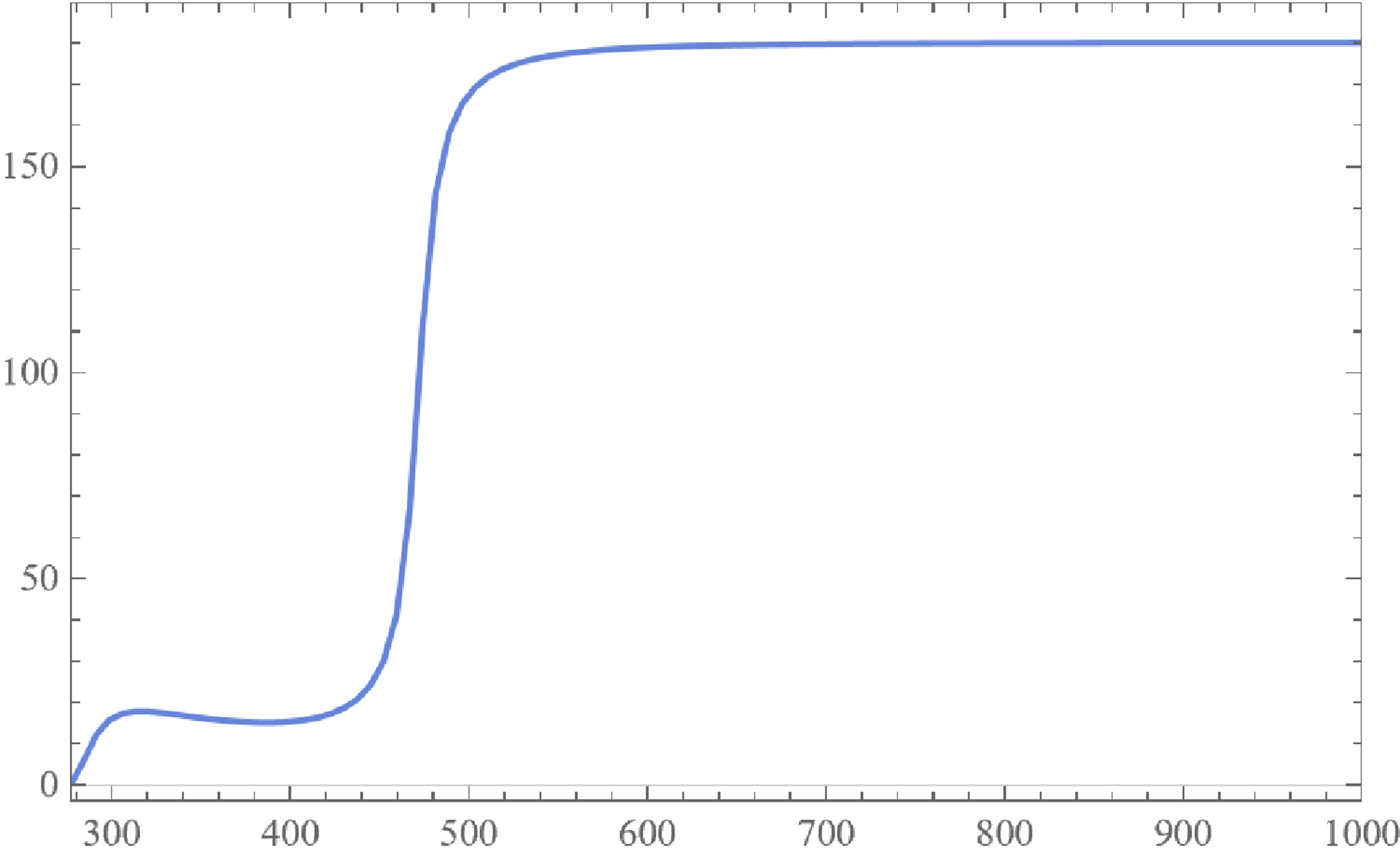 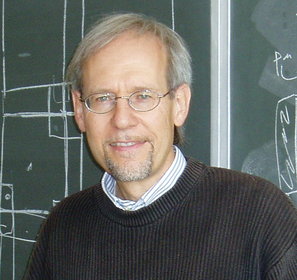 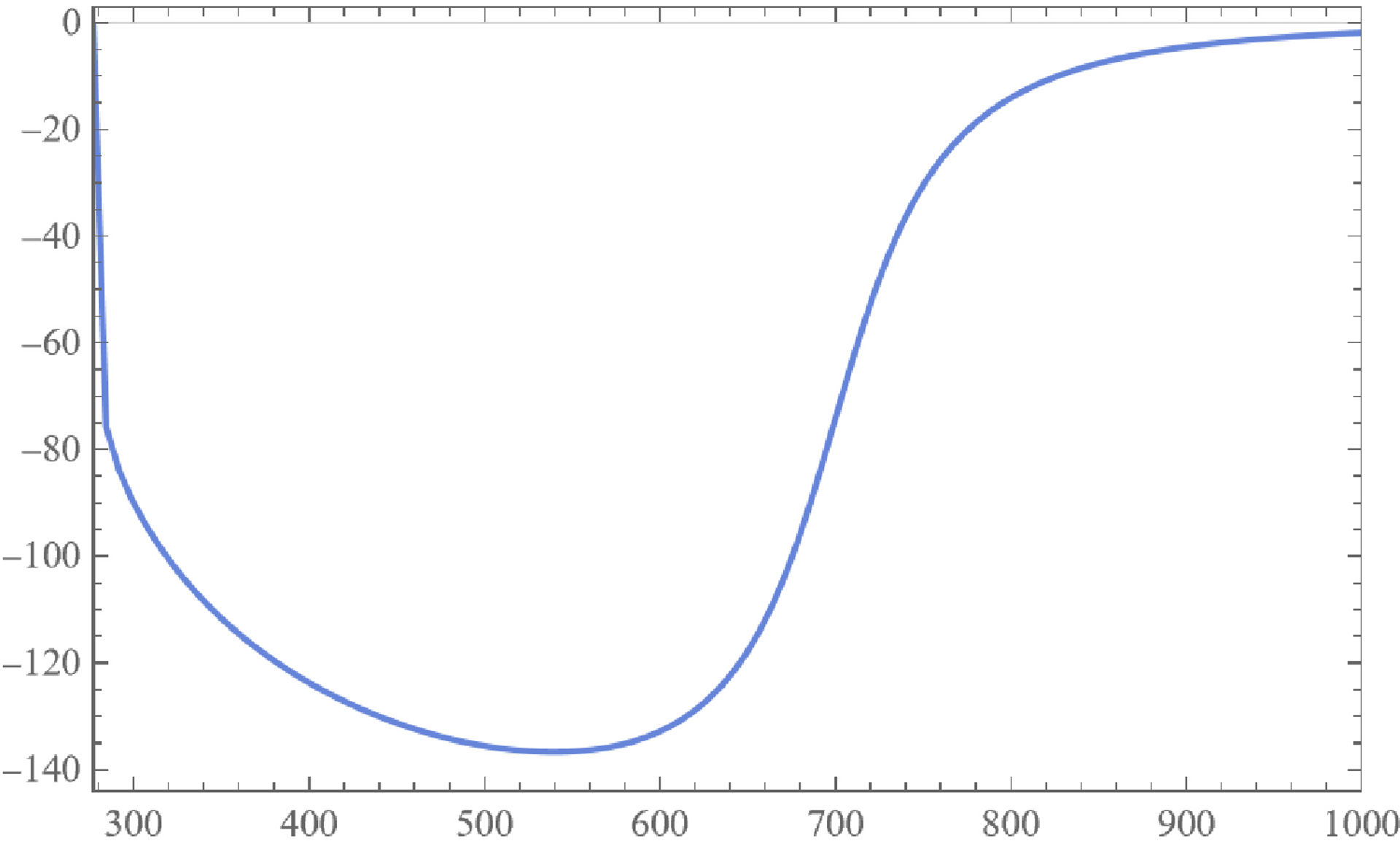 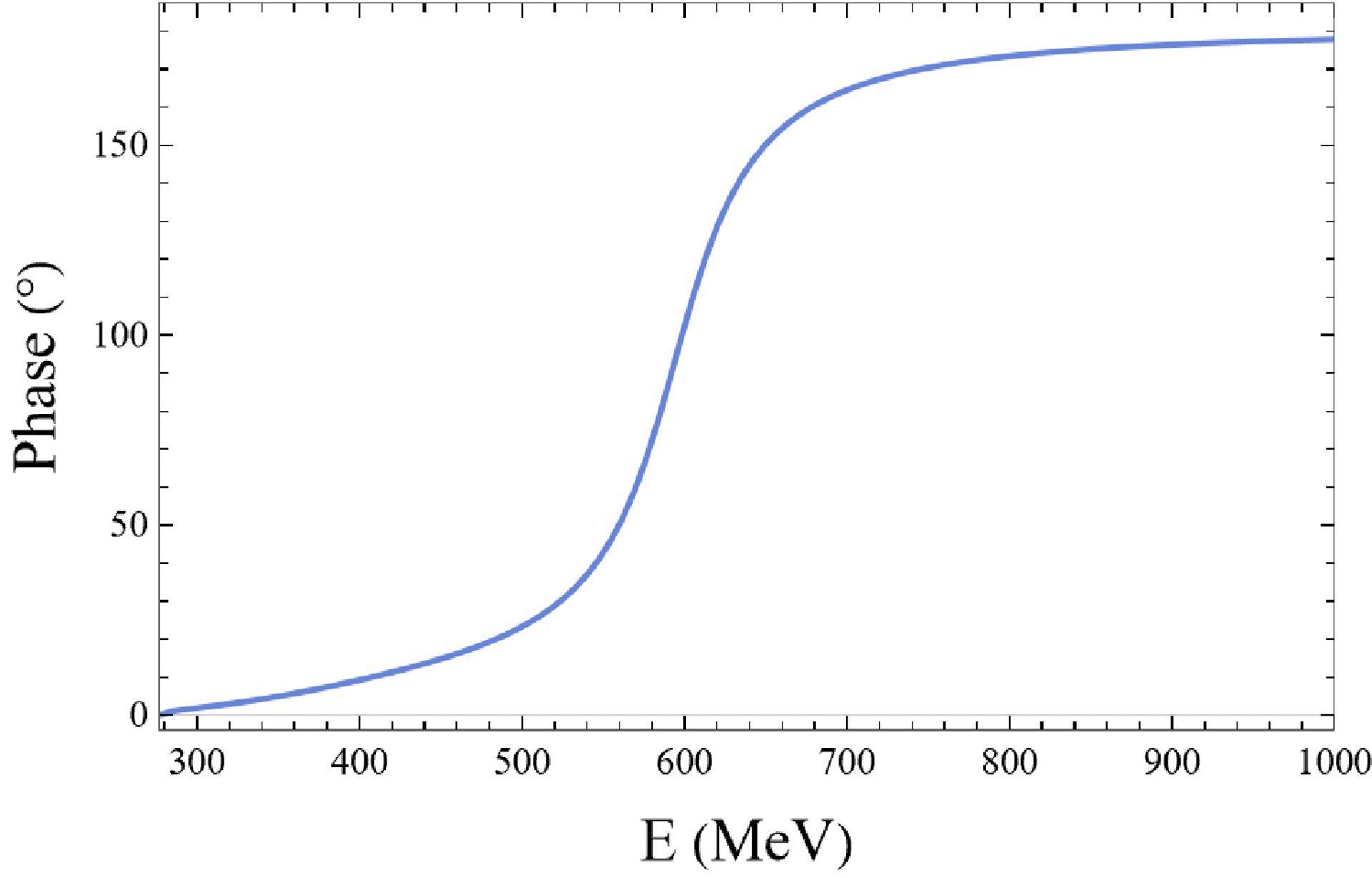 Commun. Math. Phys. 104, 177, 
Commun. Math. Phys. 105, 153, 
Nucl. Phys. B 354, 531
?
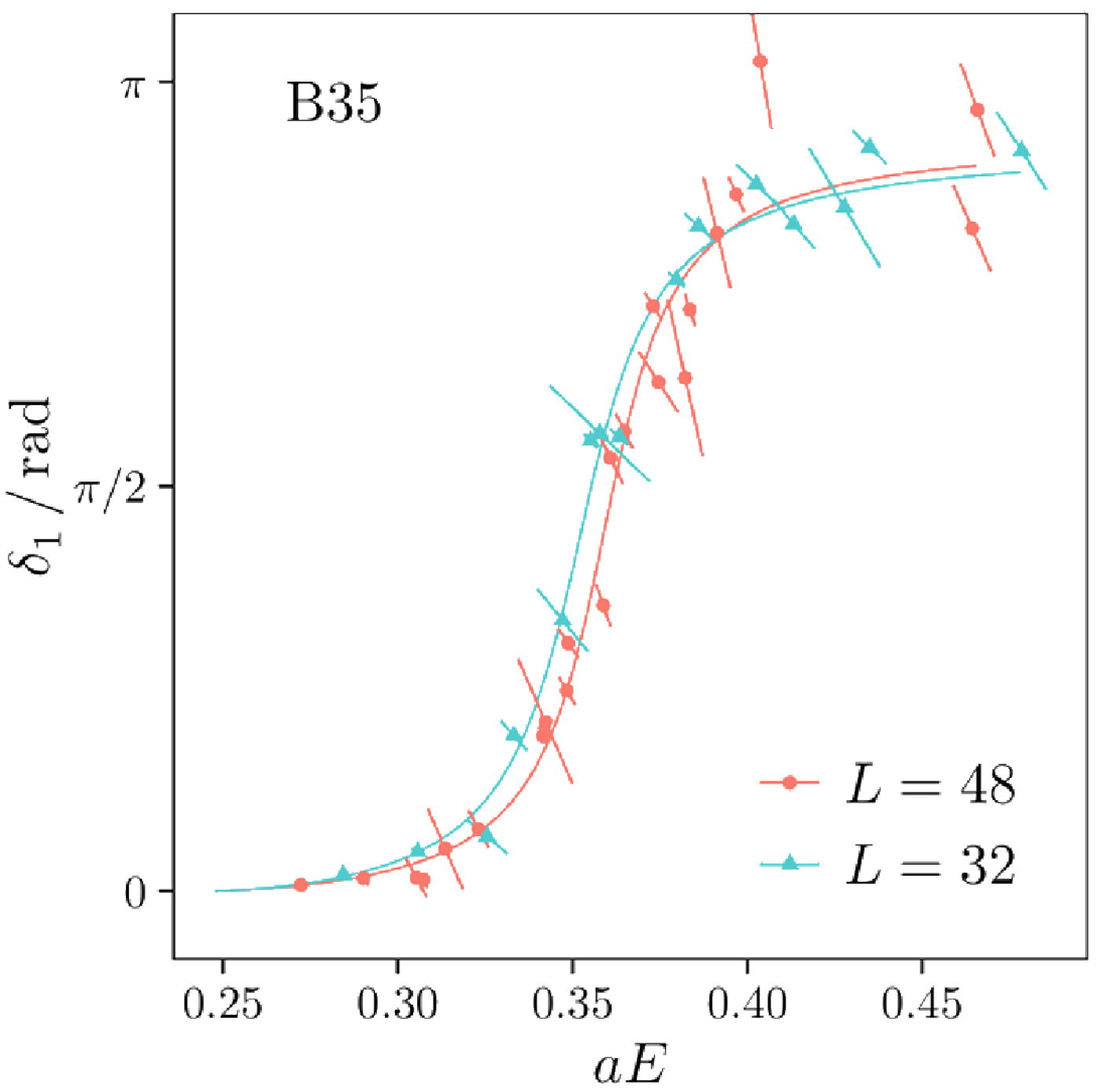 QCD
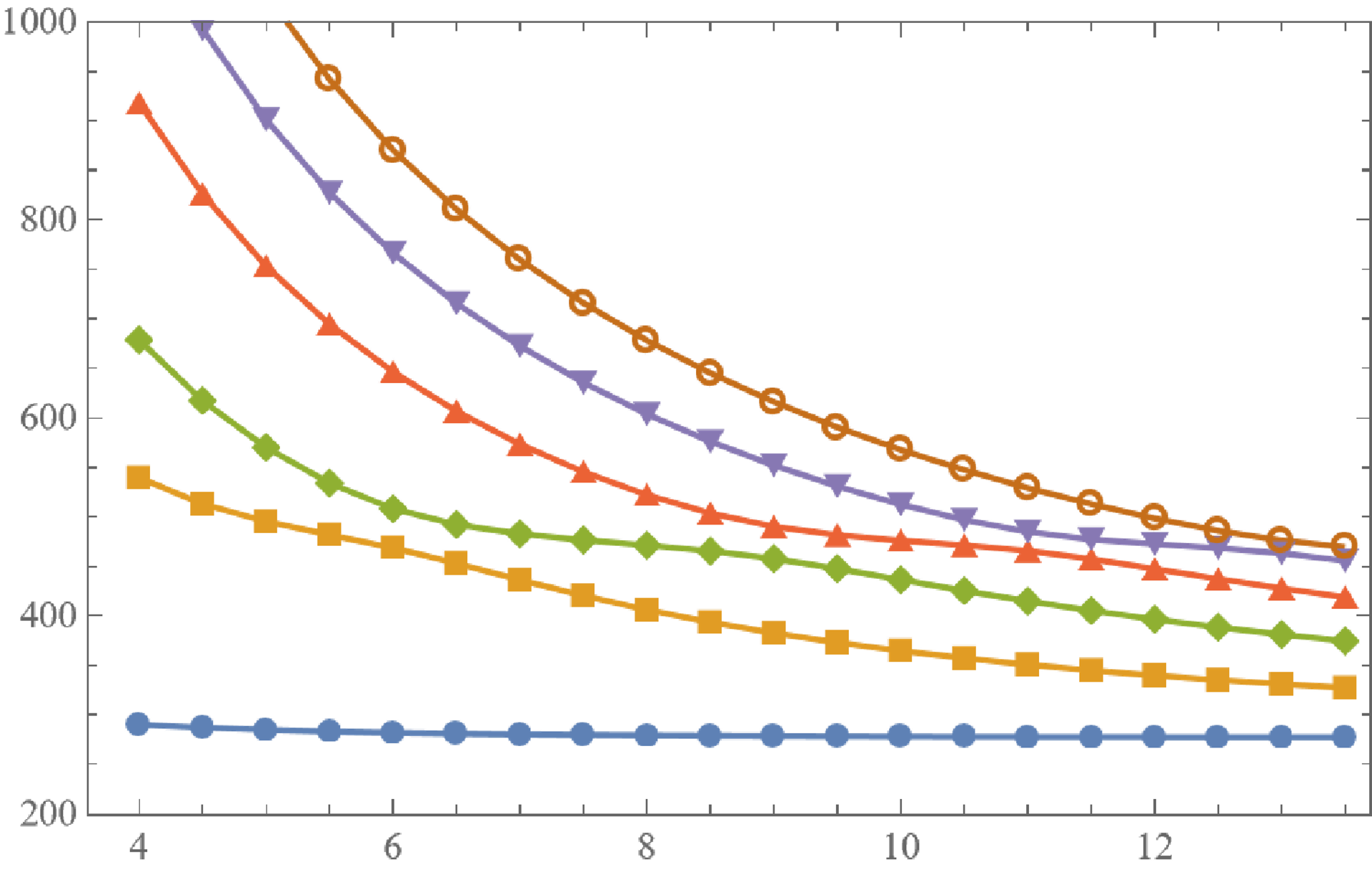 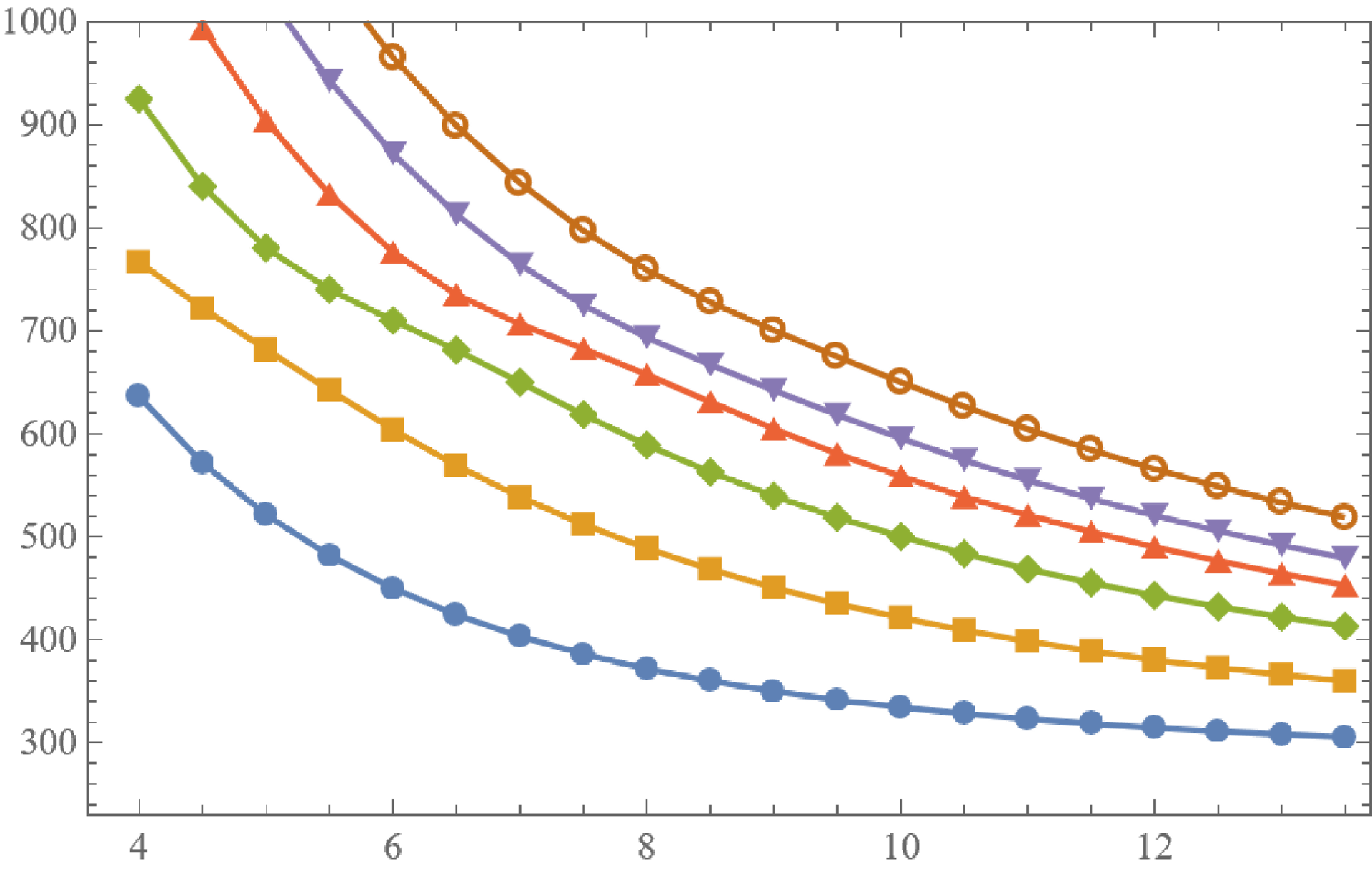 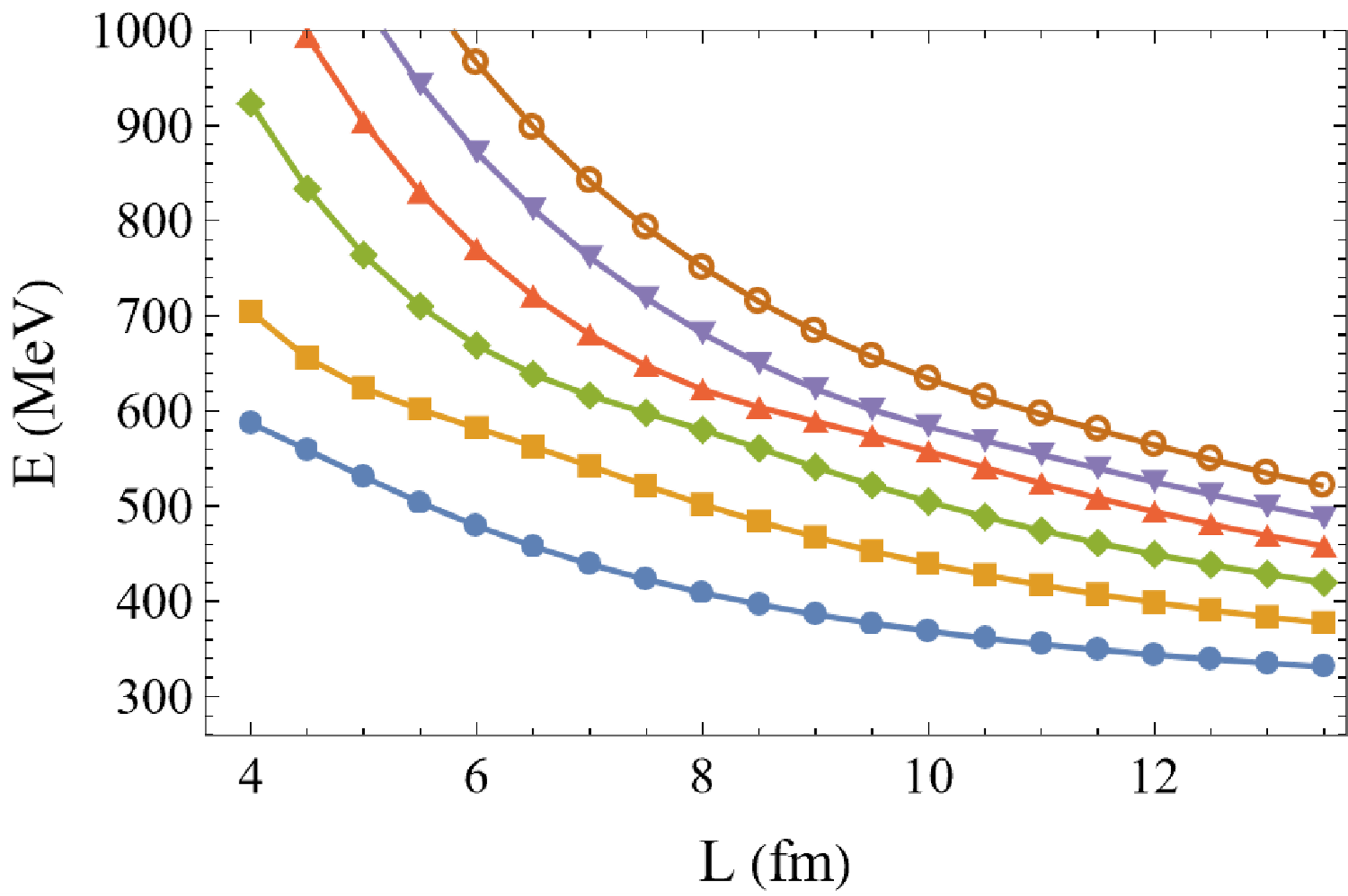 Fig. from Eur. Phys. J. A 56, 61
Hamiltonian Effective Field Theory(HEFT)& Data Generation
J.J. Wu et al. Phys.Rev.C.90.055206
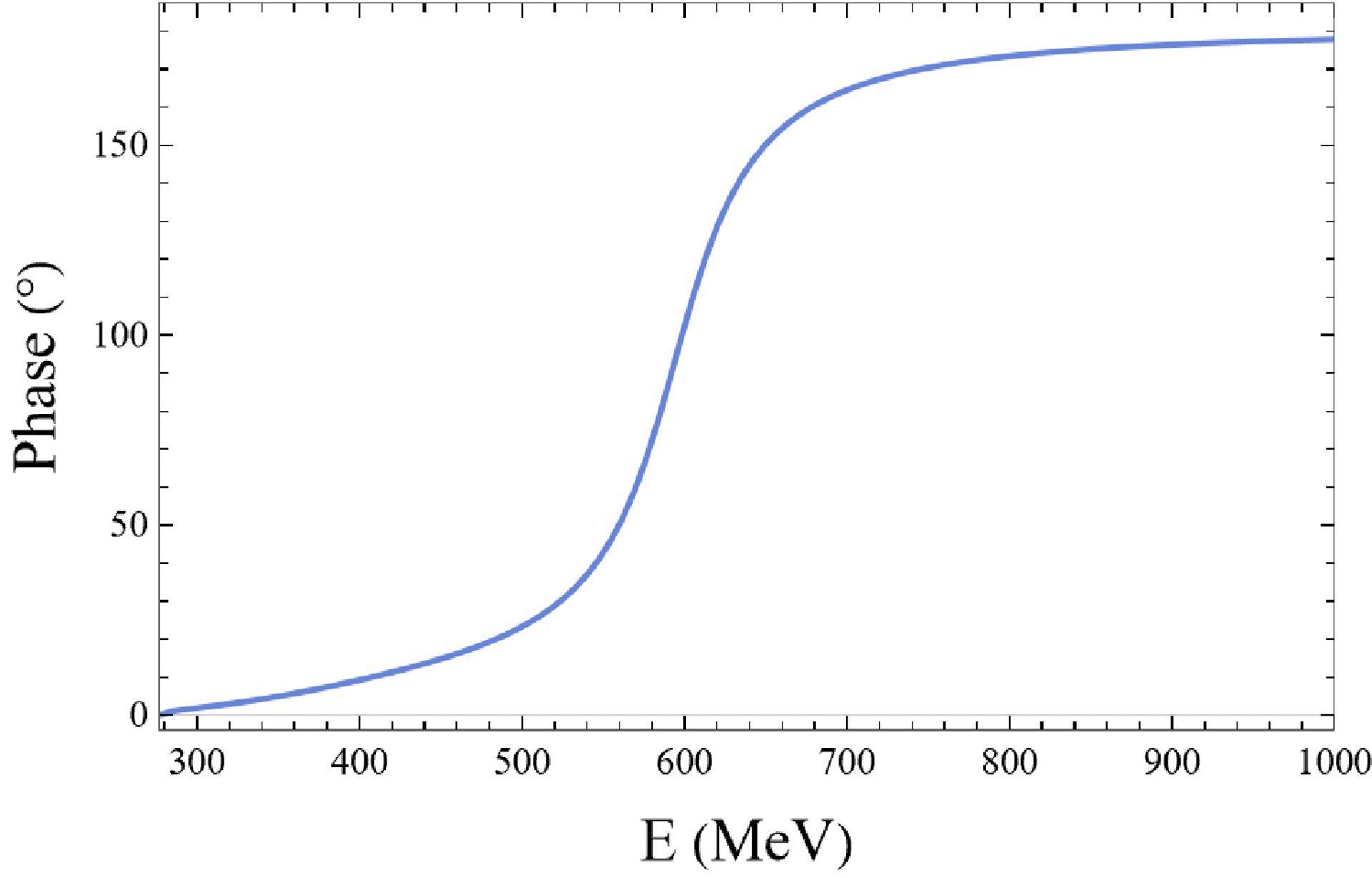 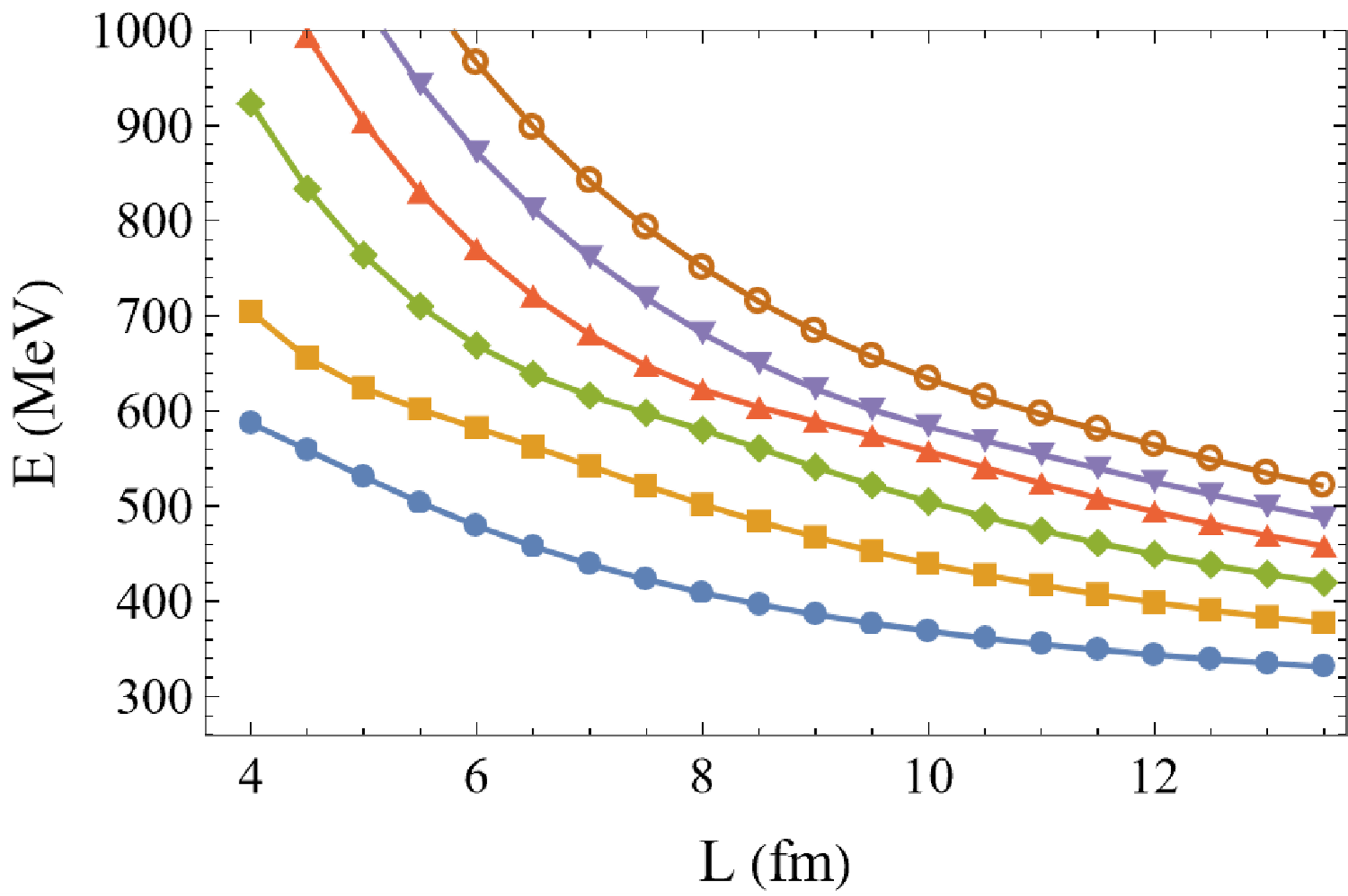 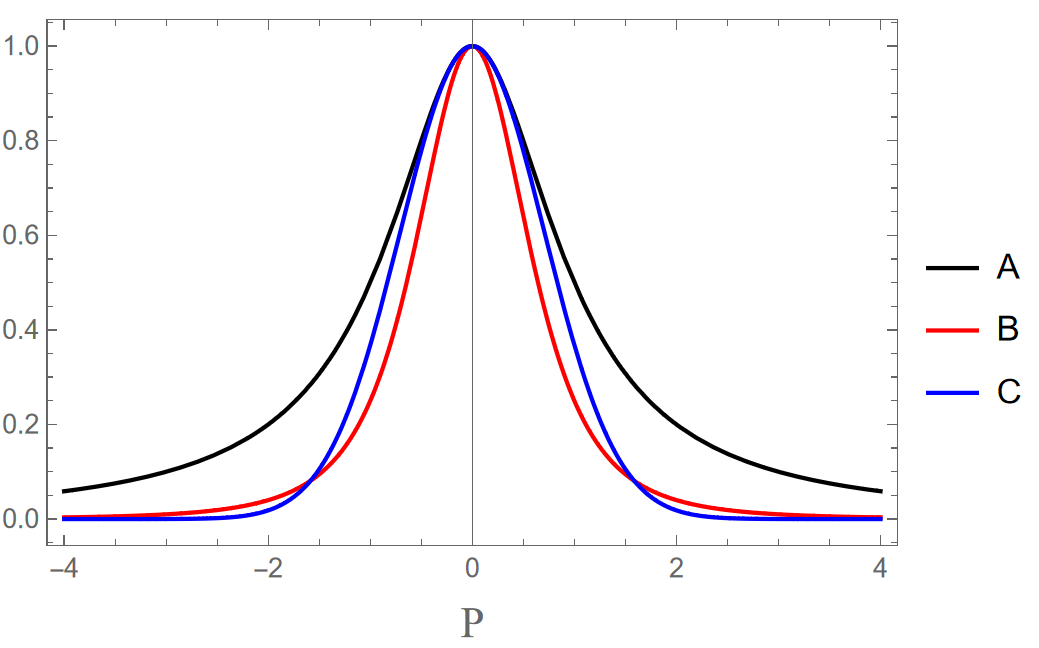 Hamiltonian Effective Field Theory(HEFT)& Data Generation
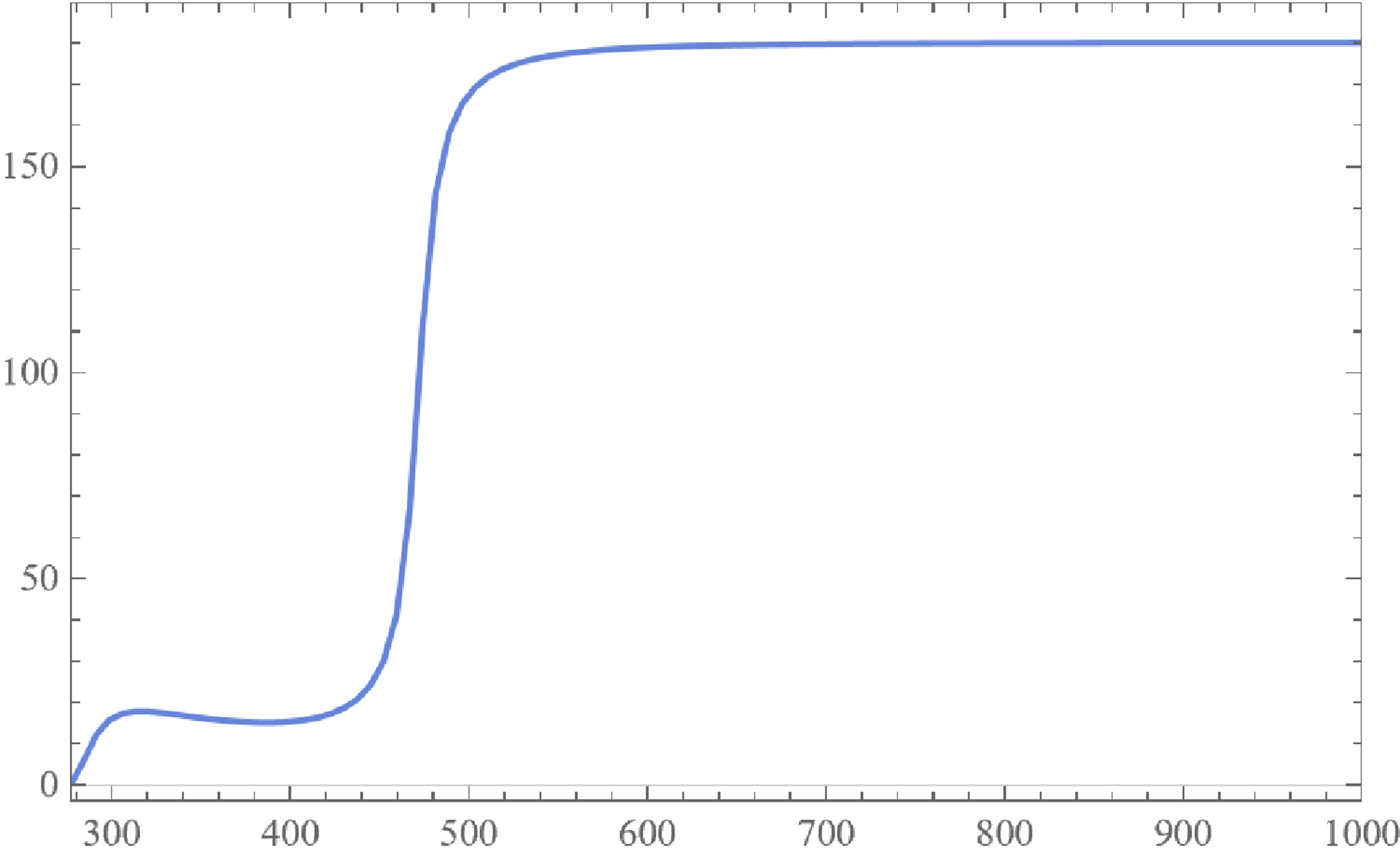 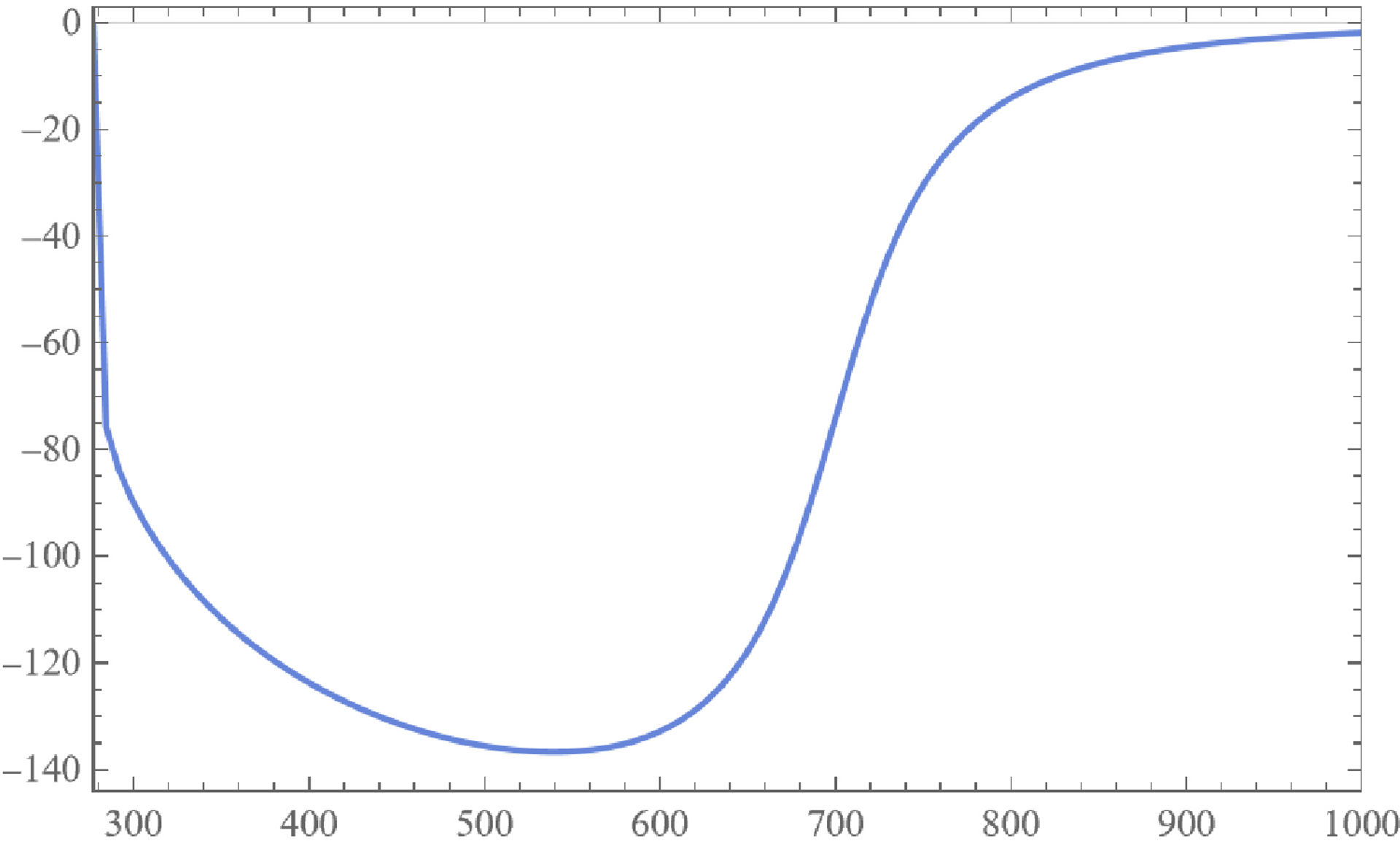 J.J. Wu et al. Phys.Rev.C.90.055206
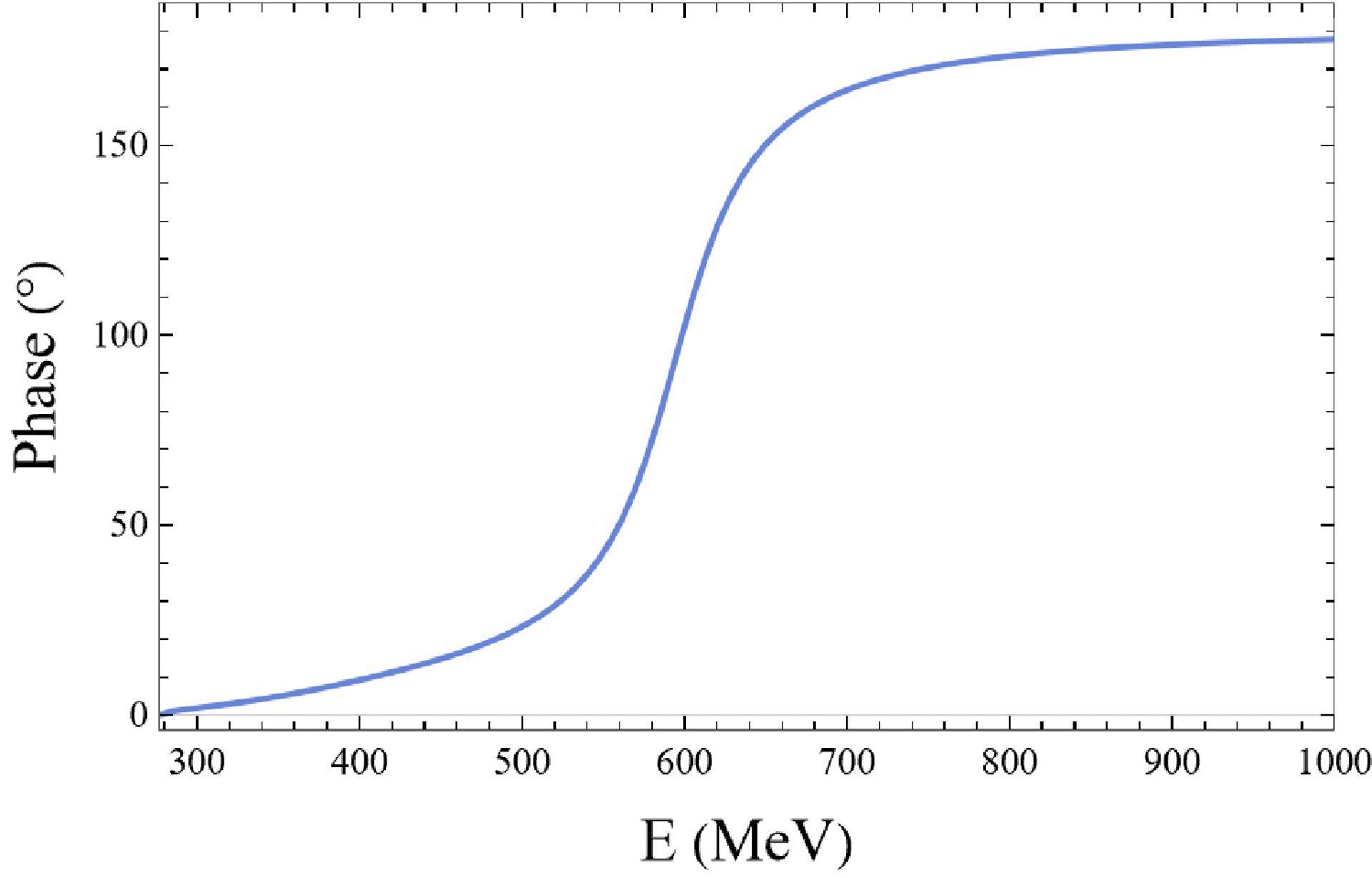 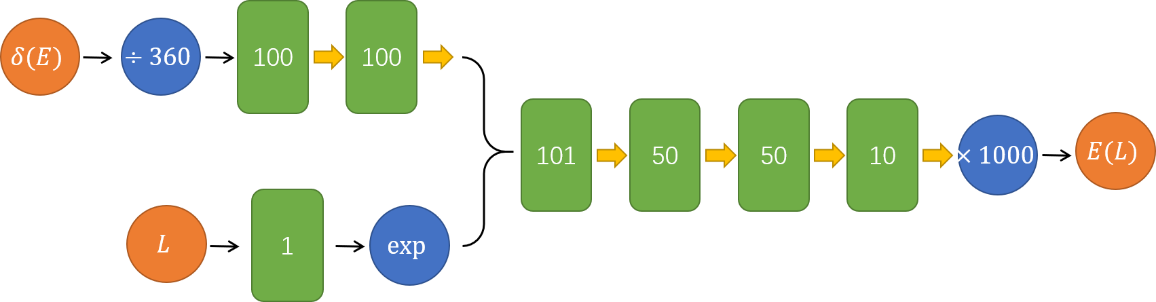 Model
(HEFT)
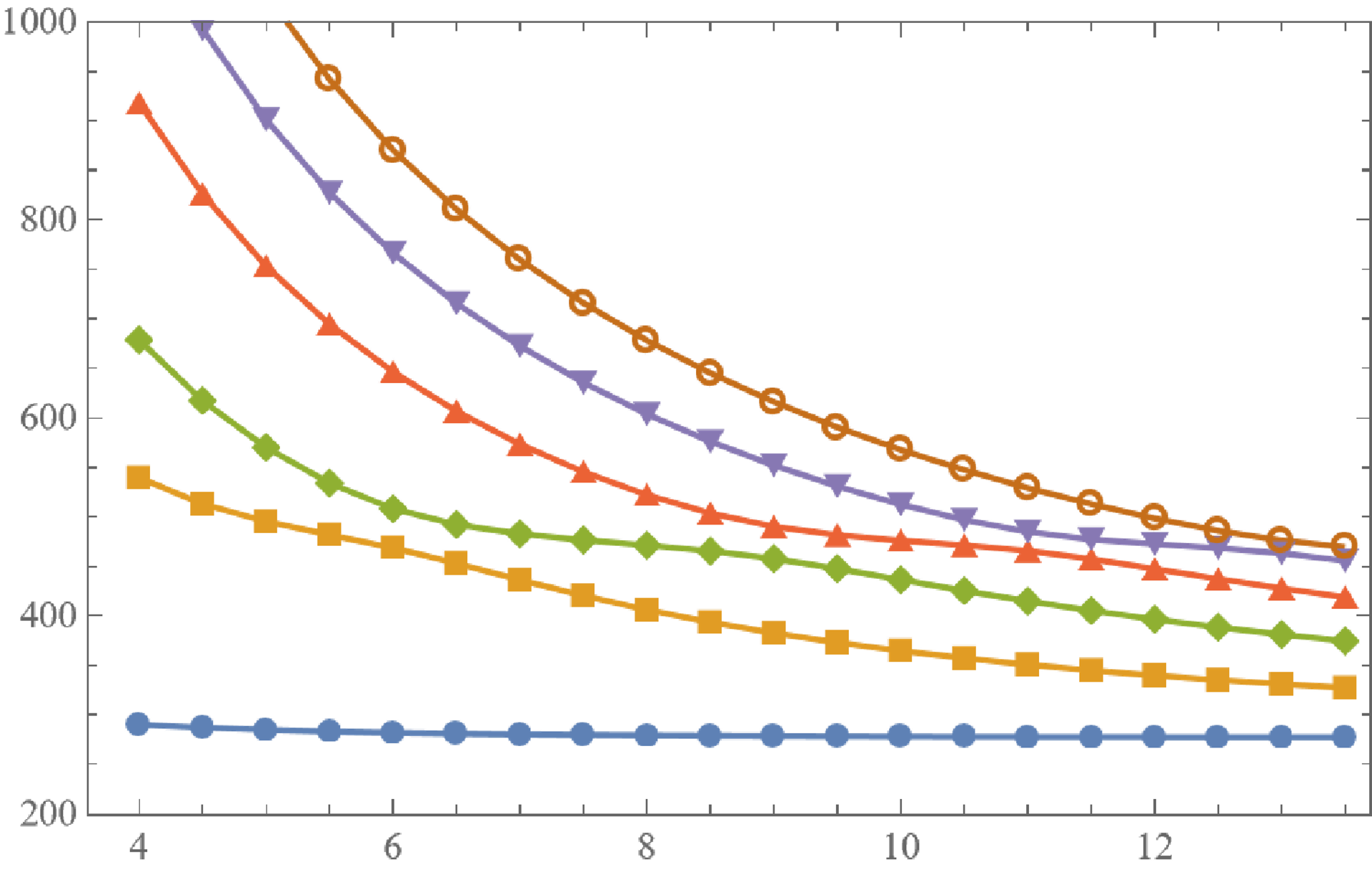 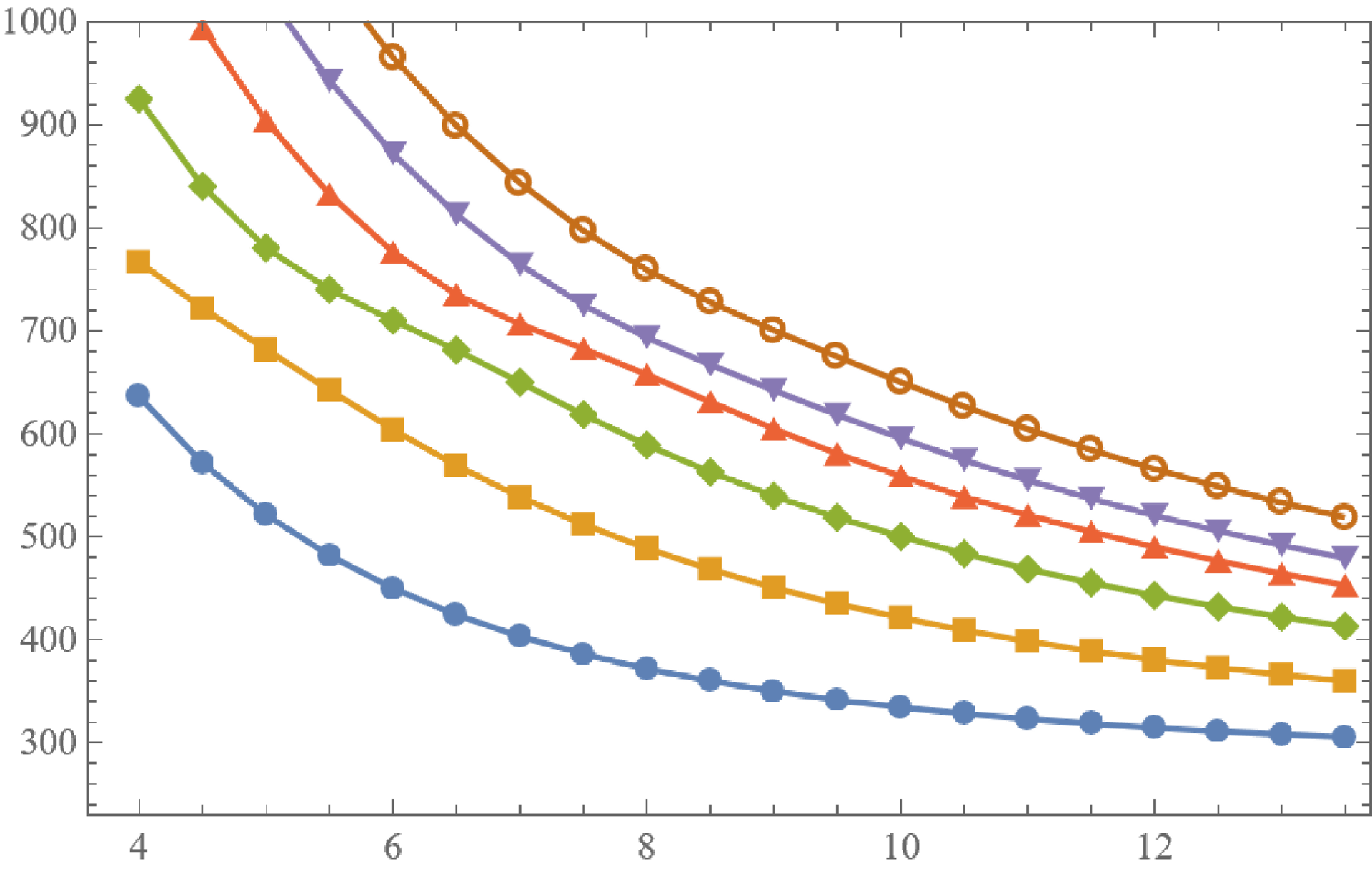 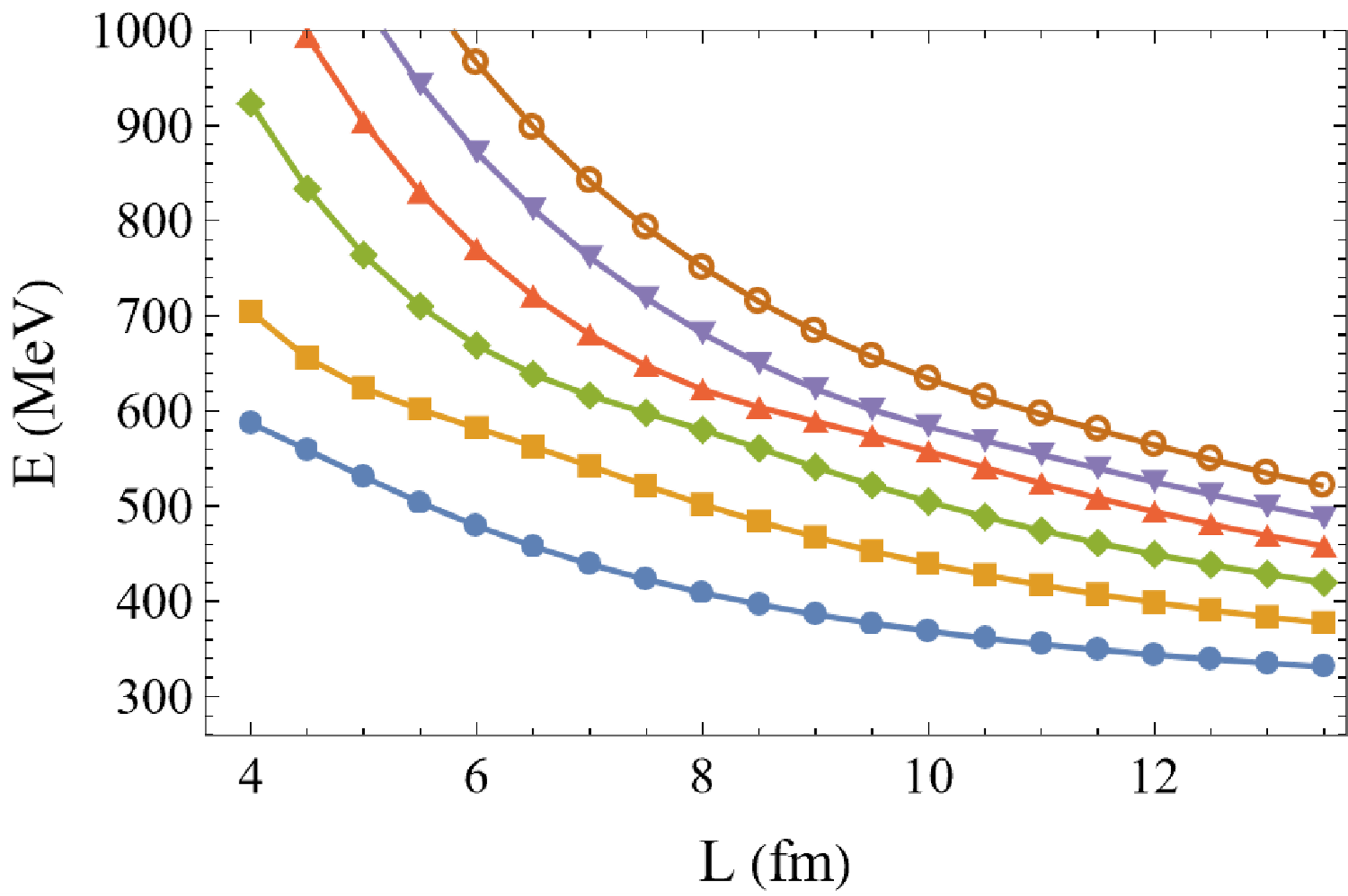 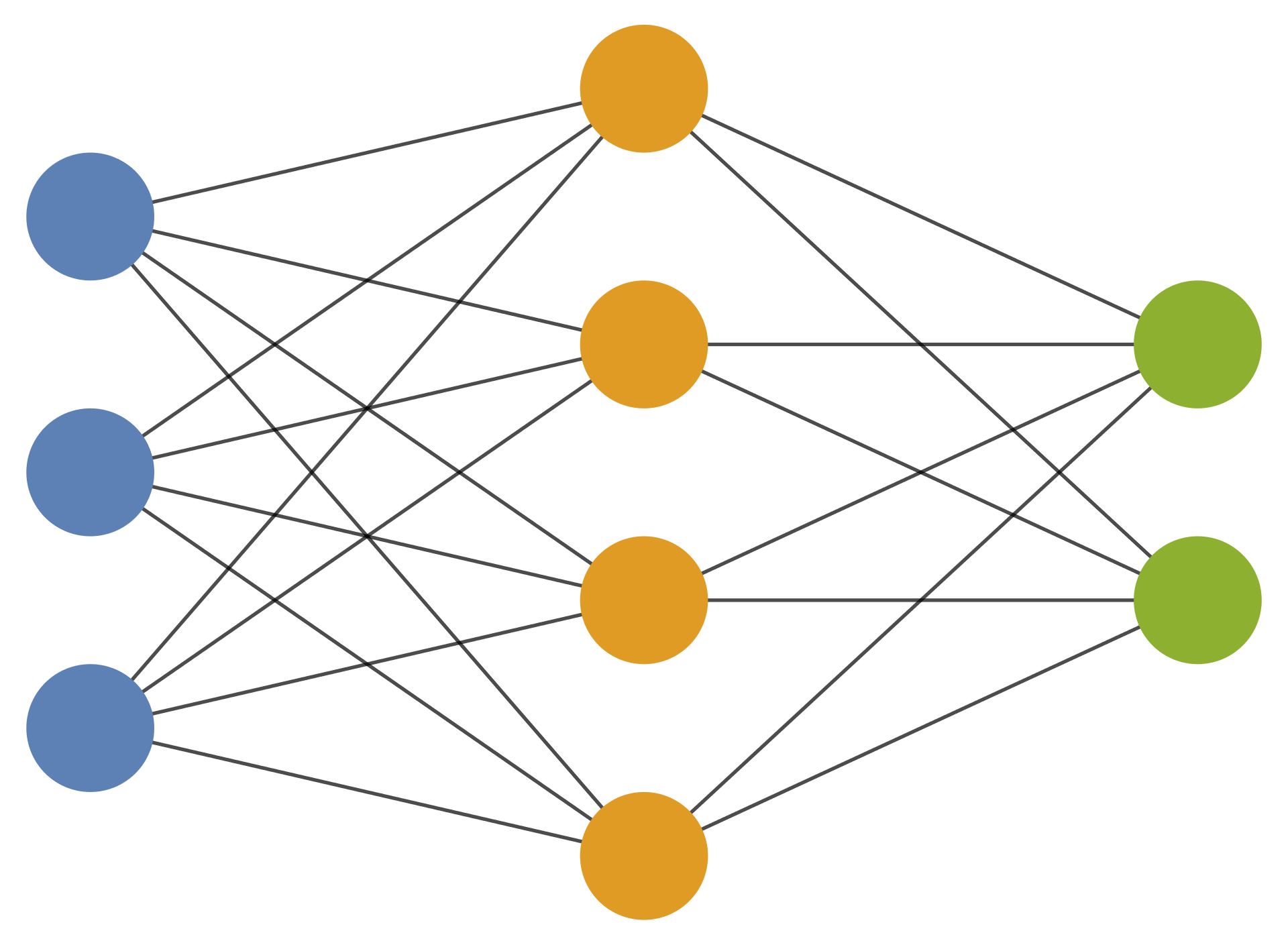 LF NN Model
Model-dependent
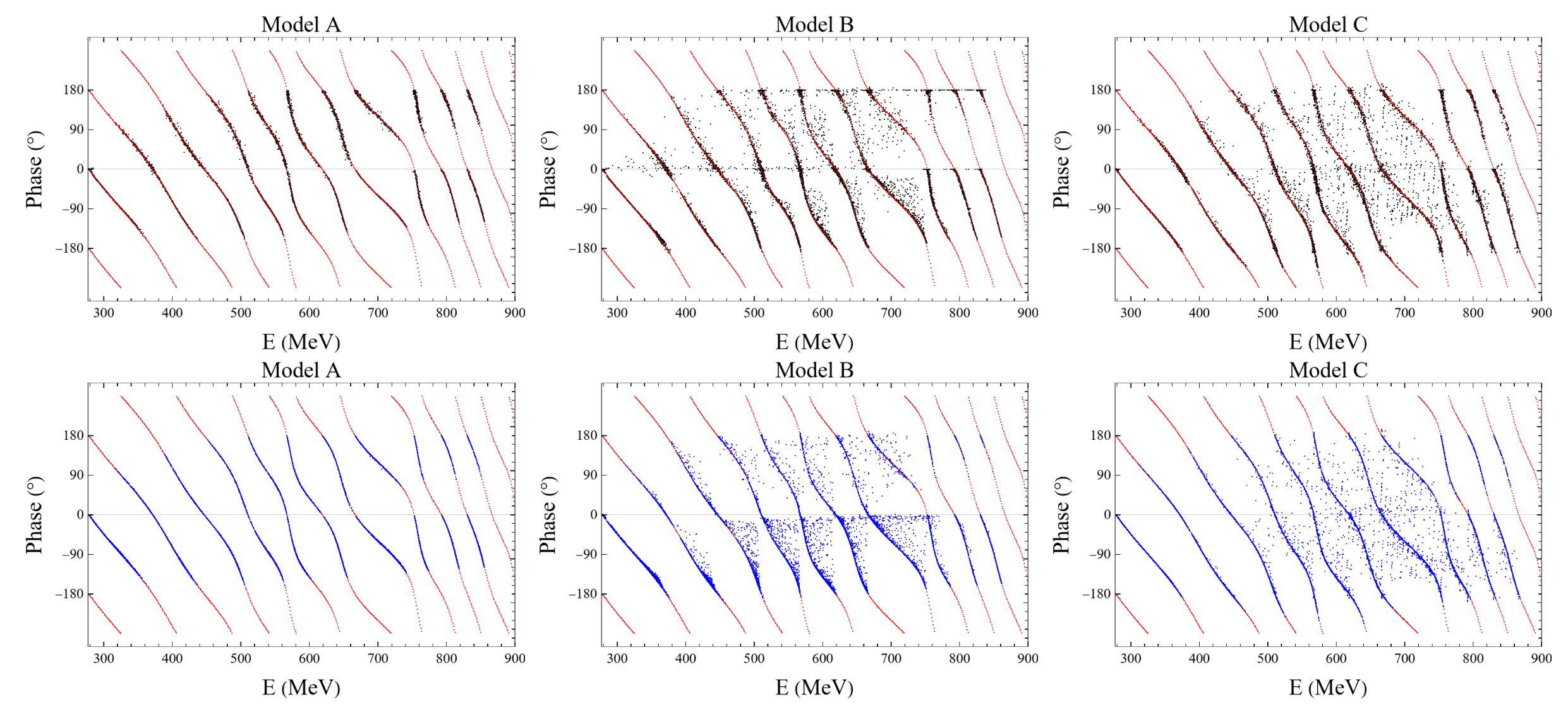 Model-independent
Stronger Evidence?
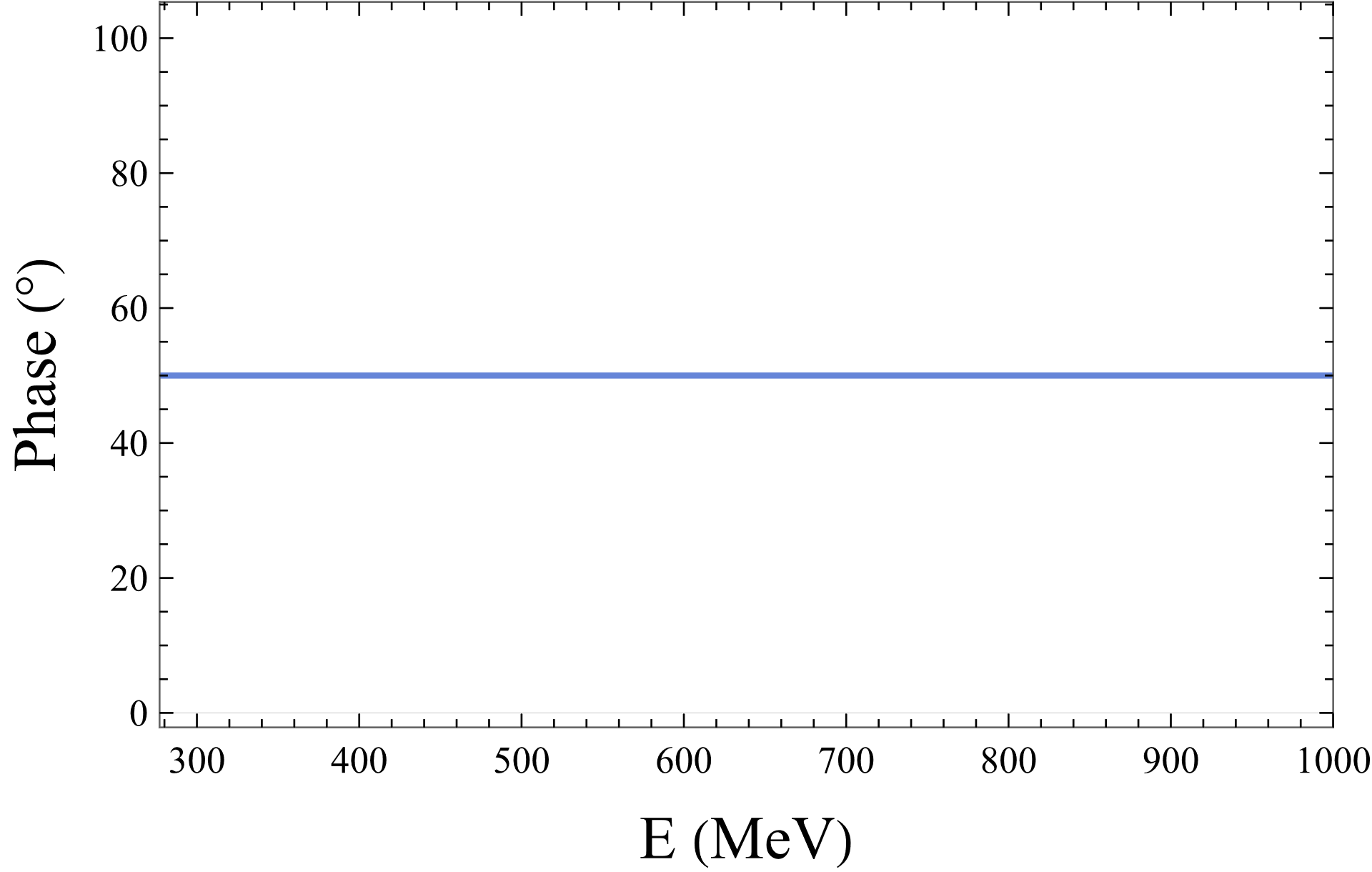 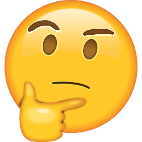 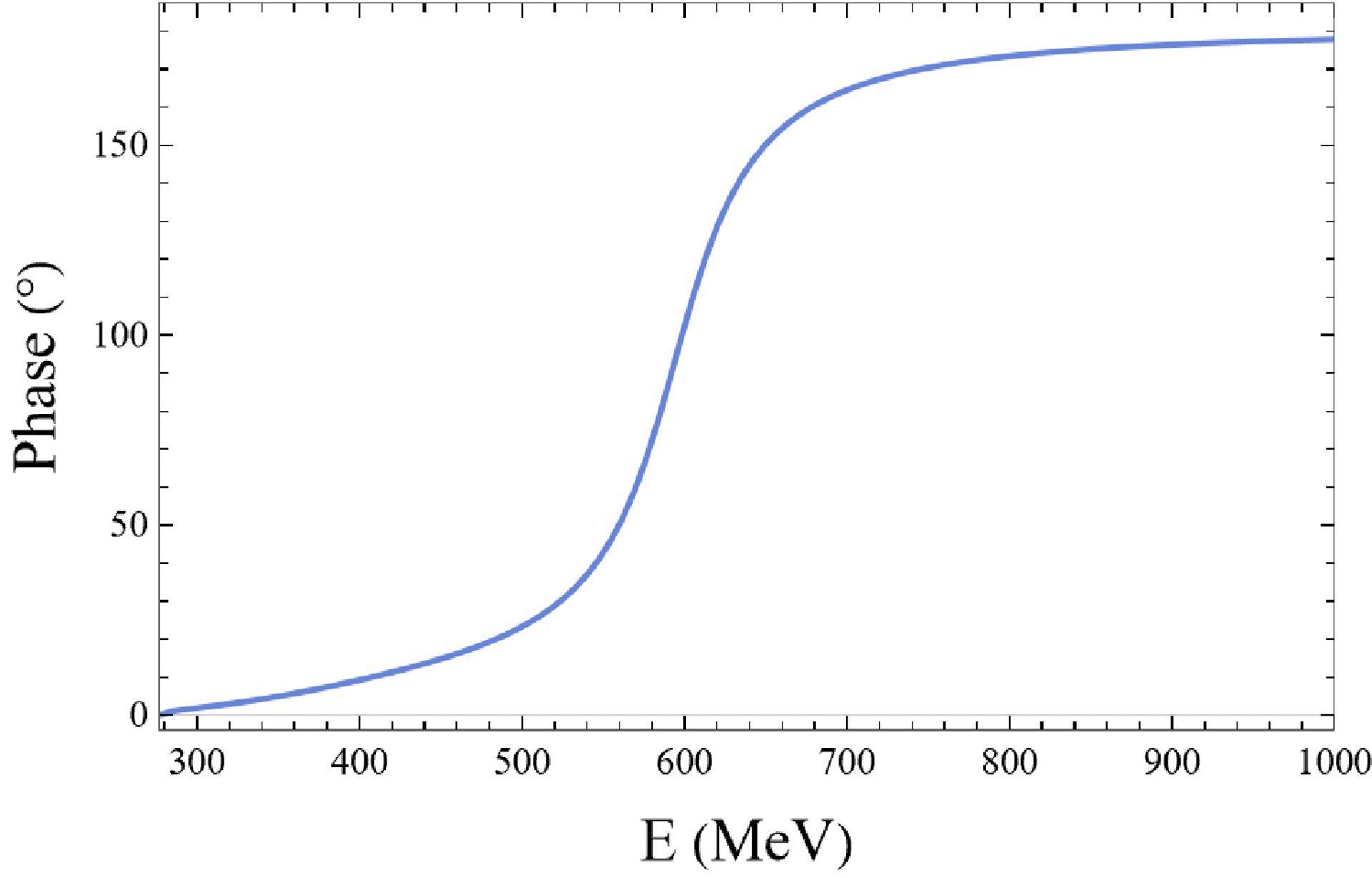 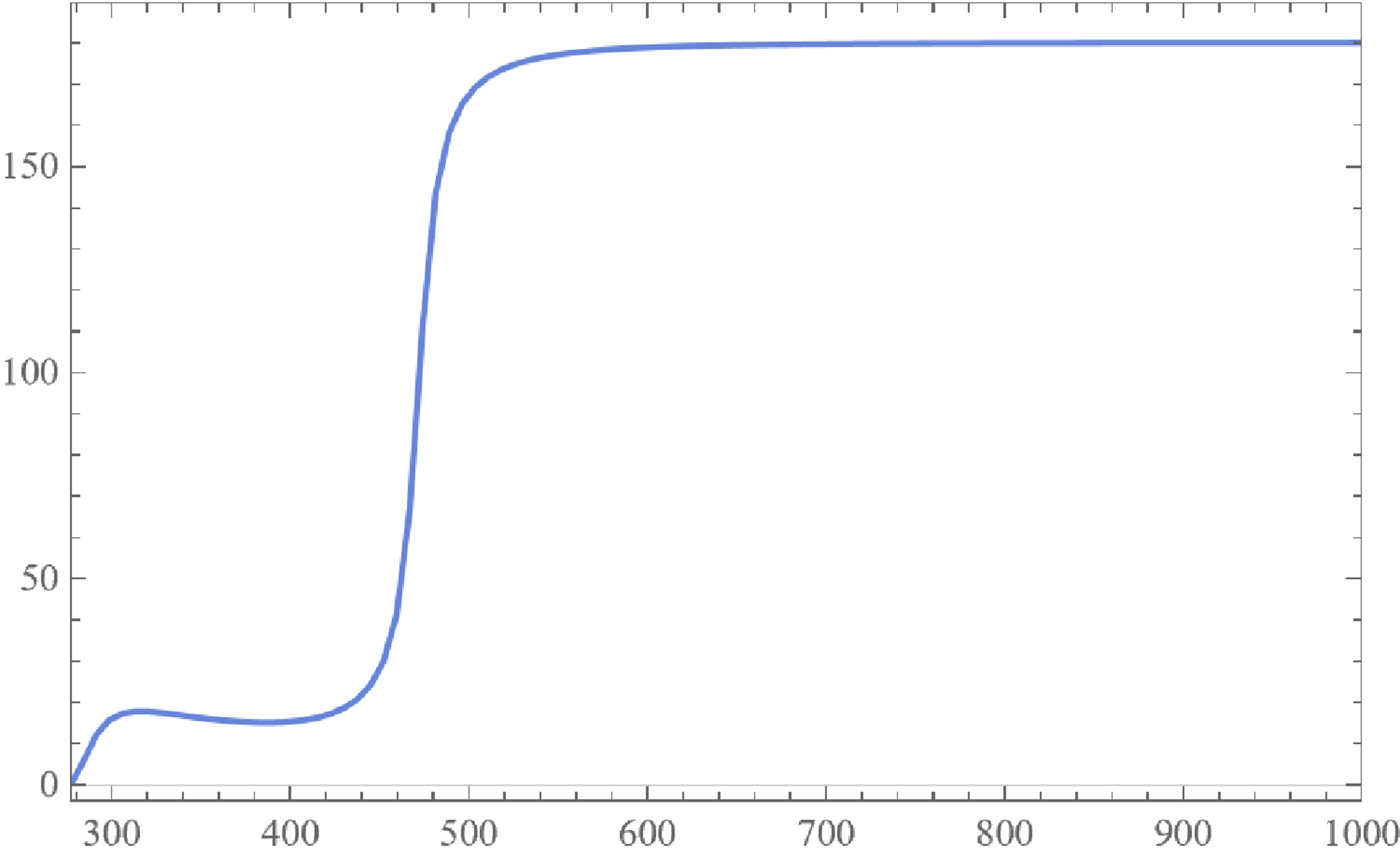 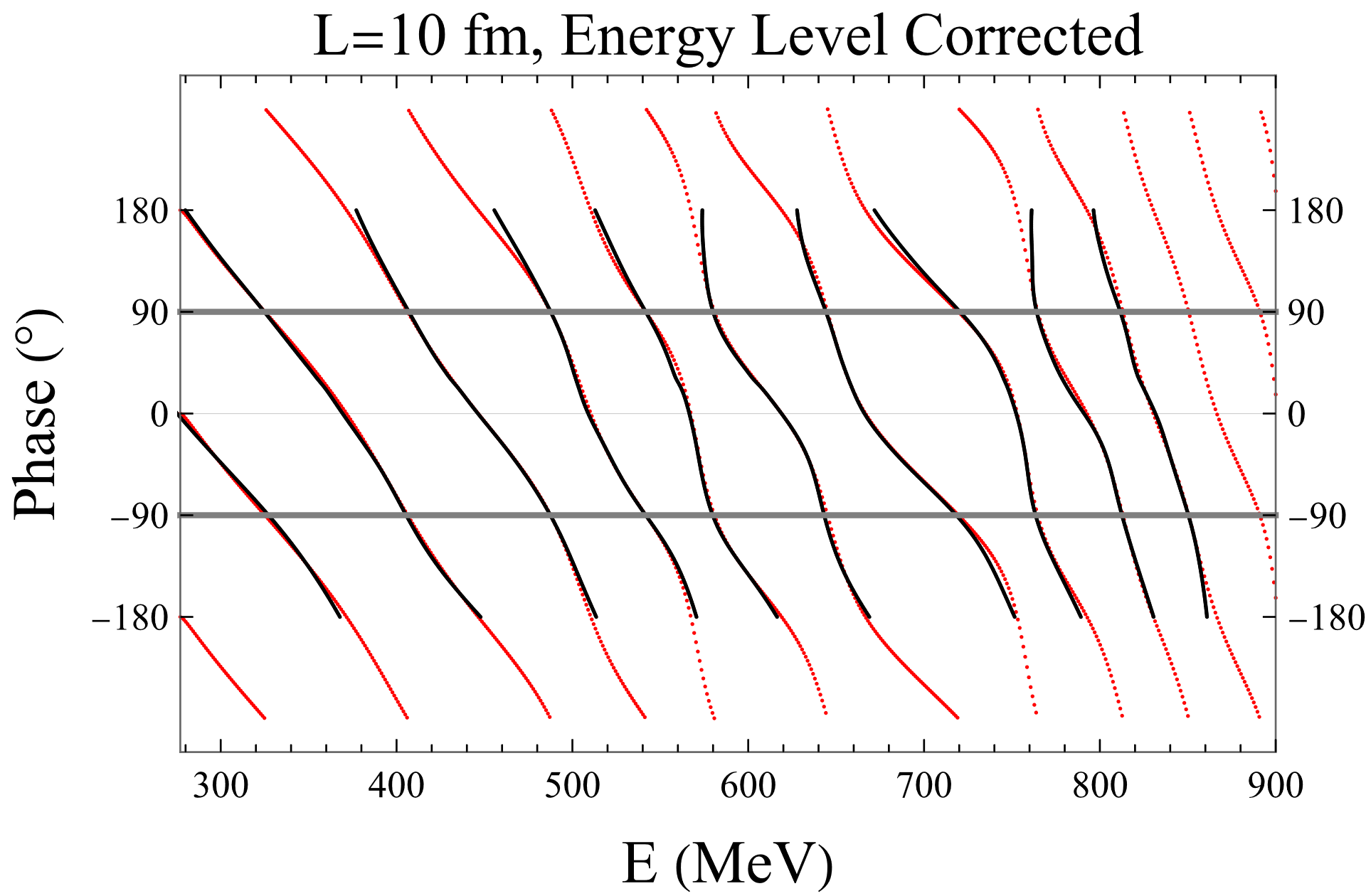 LF is Numerically Reproduced
What We Learned
Model-dependent
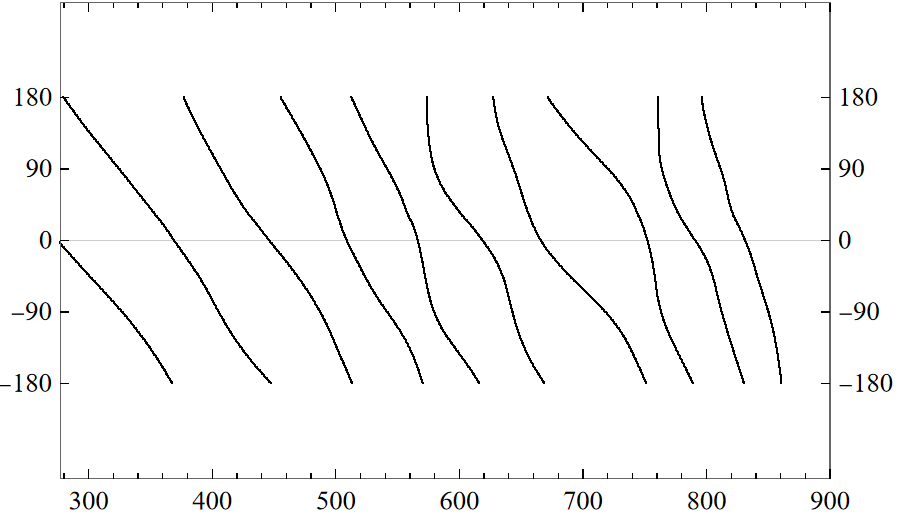 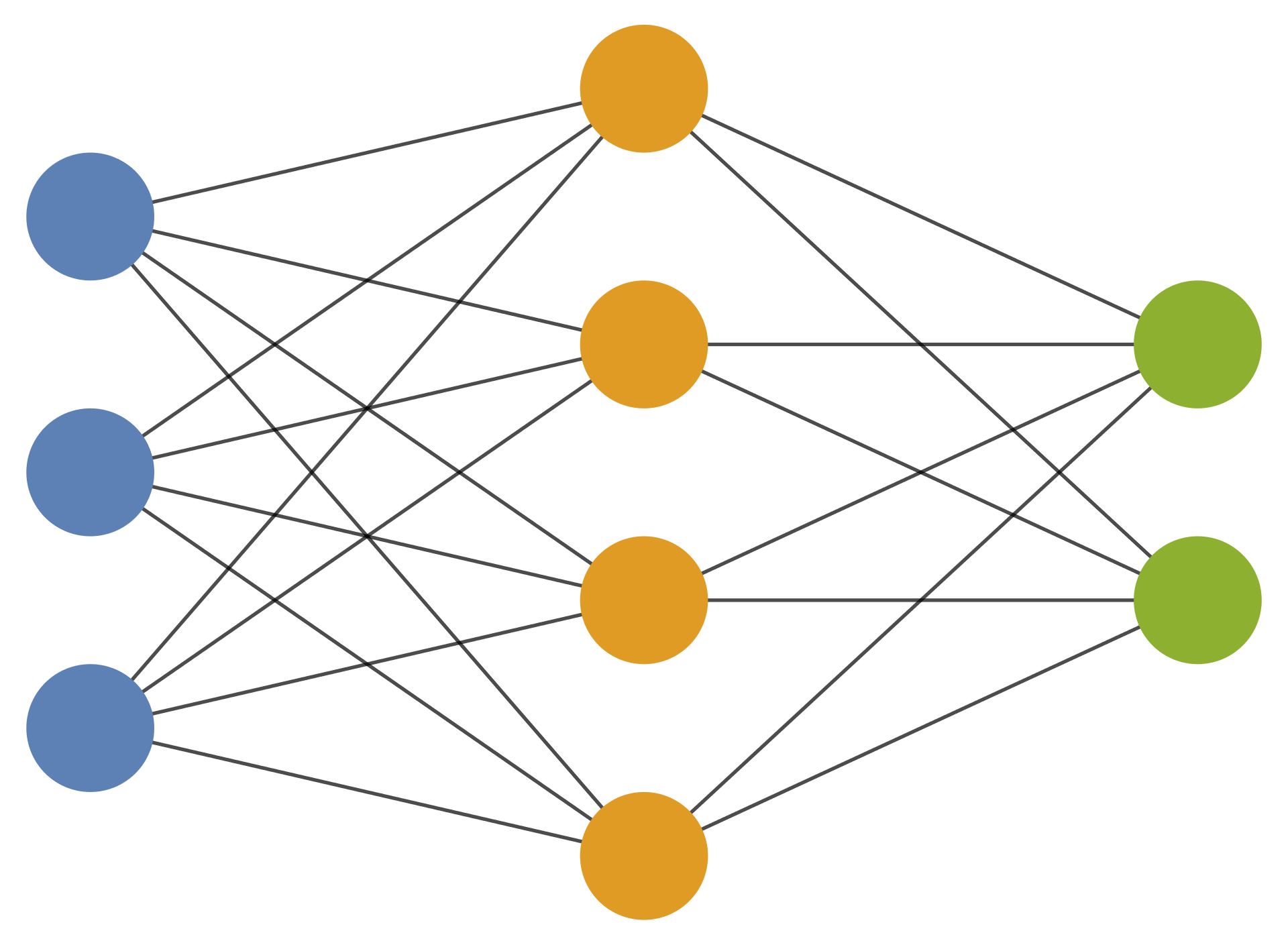 Model-independent
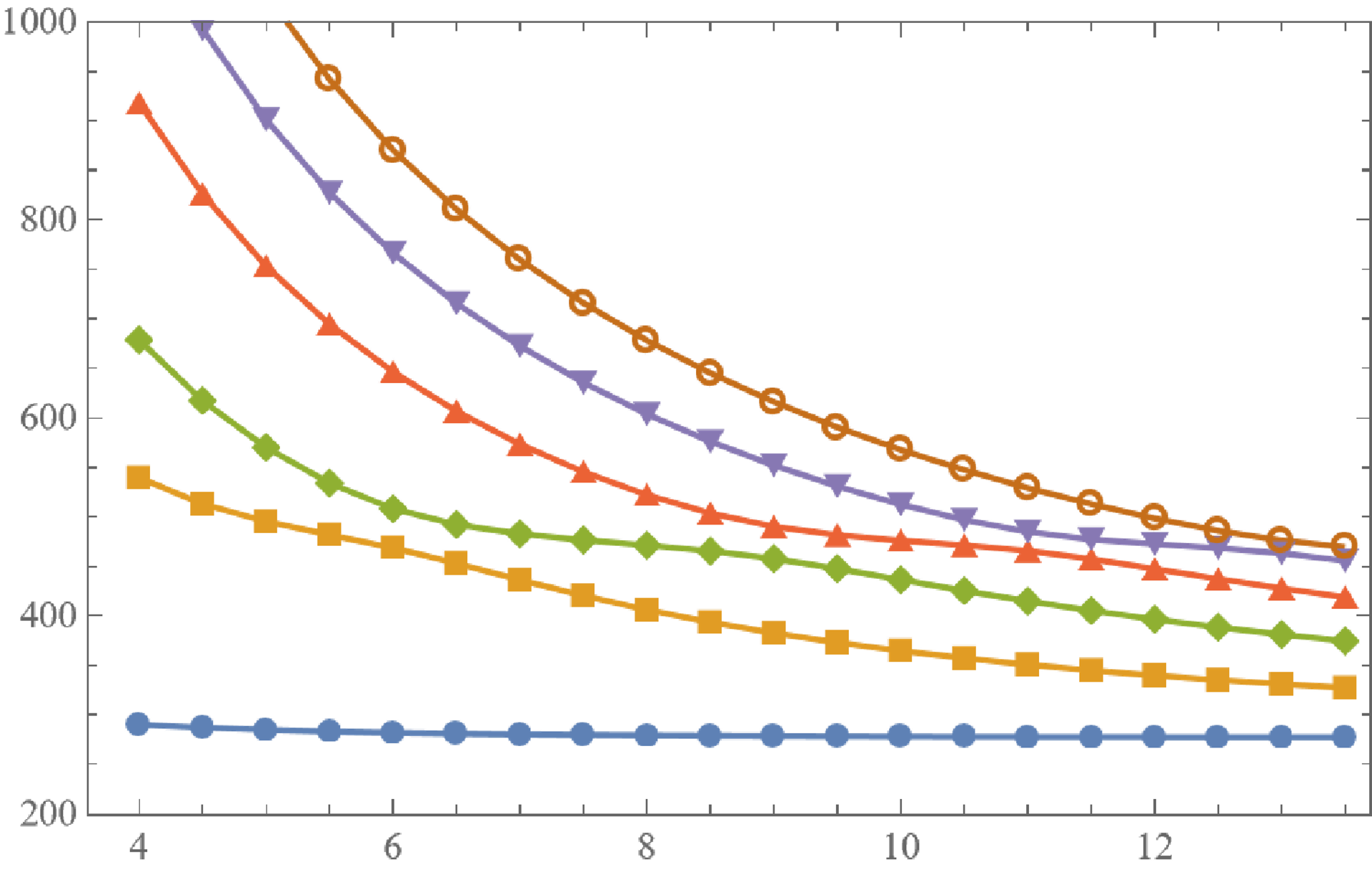 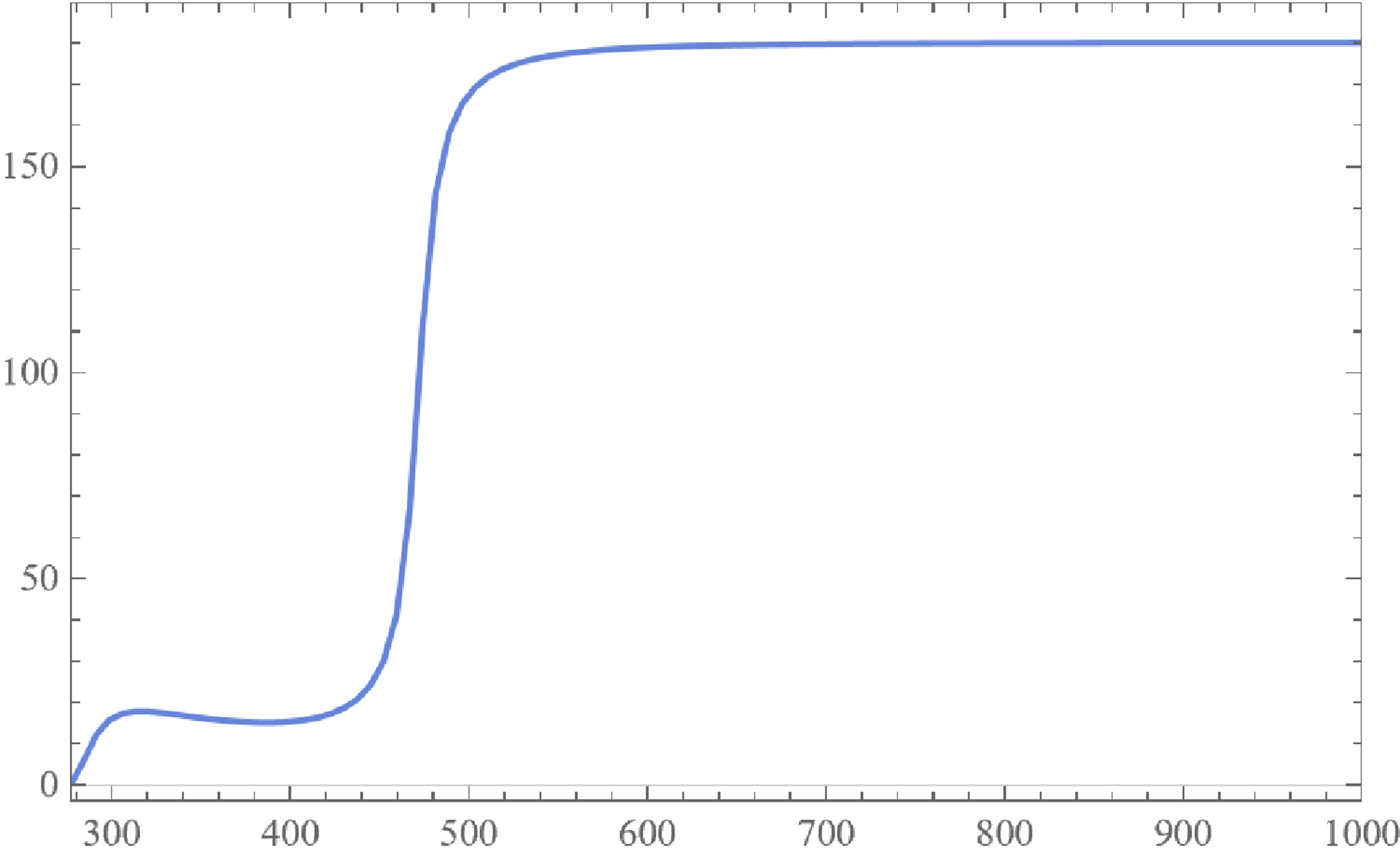 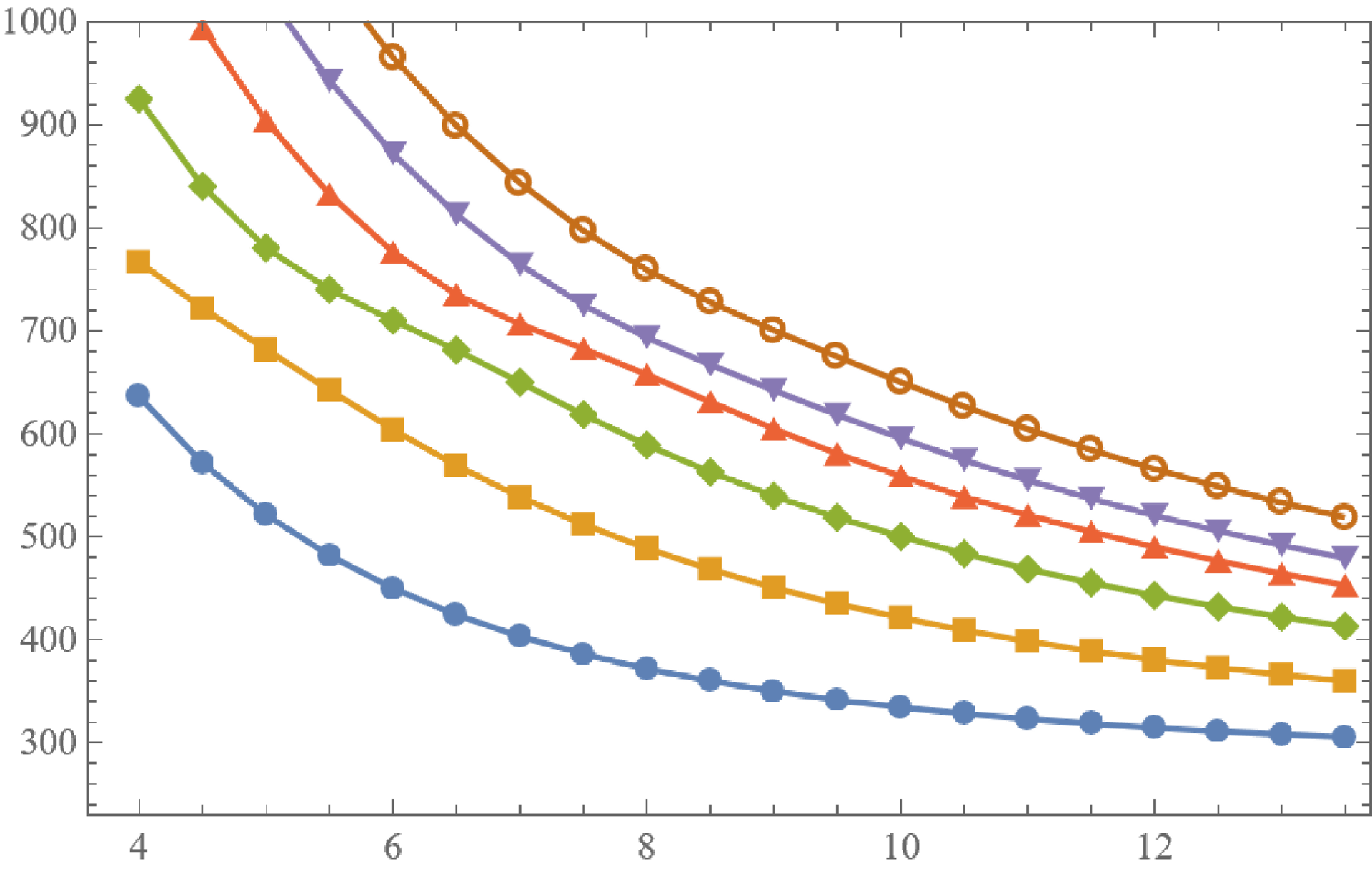 LF
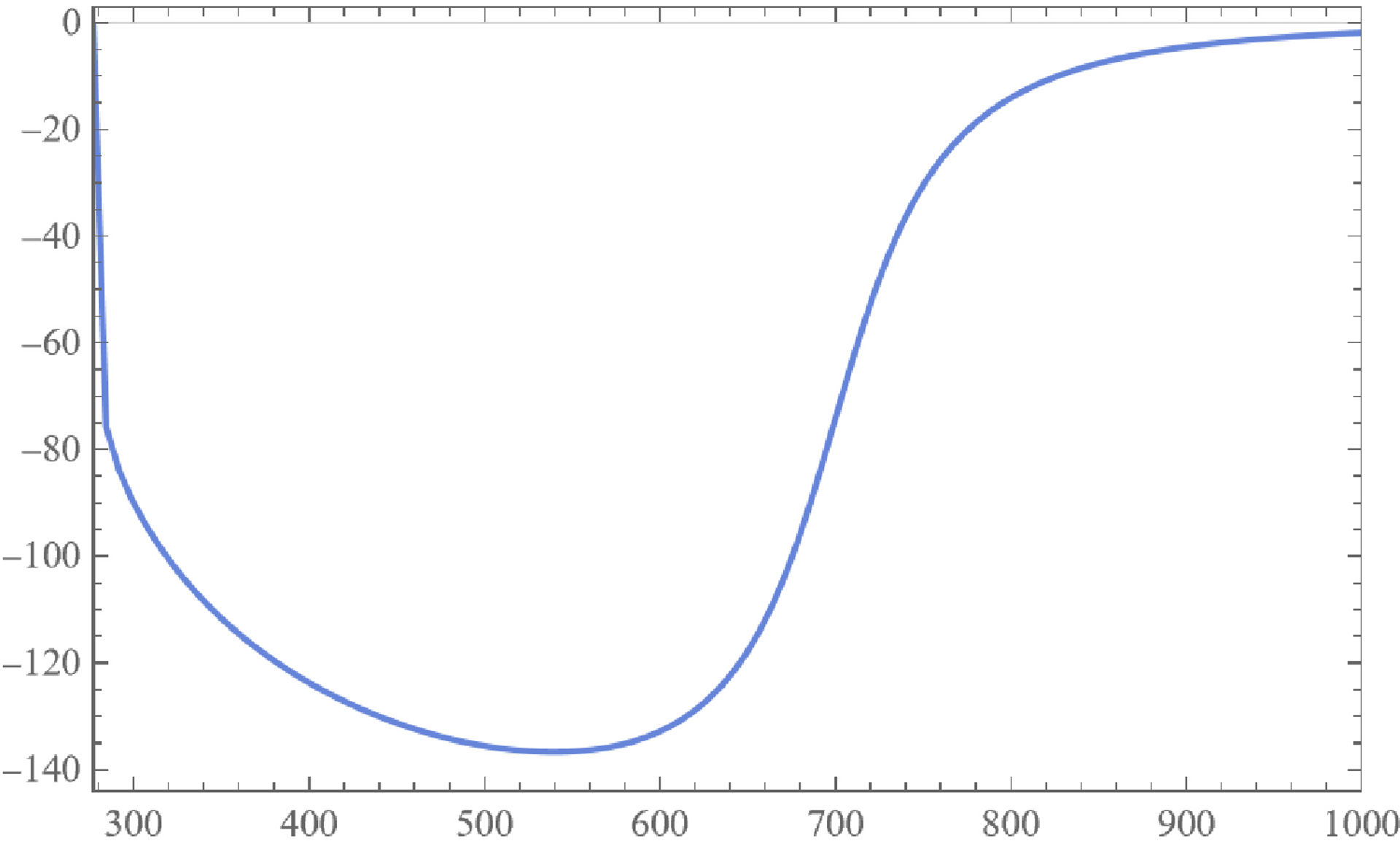 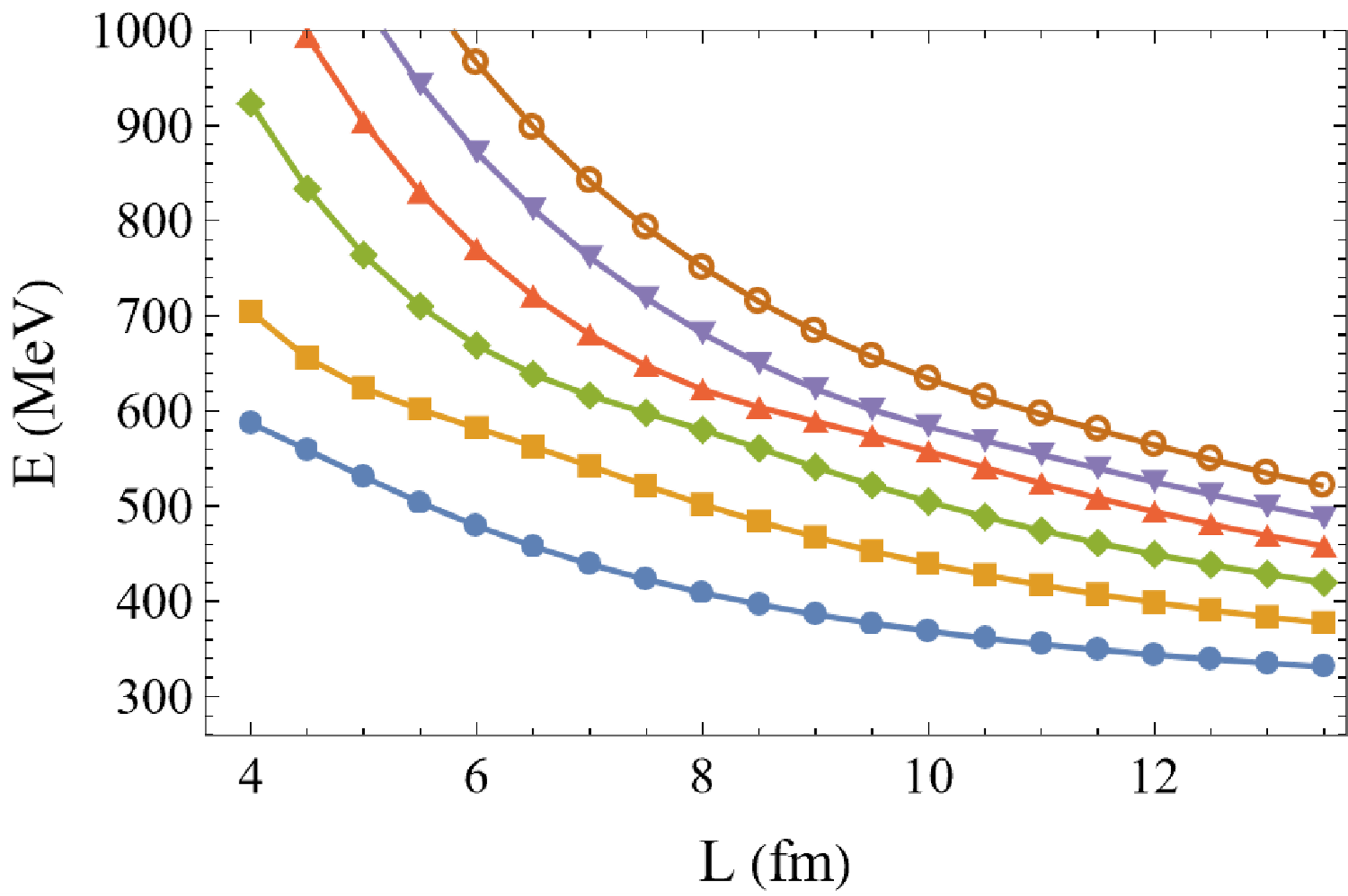 Where there is a link, 
there is a NN :)
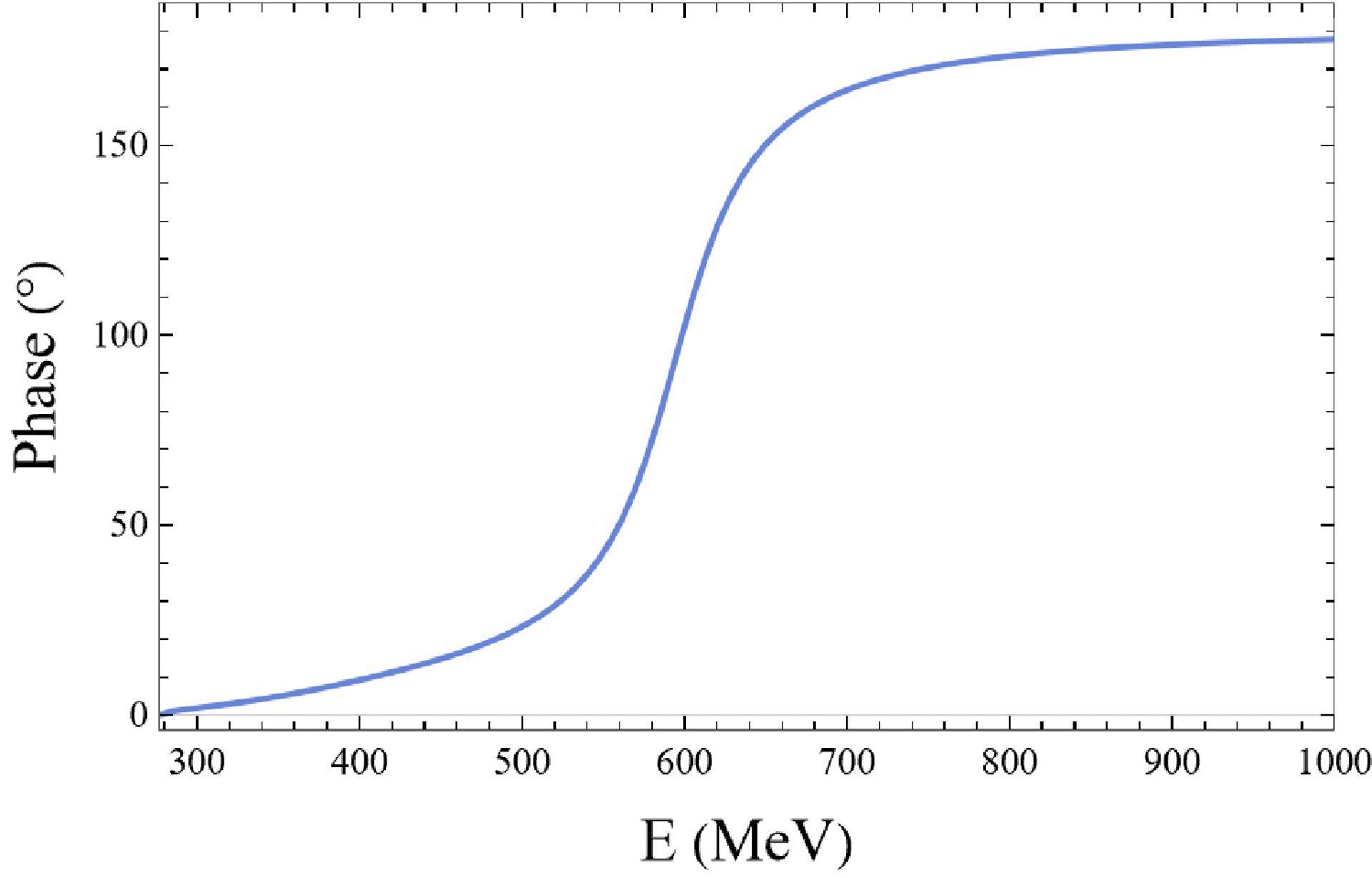 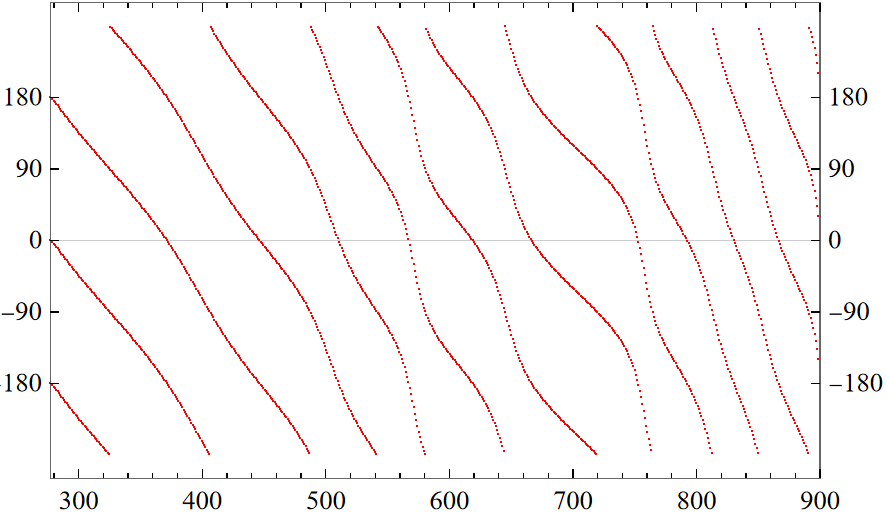 Personal Remarks
ML is a game changer It peeks the correct answer!
Essentially Optimization Challenges
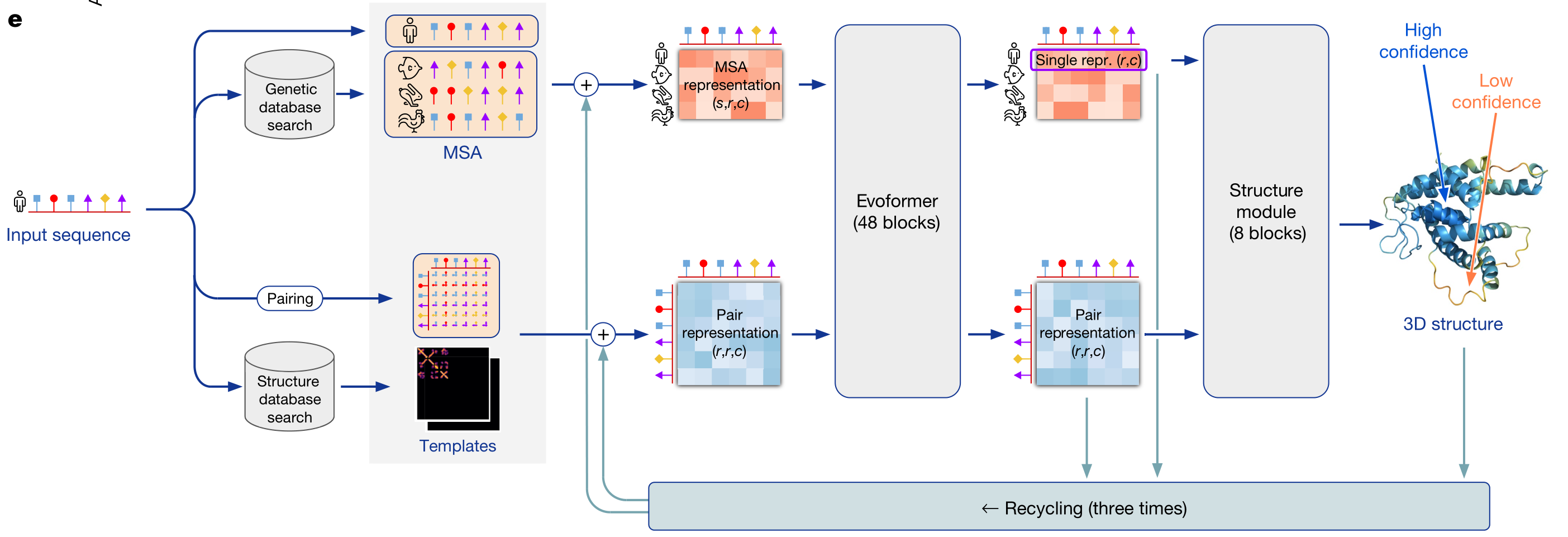 AlphaFold2 [Nature 596, 583]
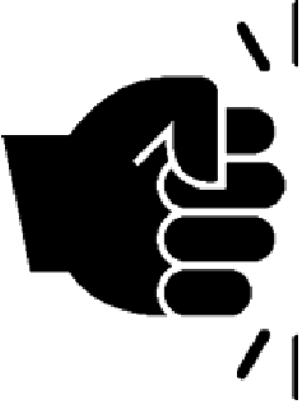 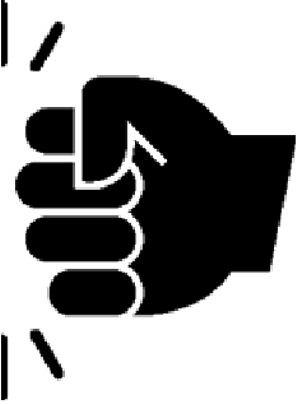 Huge Searching Space
Plenty Protein Data
Outlook
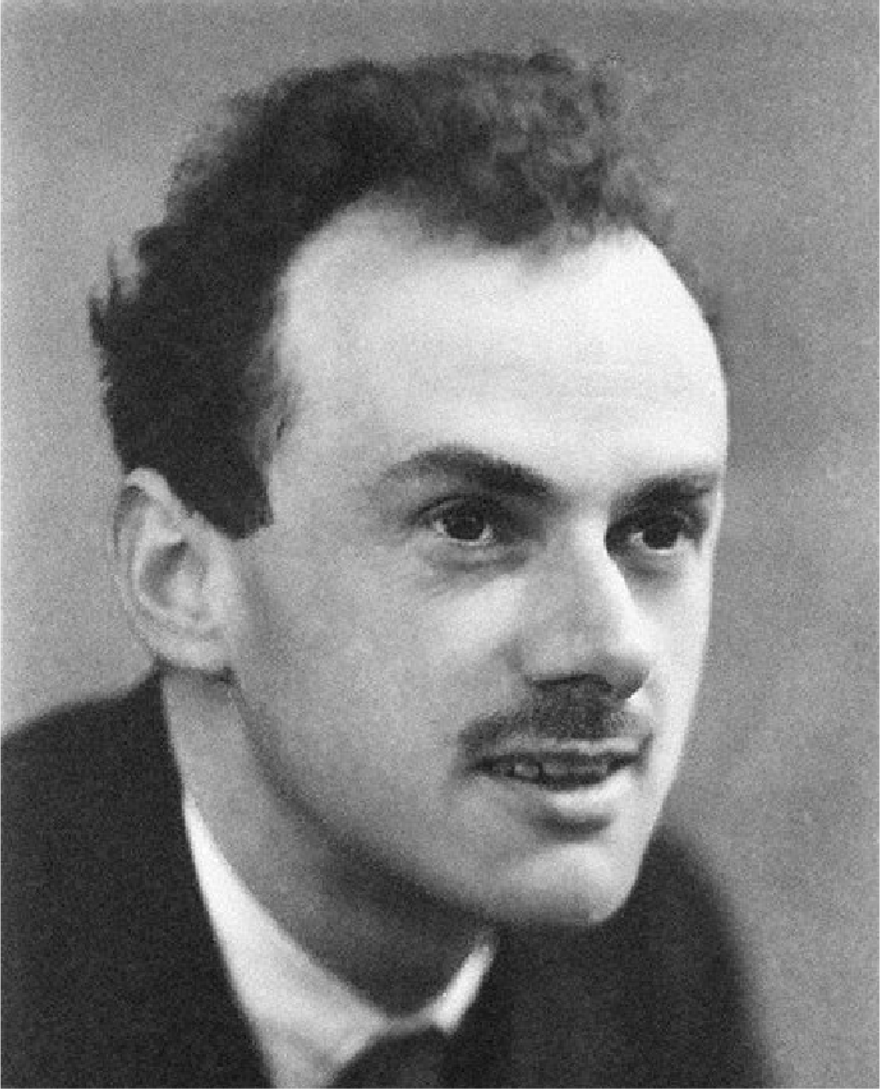 Sensible mathematics involves neglecting a quantity when it is small, 
not neglecting it just because it is infinitely great and you do not want it!
★Renormalization
Schwinger, Feynman, Tomonaga; Wilson, ‘t Hooft, …
With four parameters I can fit an elephant, 
and with five I can make him wiggle his trunk
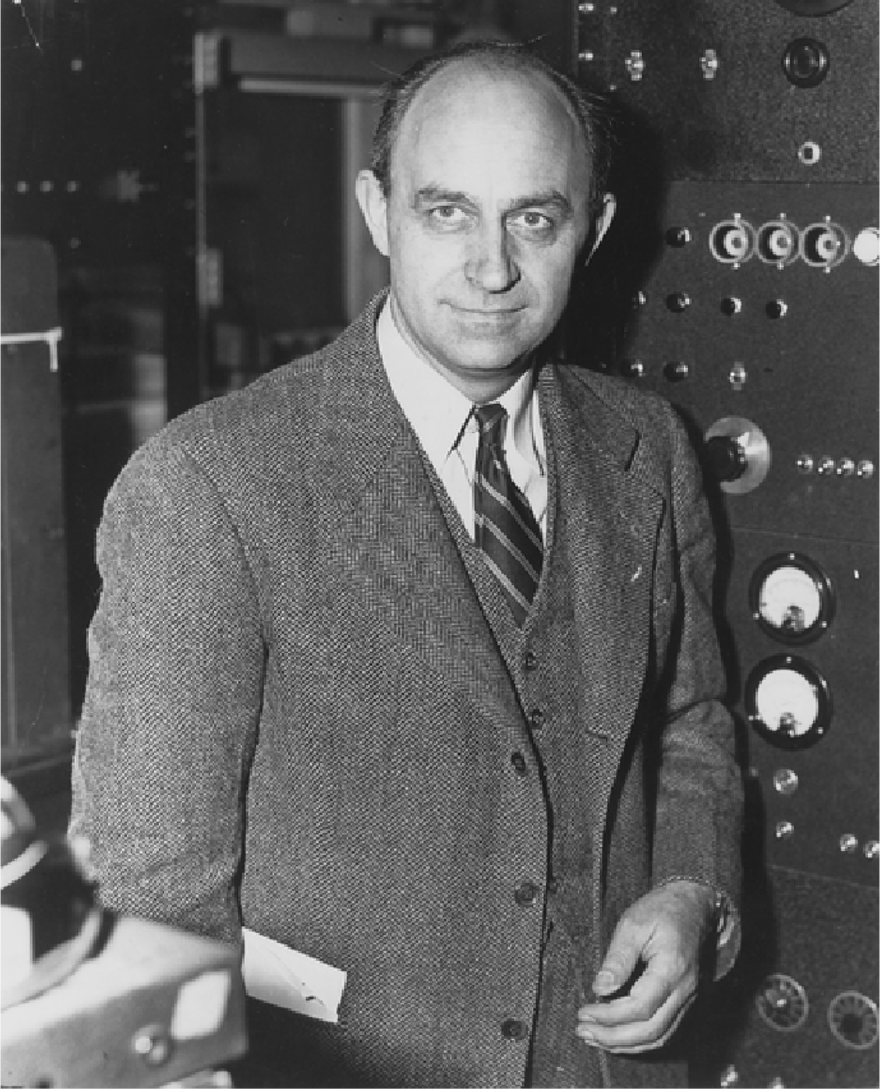 More is different?
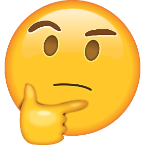 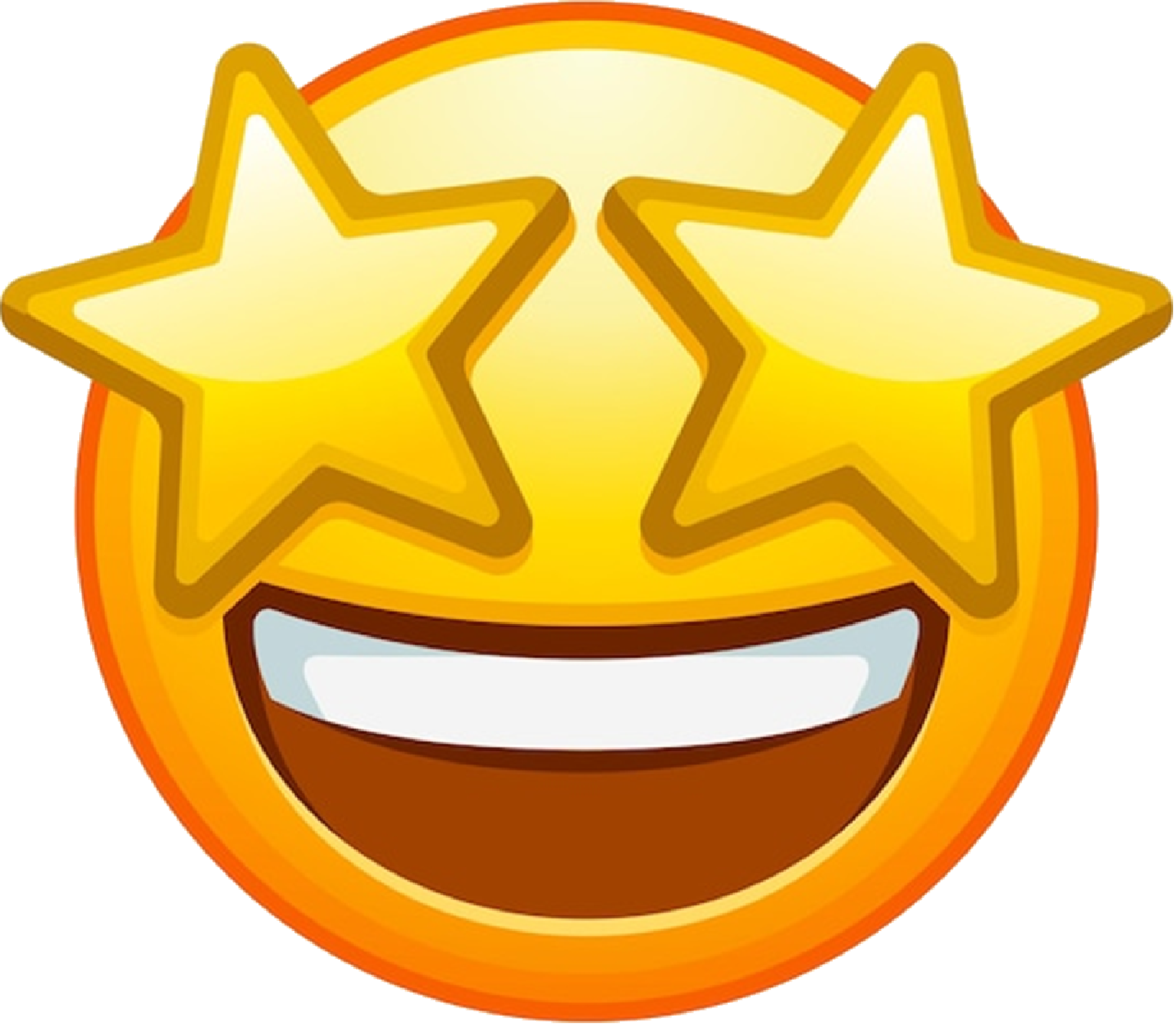 P.W. Anderson, J. Hinton & You audience
Thank you
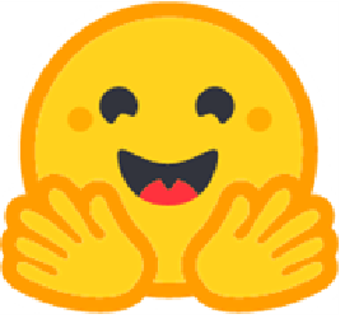 Cheese Paradox
Bigger Cheese
Bigger Holes
Smaller Cheese
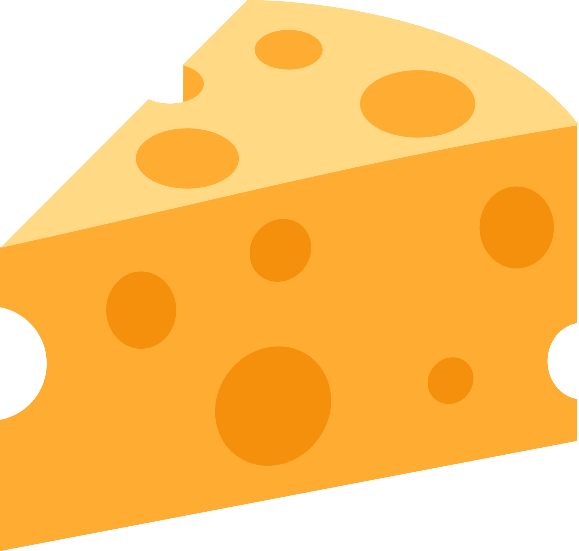 All models are wrong, but some are useful
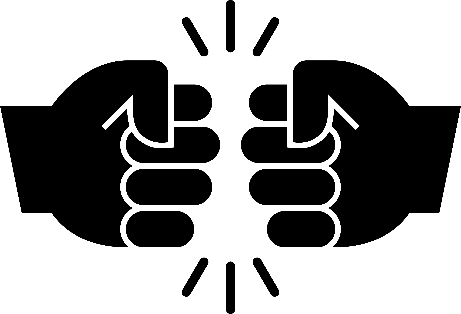 Huge Searching Space
Plenty Protein Data
Result Analysis
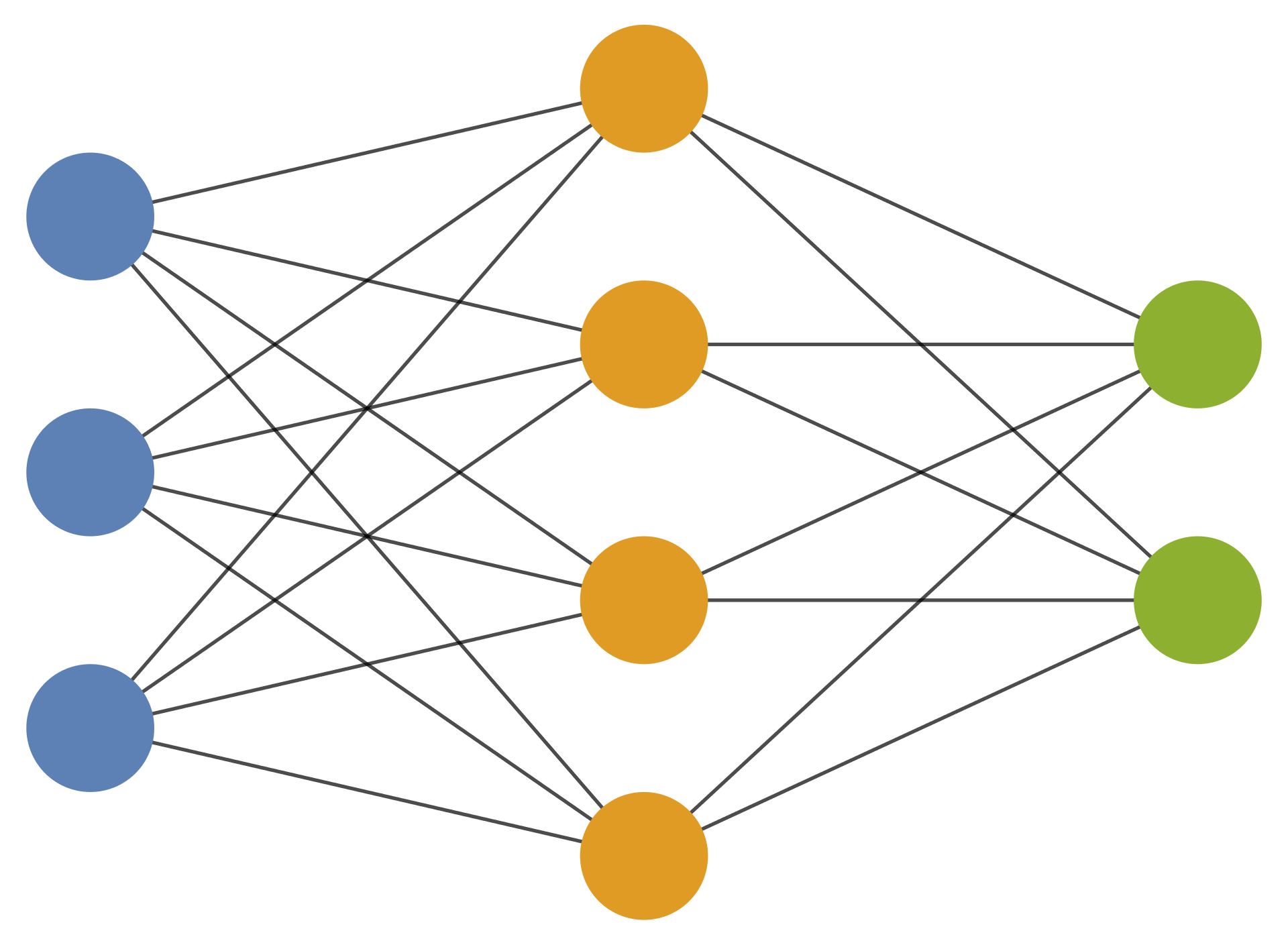 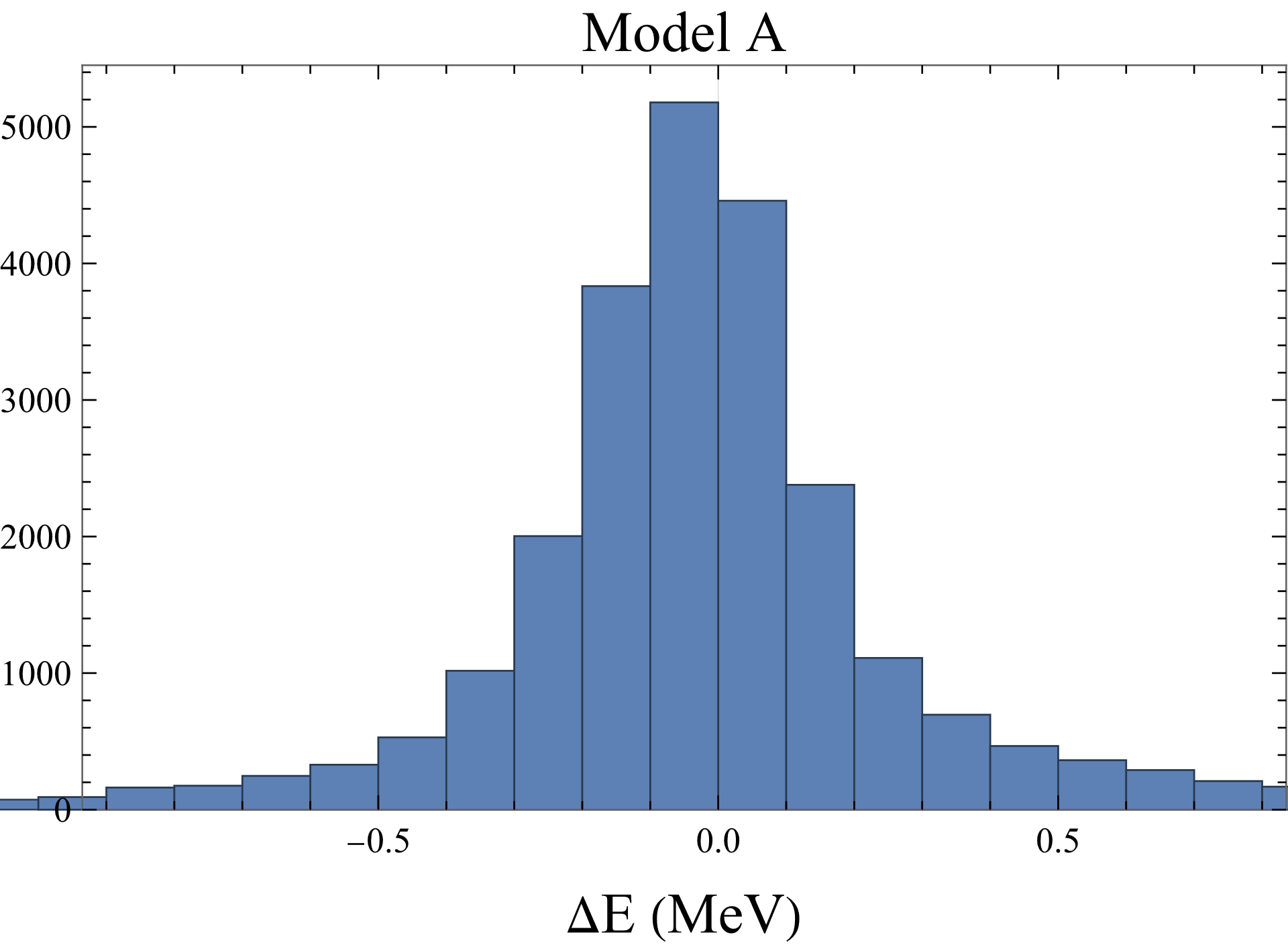 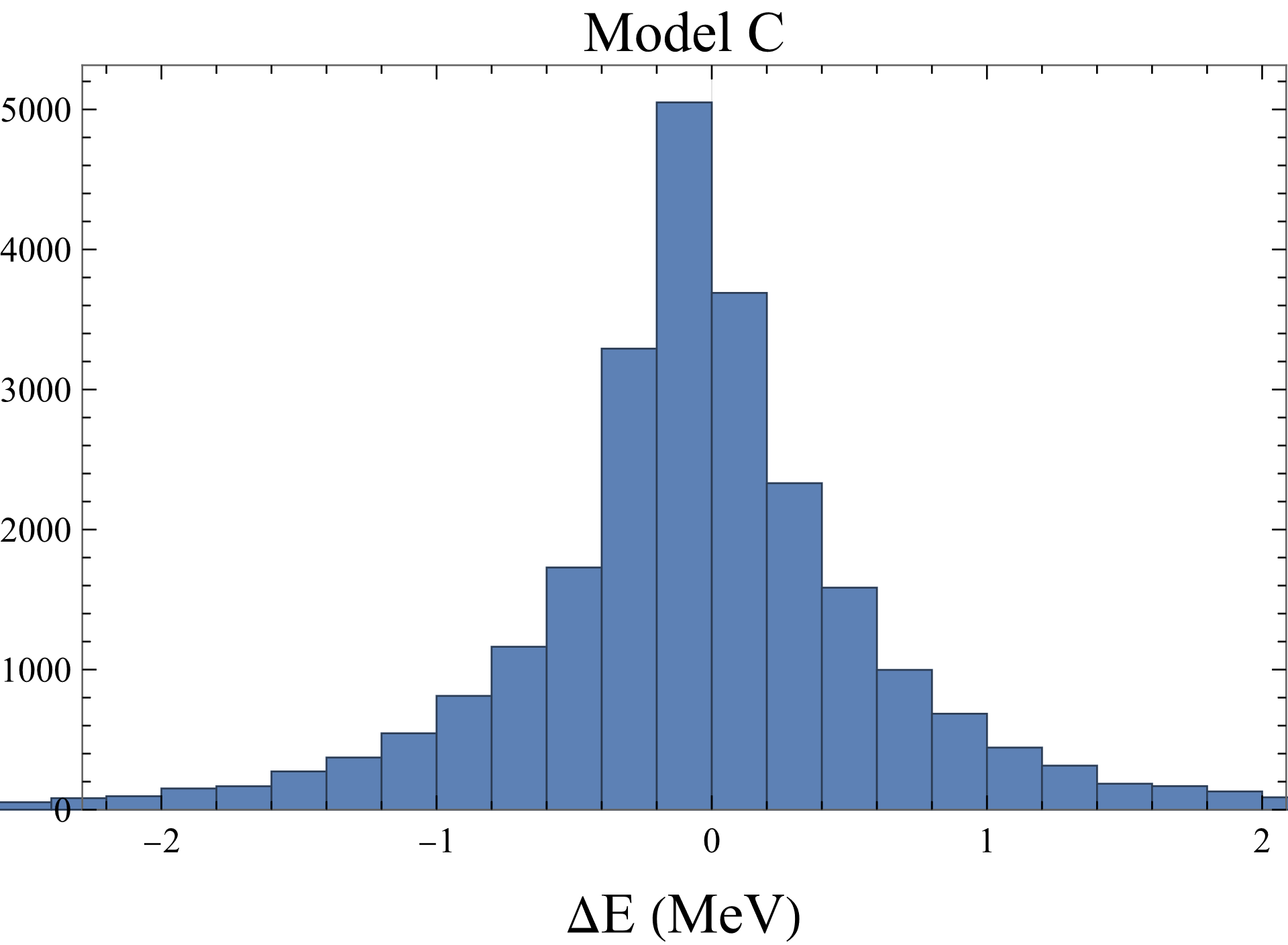 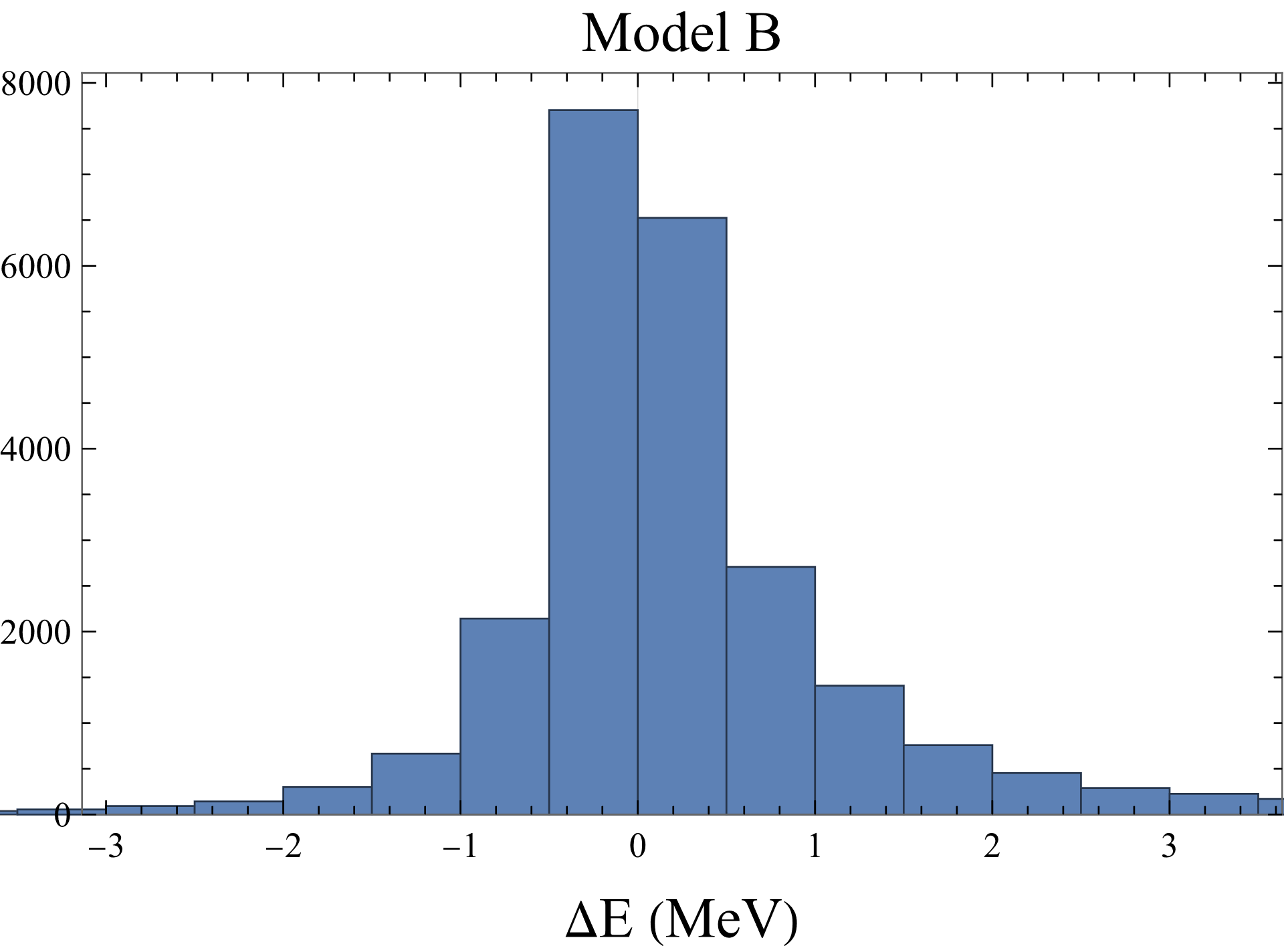 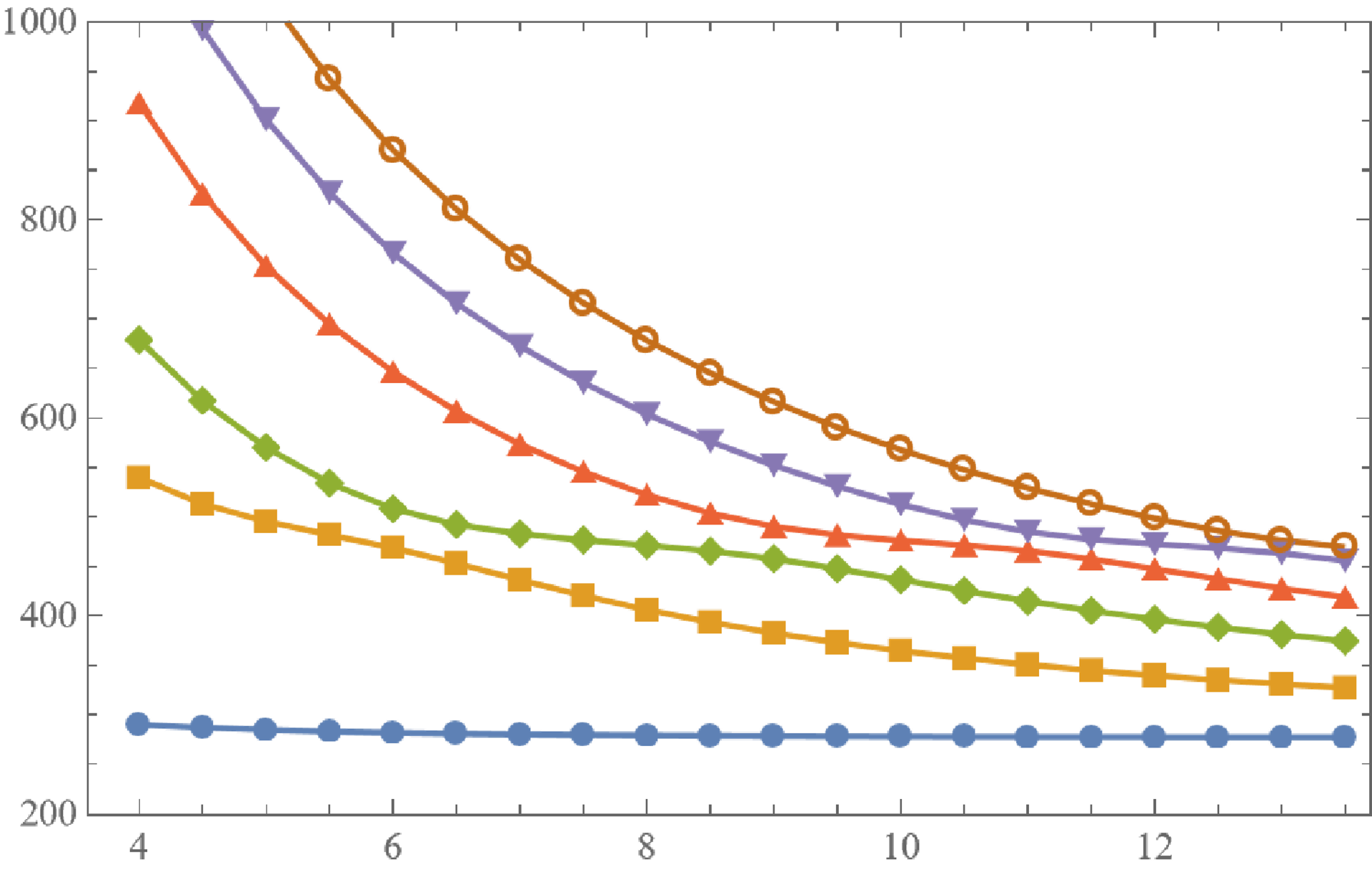 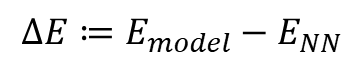 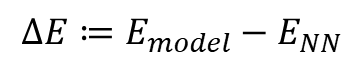 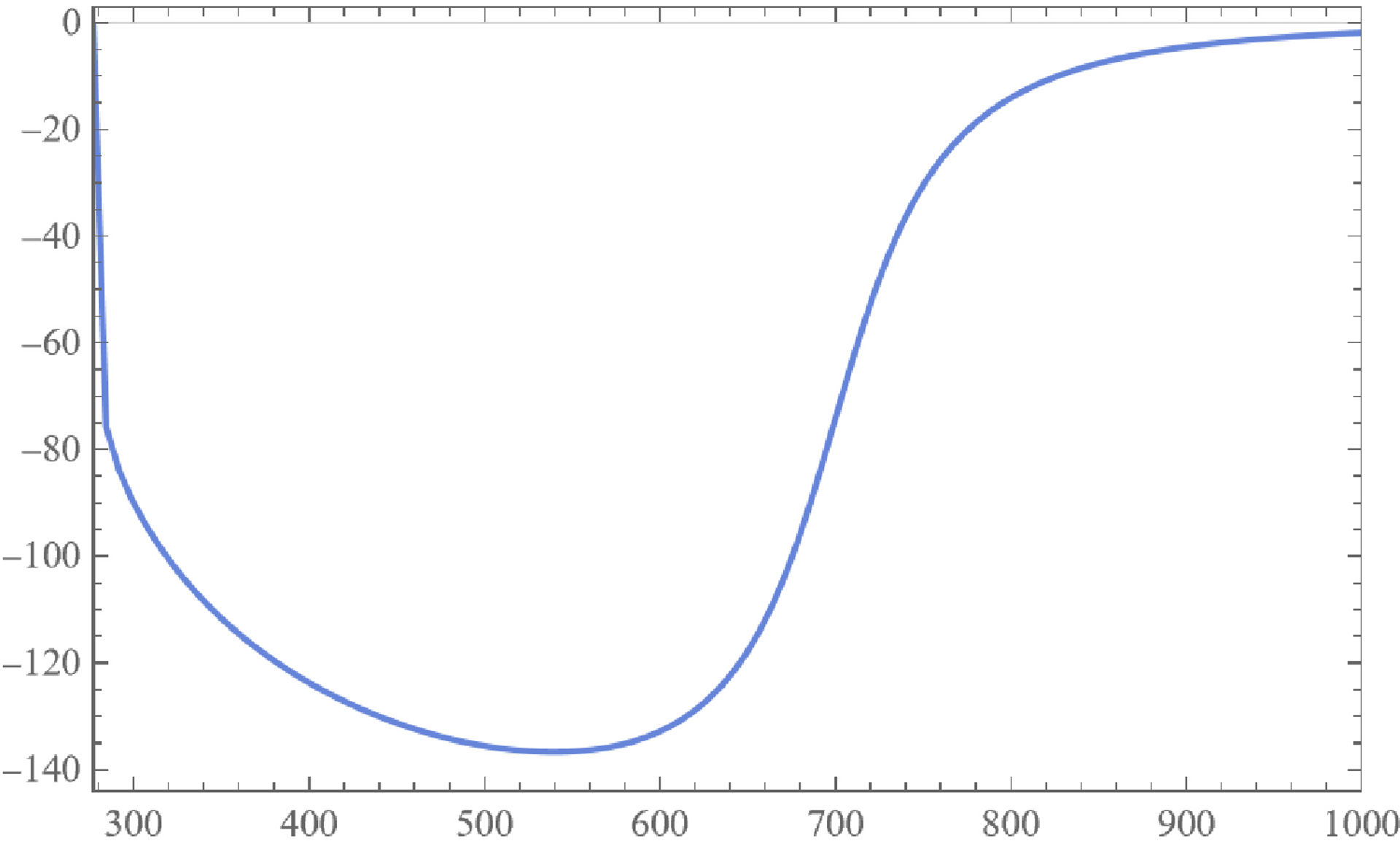 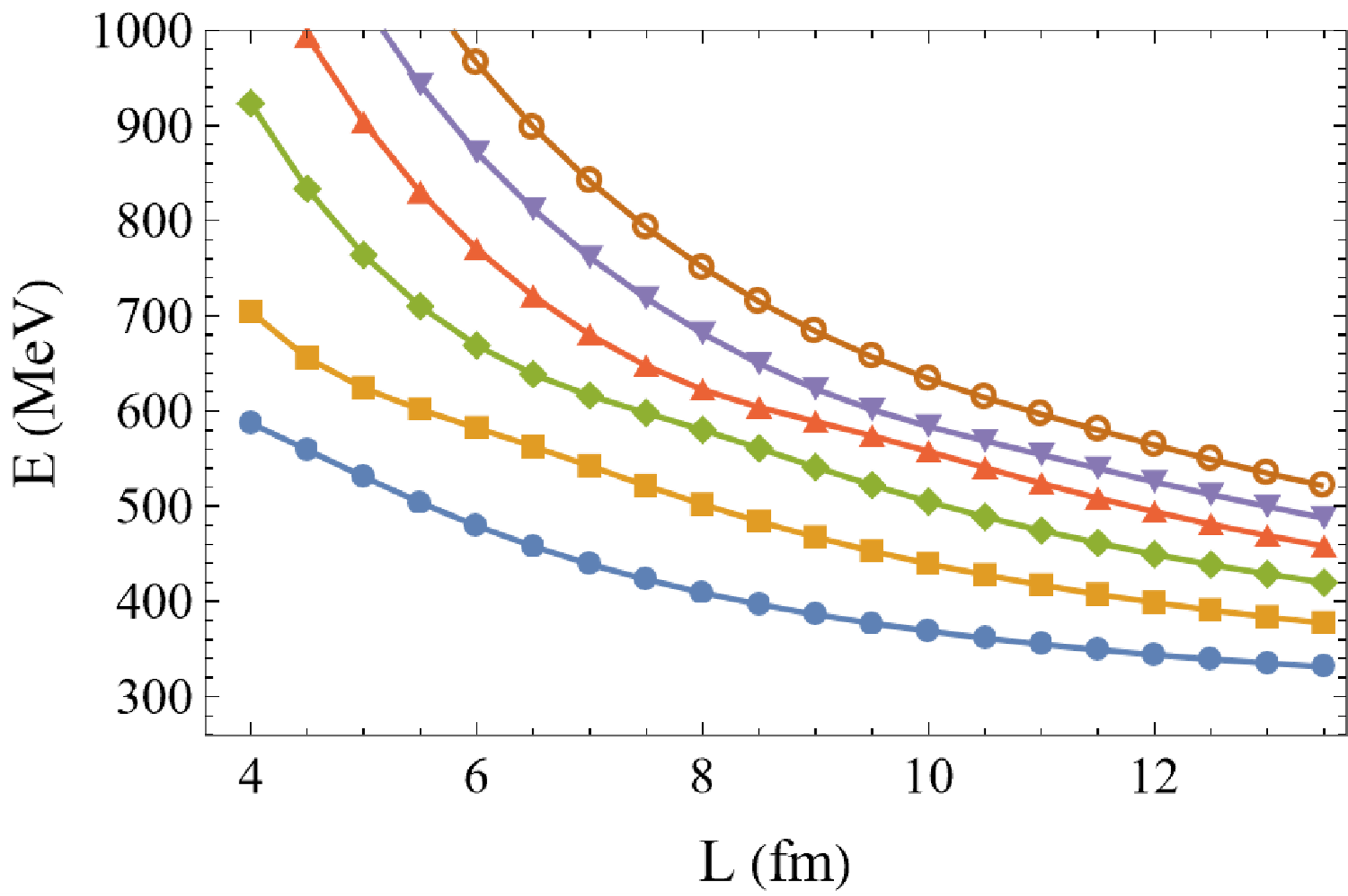 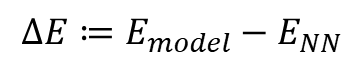 ?
BackUp
Results after level correction
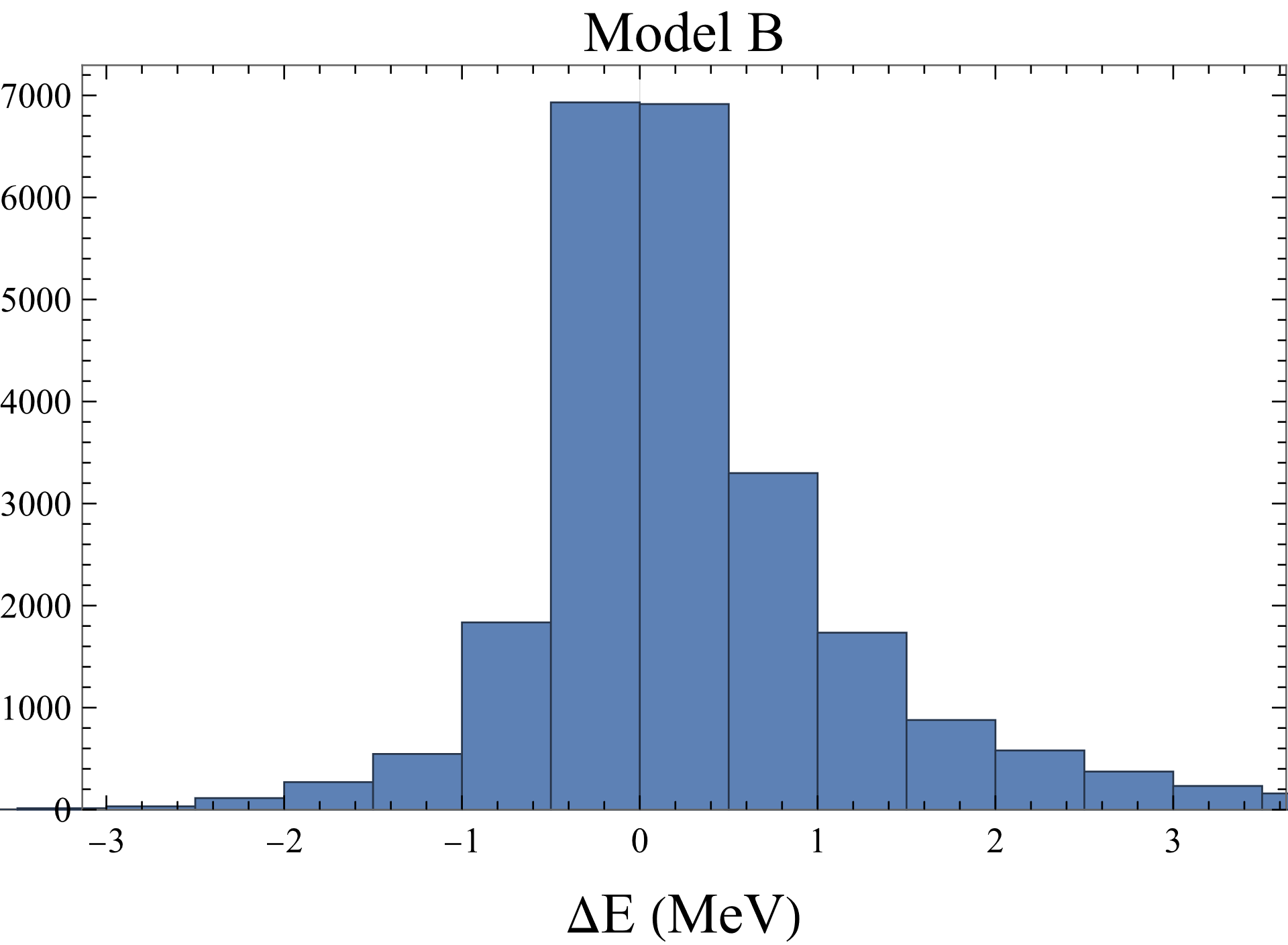 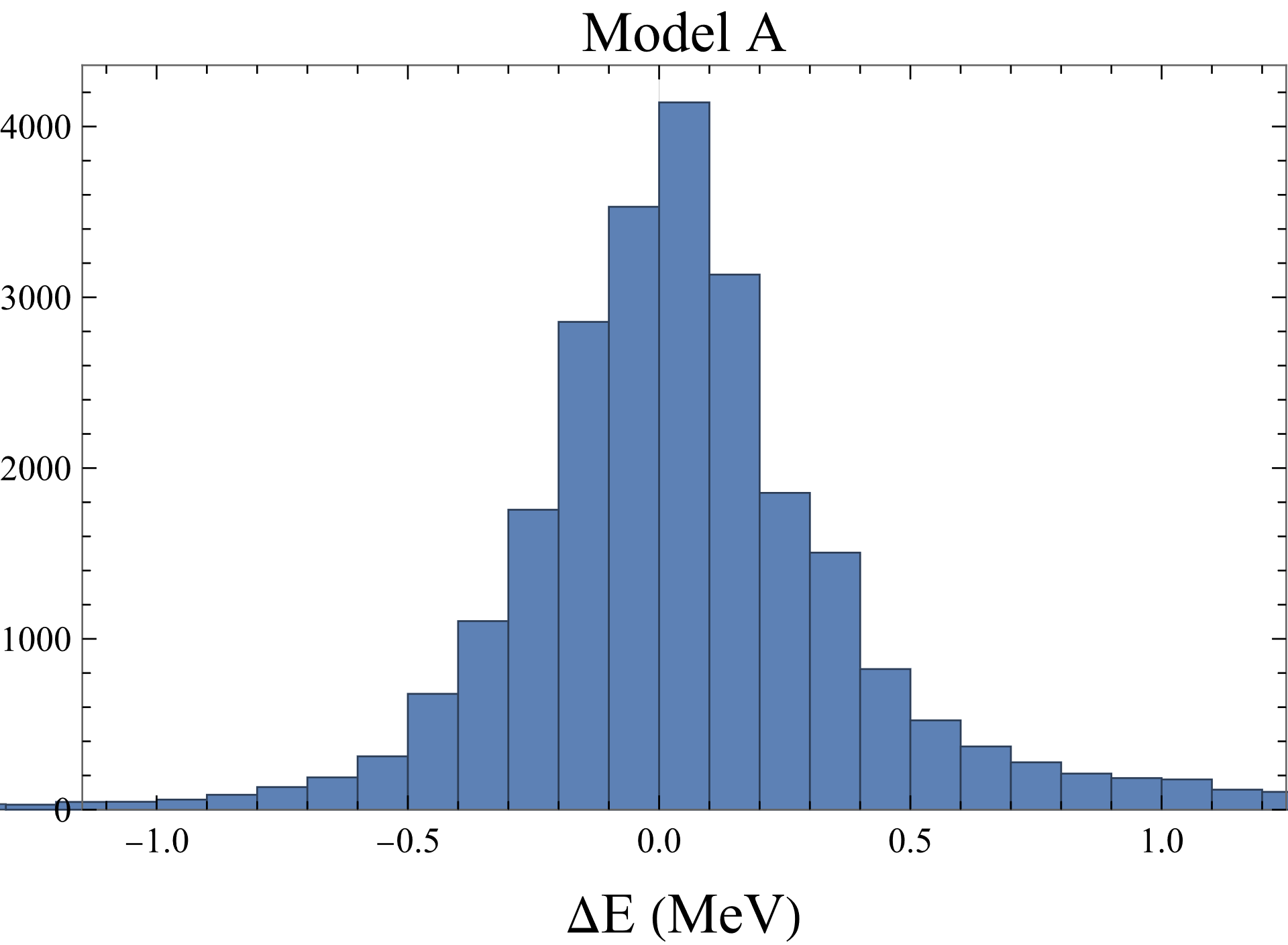 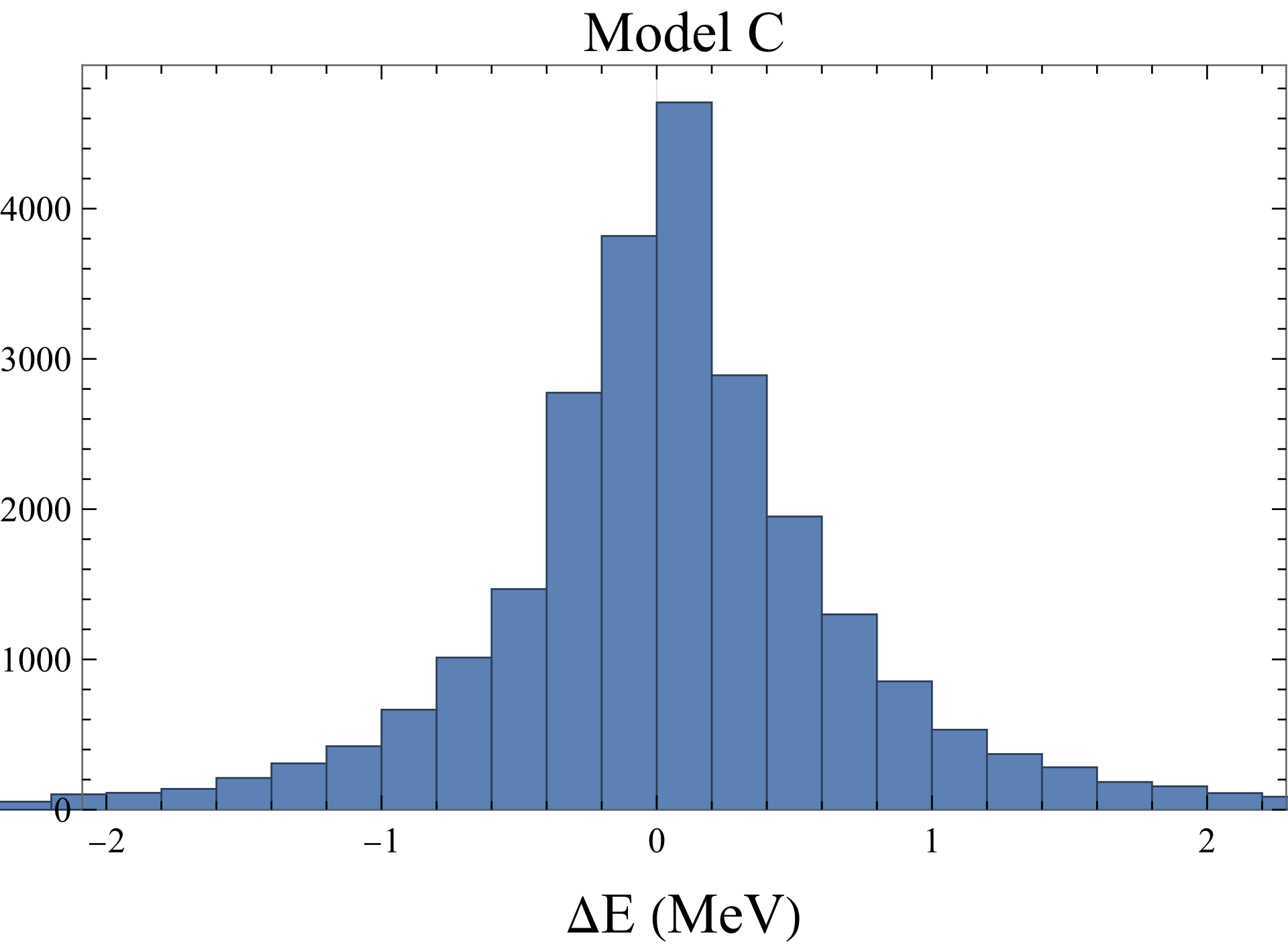 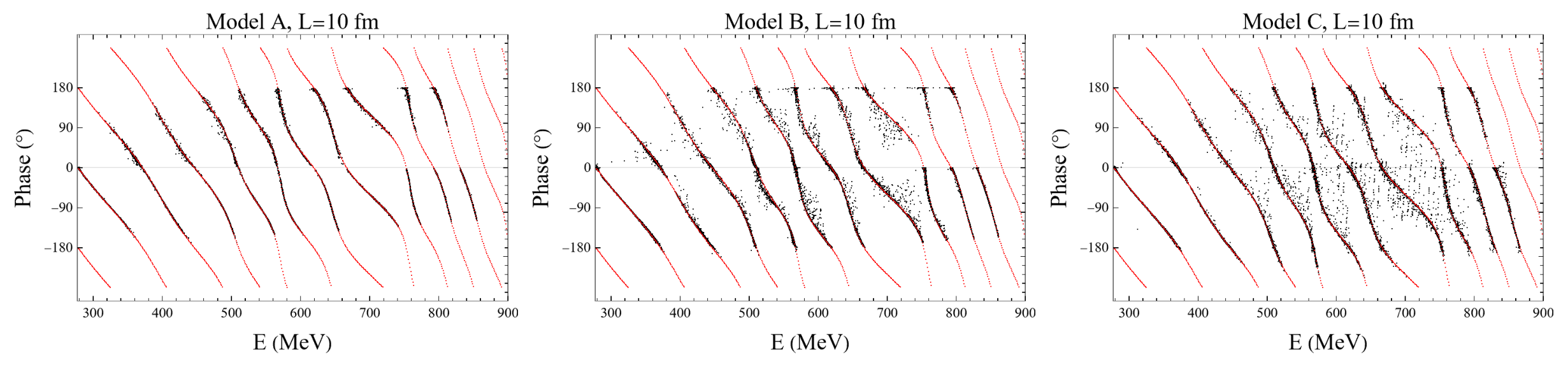 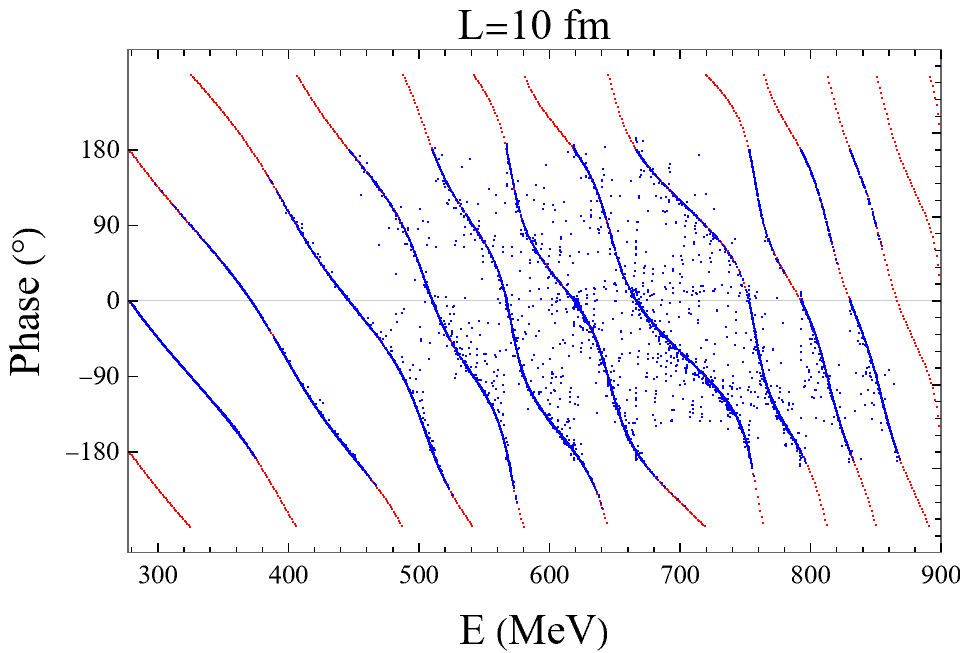 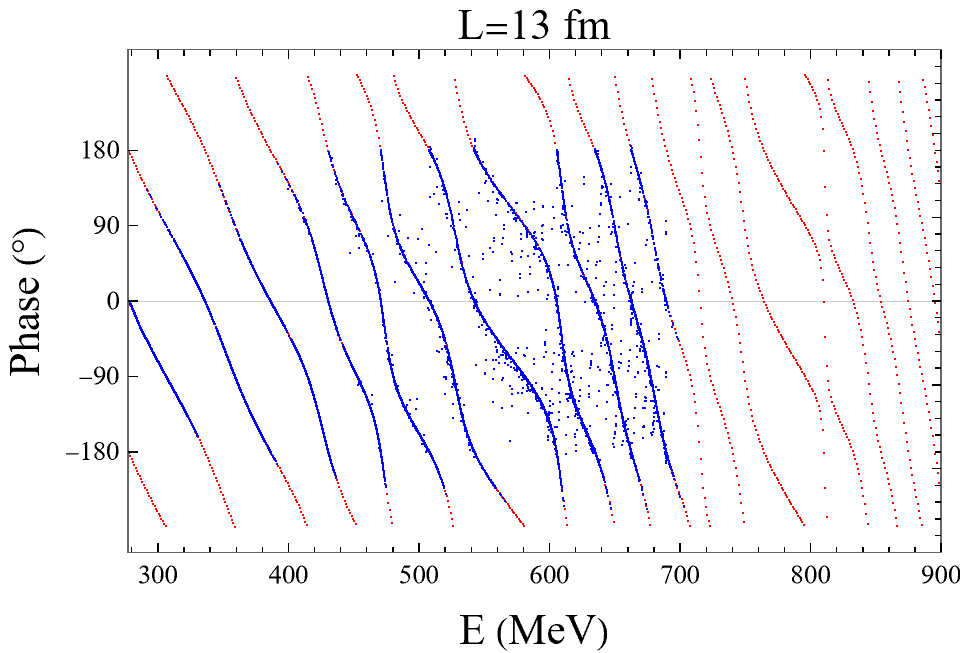 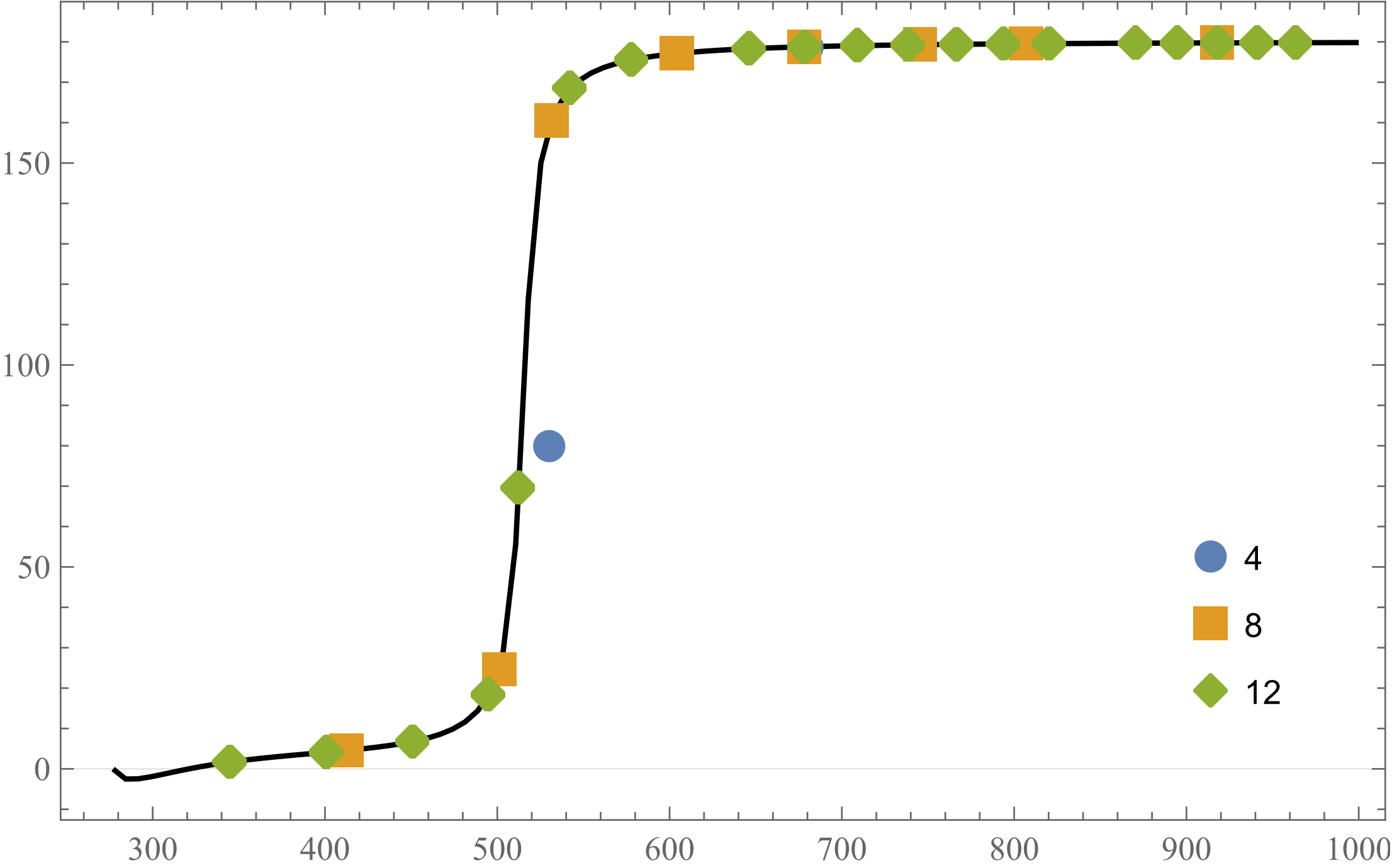 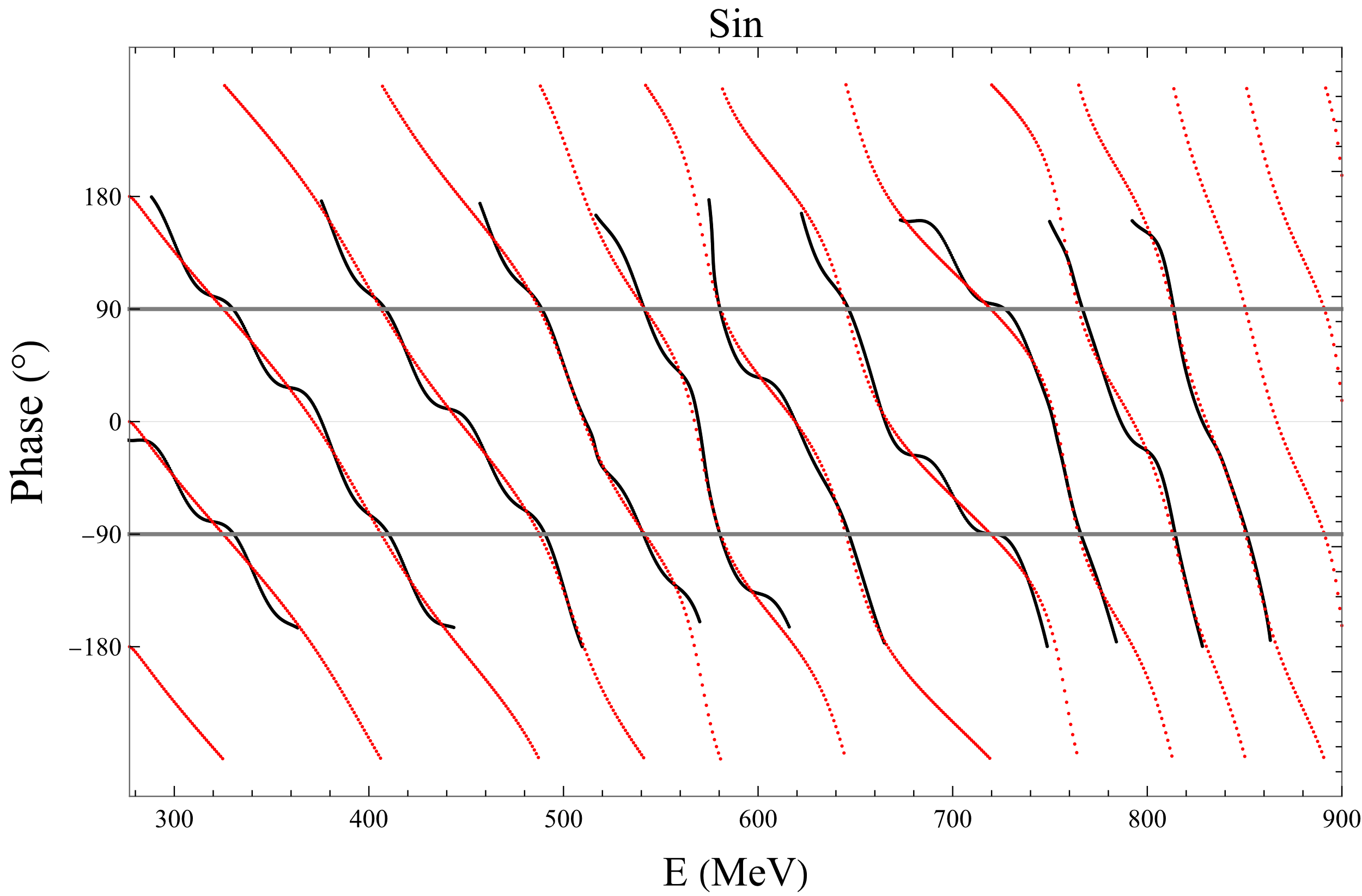 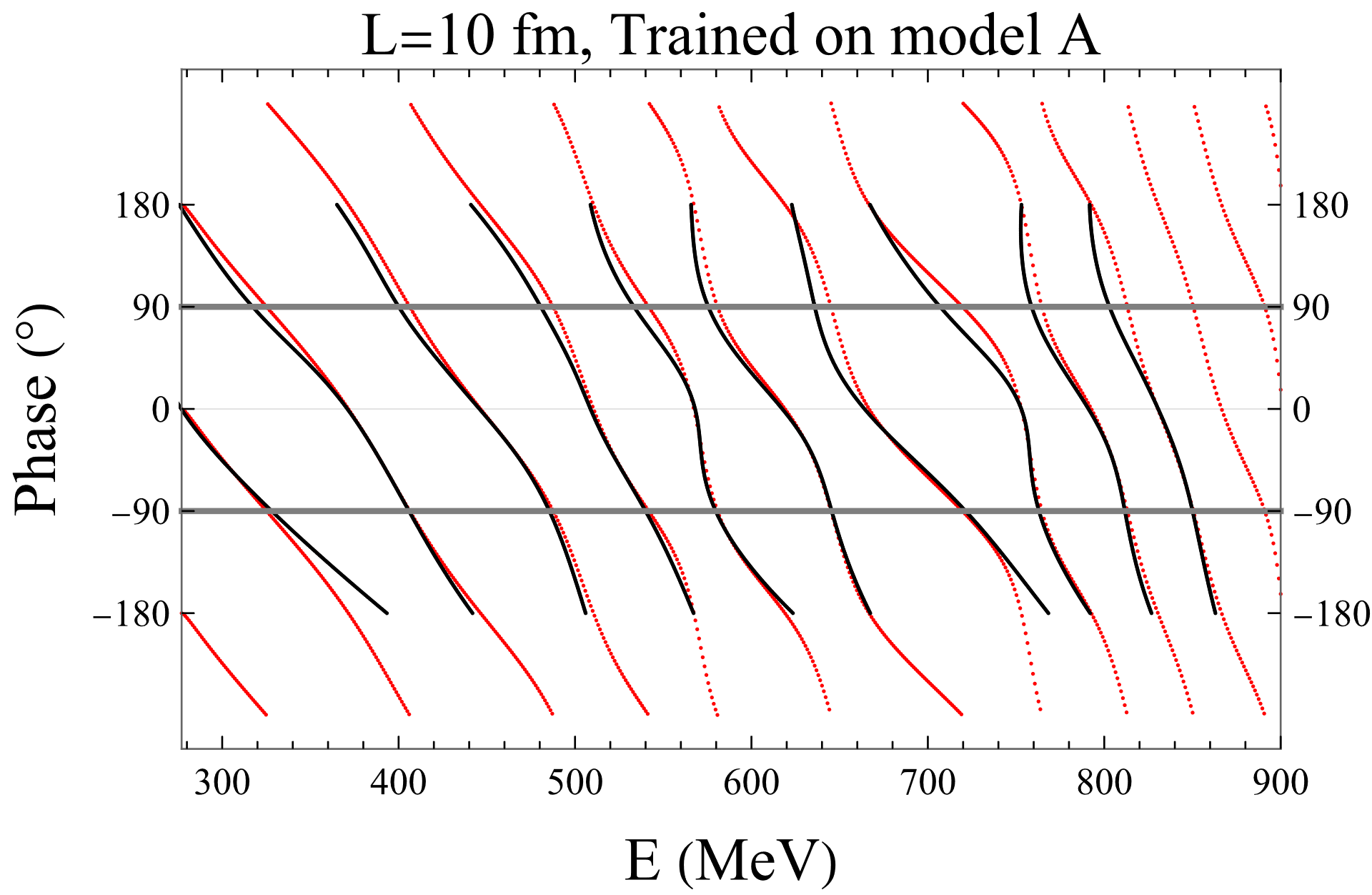 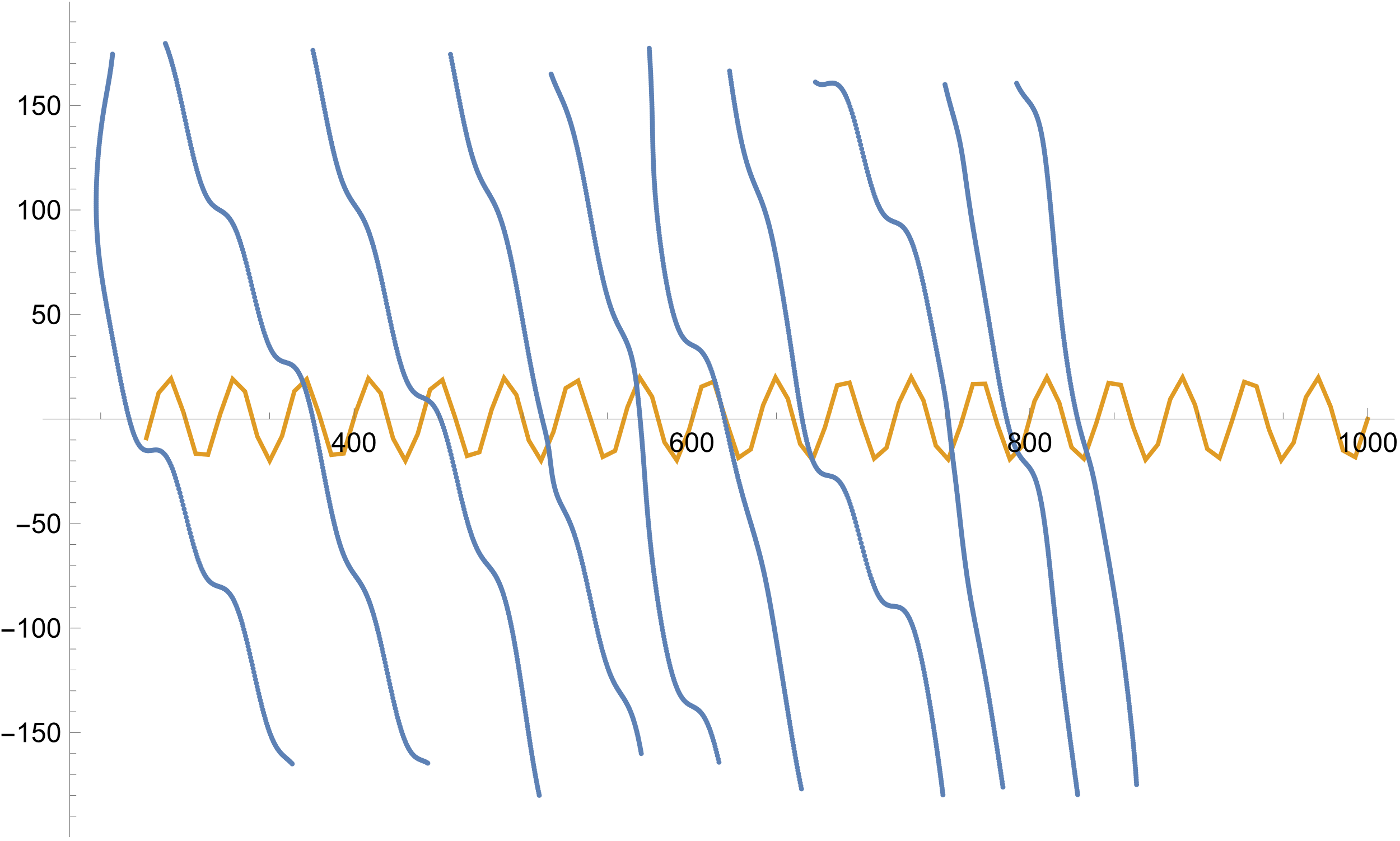